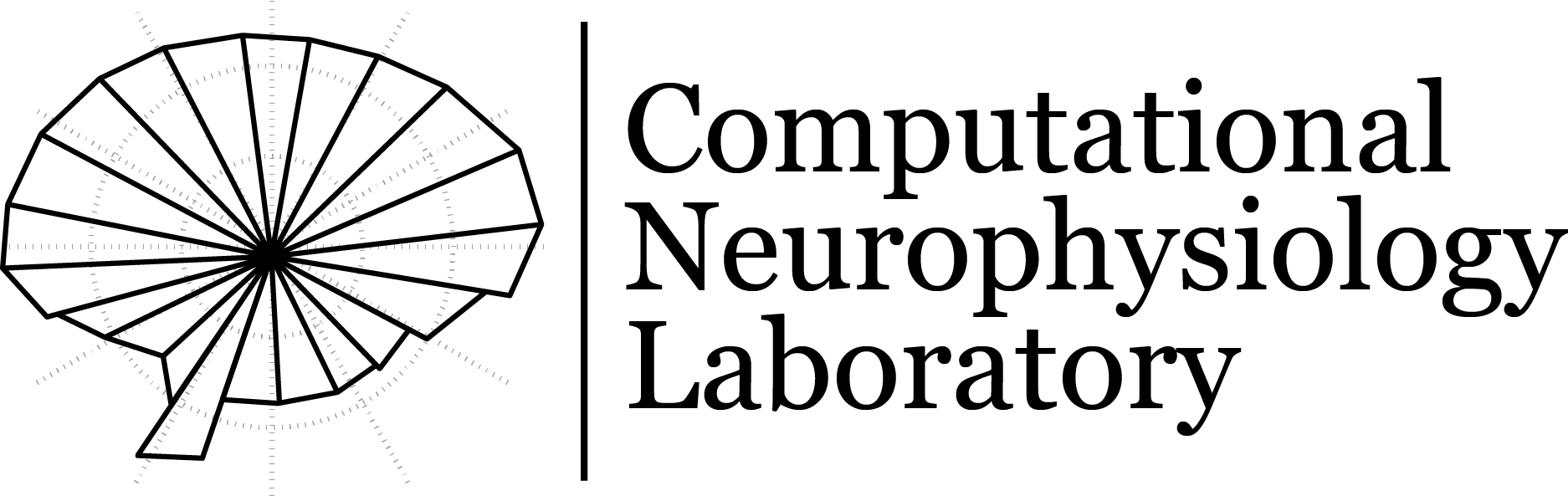 Detecting and tracking cell assemblies

Adriano Tort
Brain Institute,  Federal University of Rio Grande do Norte (UFRN)
School on Complex Networks and Neuroscience 
Unesp, São Paulo, October 2015
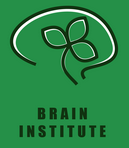 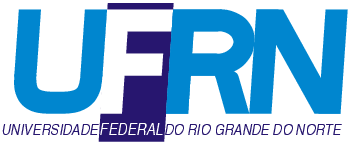 Overview
General introduction to in vivo electrophysiology

Detecting cell assemblies

Cell Assemblies by PCA
Cell Assemblies by ICA
Hands-on programming!
A role for computational math in neuroscience?
Elaboration of new mathematical tools for the analysis of EEG and neuronal activity
Research Field Overview and Framework
Experimental Research: 
EEG and unit analysis
(through computational tools as MATLAB)
Theoretical/Computational Research:
Models of Neurons and Brain Rhythms
How does the brain work?
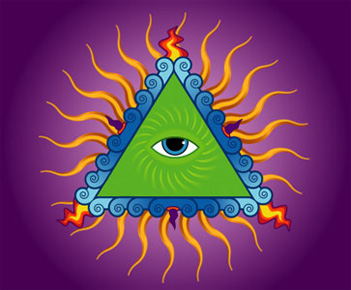 Computational analyses of electrophysiological signals
Neurons produce electrical activity






Main sources of electrical activity in the brain
Synaptic Potentials and Action Potentials
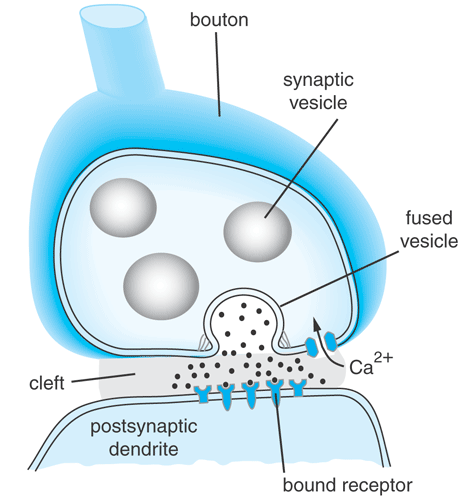 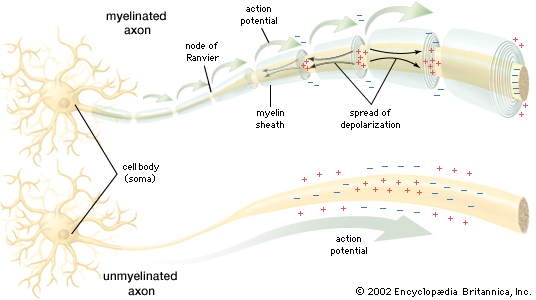 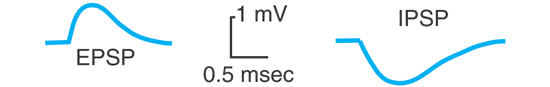 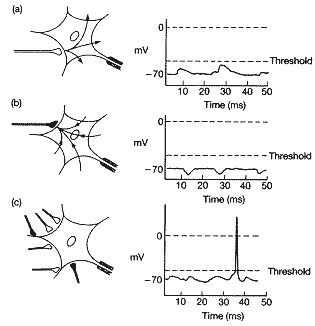 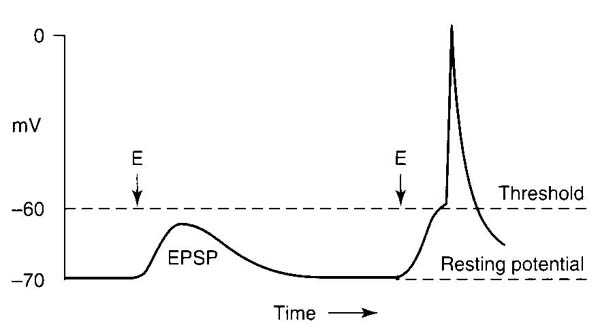 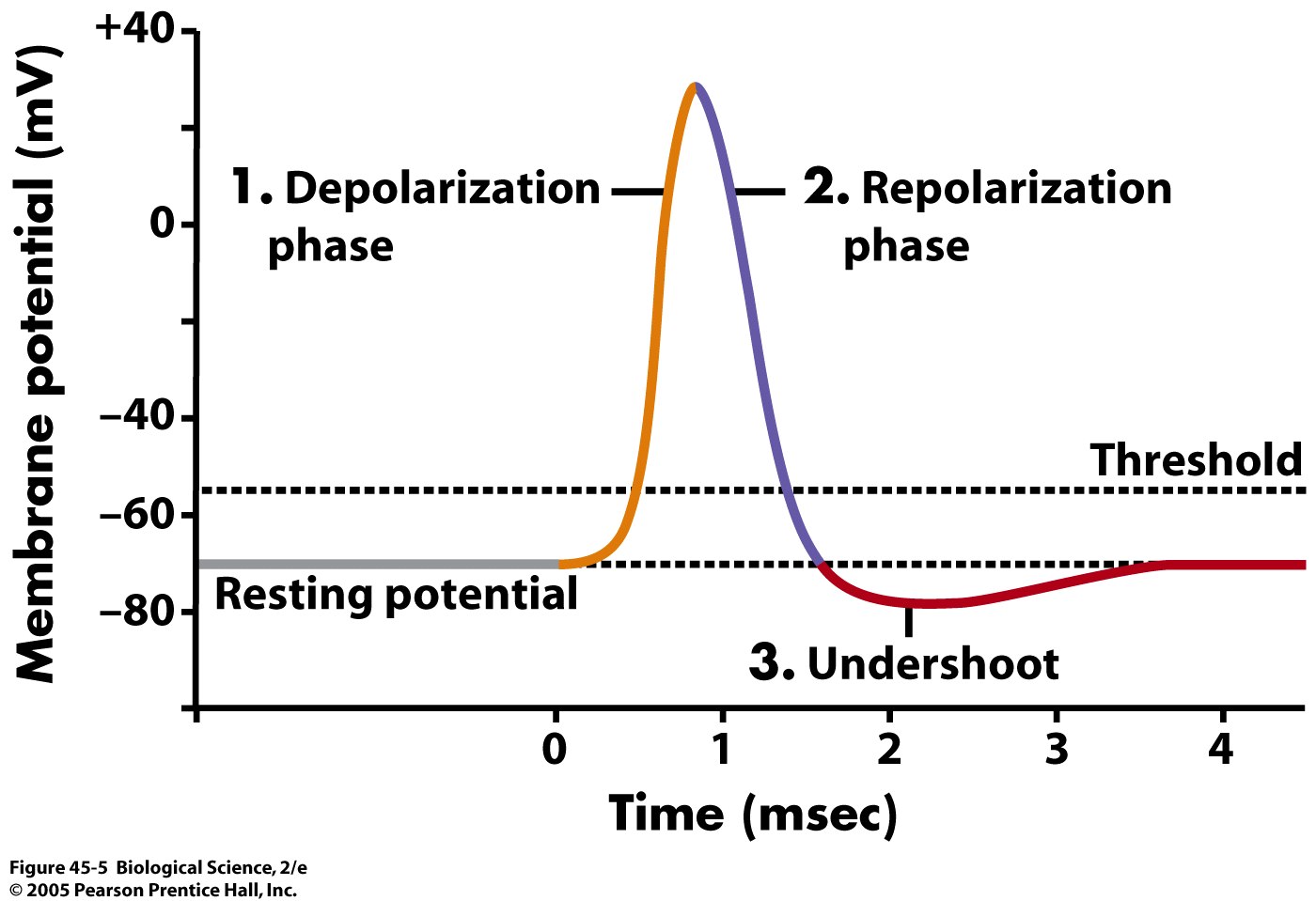 Getting data:
Units (= neurons)
LFP (= EEG)
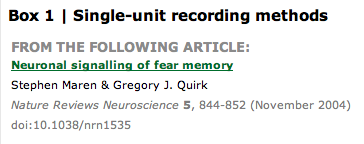 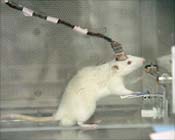 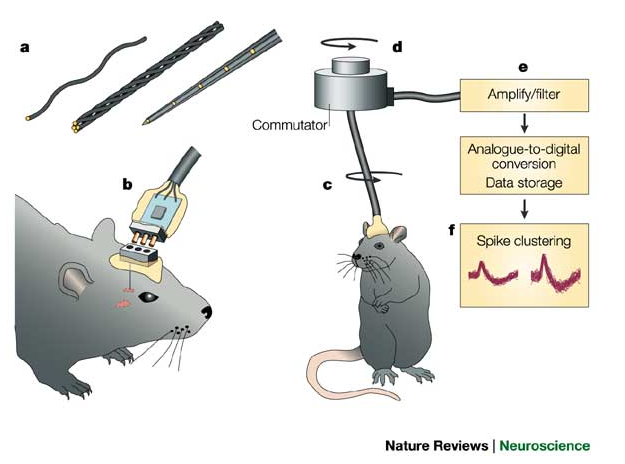 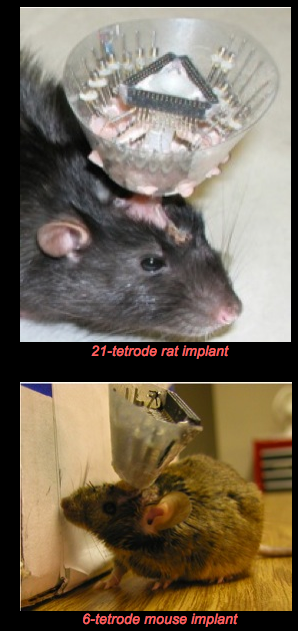 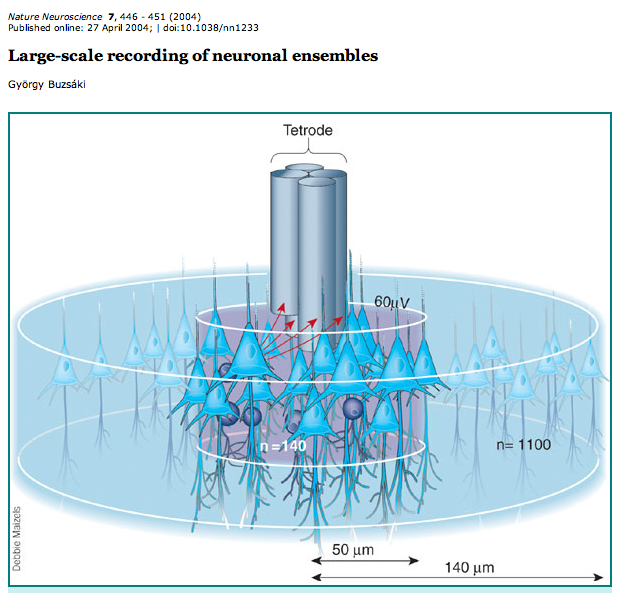 The brain: dynamic, complex, plastic...
ephys: excellent tool to study brain activity in vivo; presents a high temporal resolution as well as a good spatial resolution
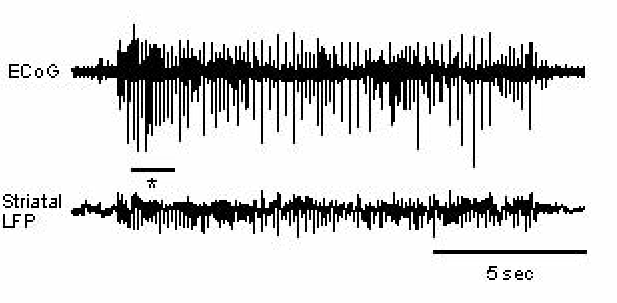 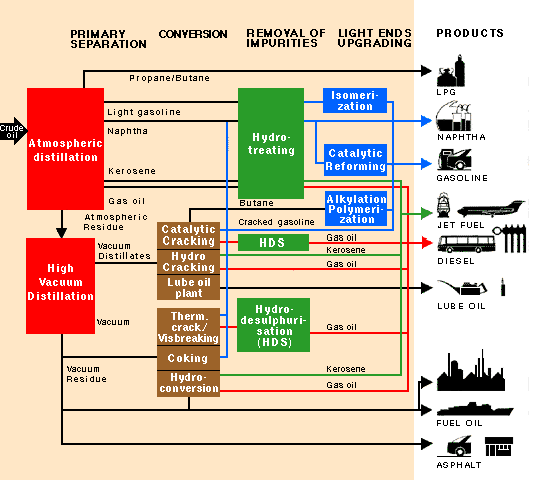 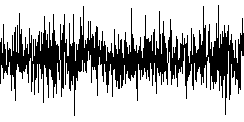 Neuronal Units
(spike times)
>500 Hz
Filter (High Pass)
 High Frequencies
< 500 Hz
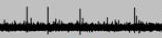 delta
Filter (Low Pass)
 Low Frequencies
theta
Brain Rhythms of different frequencies
alpha
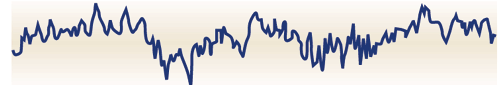 beta
gamma
Local Field Potential
(LFP)
Filter (Band Pass)
Frequency Bands
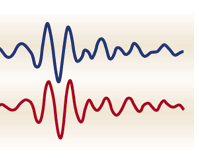 Raw signal
Obtaining spike times
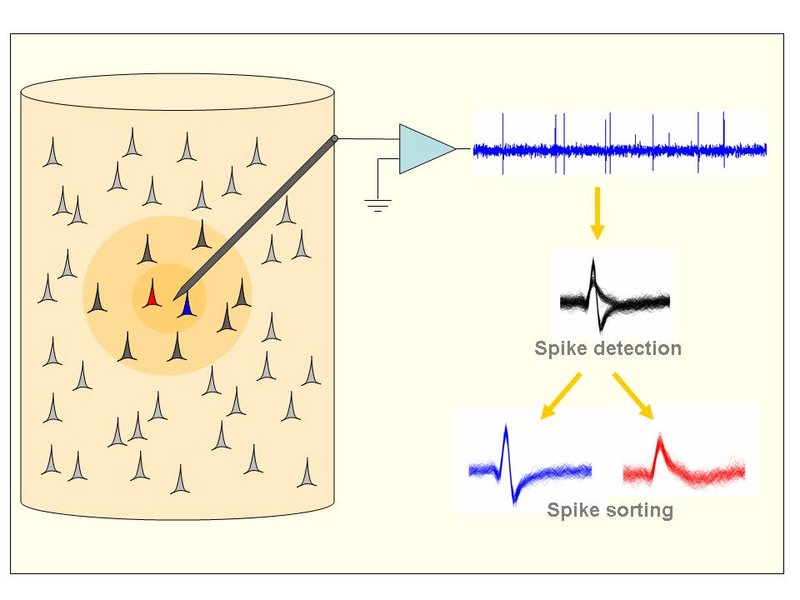 Quiroga
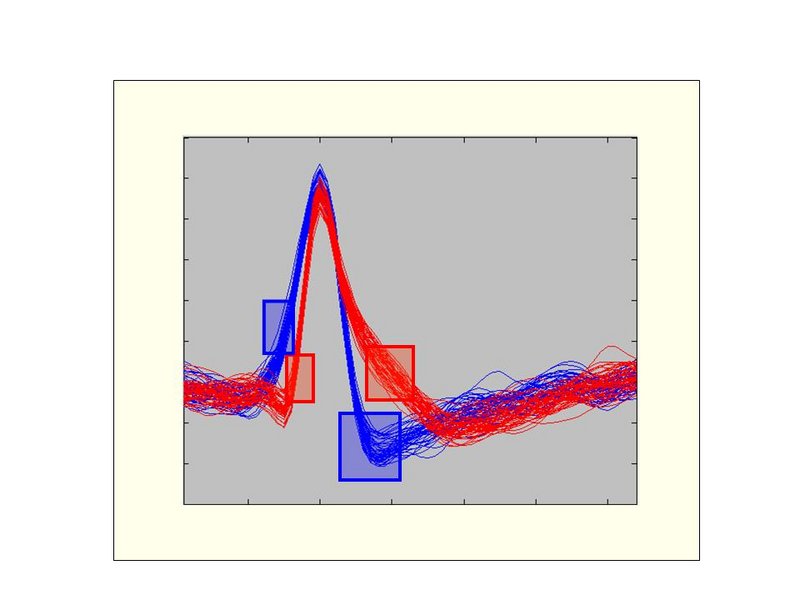 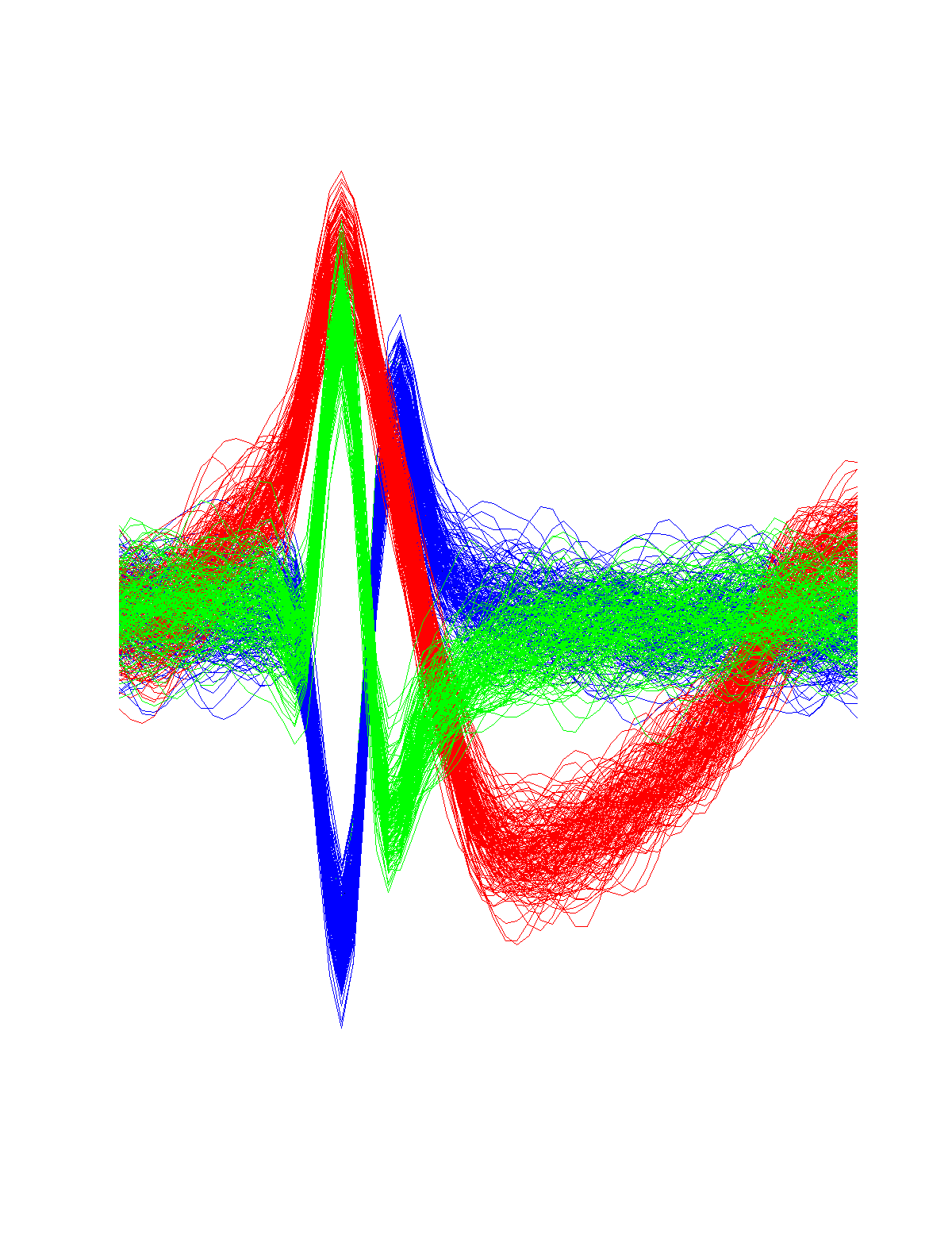 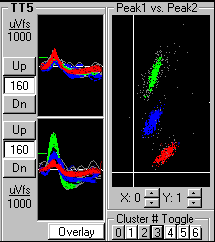 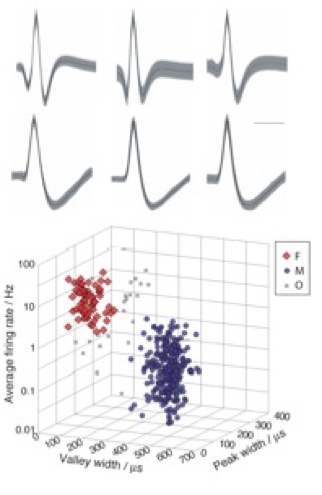 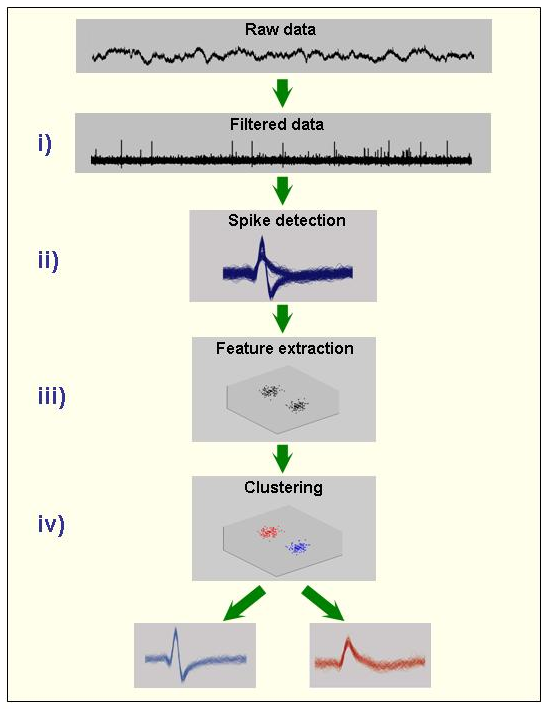 Quiroga
Spike train = (t1,t2,t3,…,tN)
[or (tx,1,tx,2,tx,3,…,tx,N(x)), x=1…K cells]
The spike rastergram:
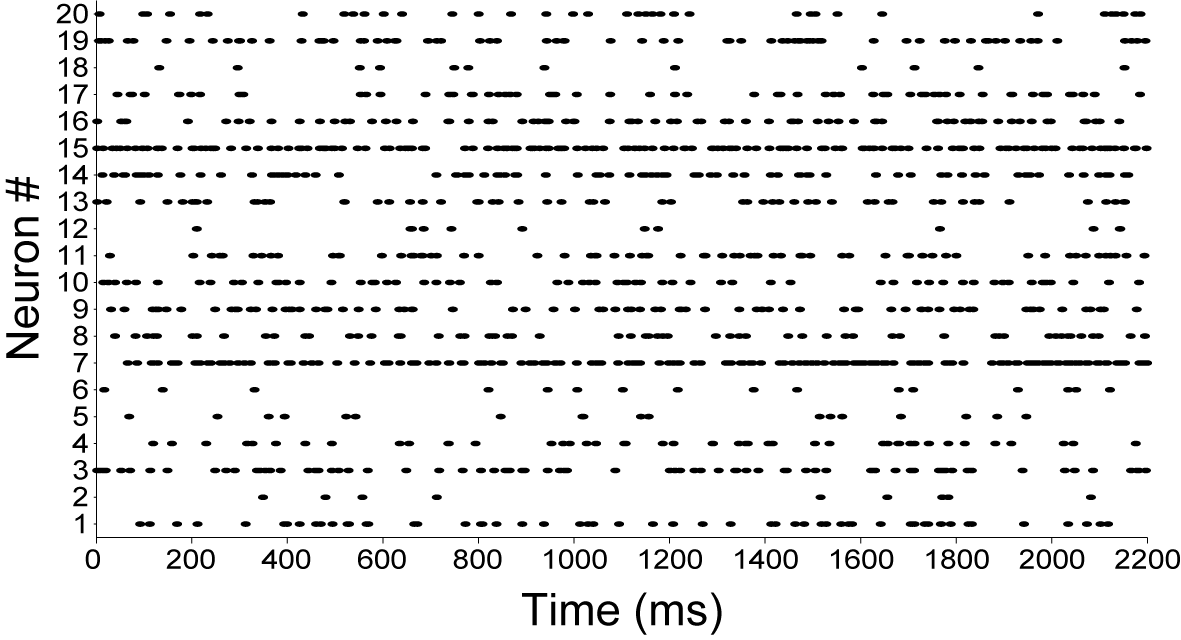 The Neural Code
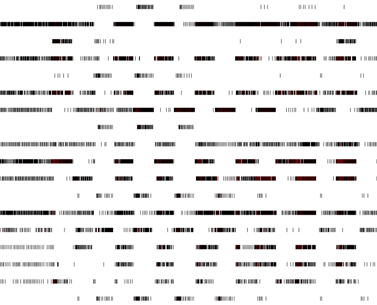 The Holy Grail of Neuroscience
Examples of Results
A classical result
“Place Cells”
Open Field:
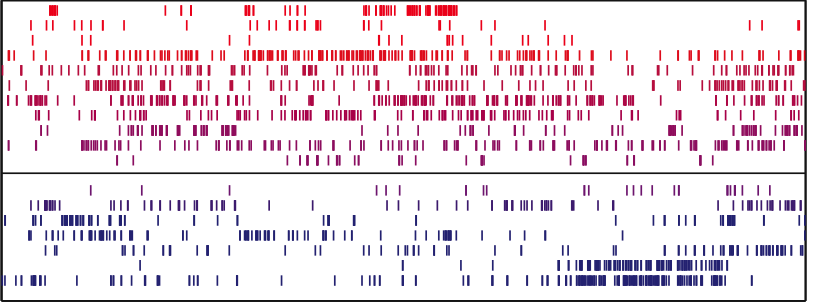 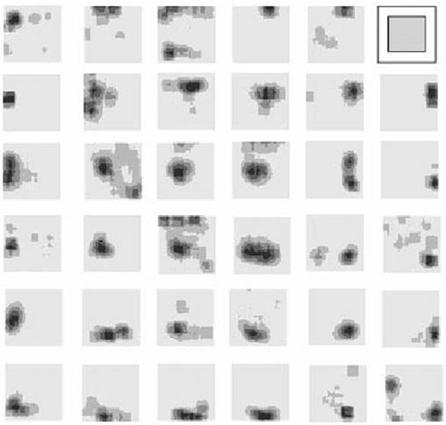 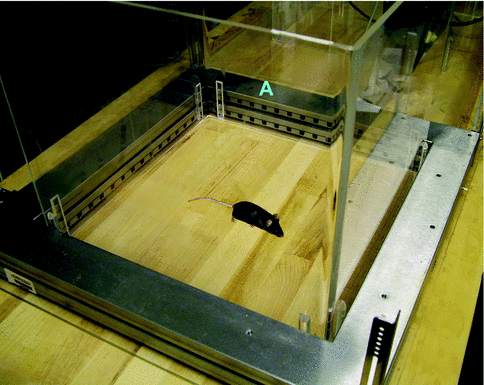 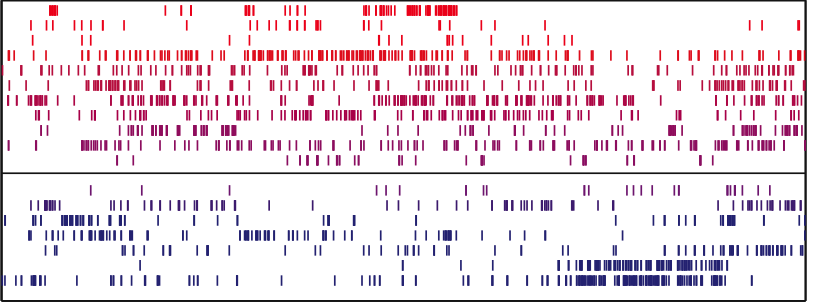 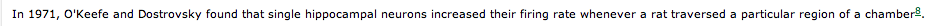 Place Fields
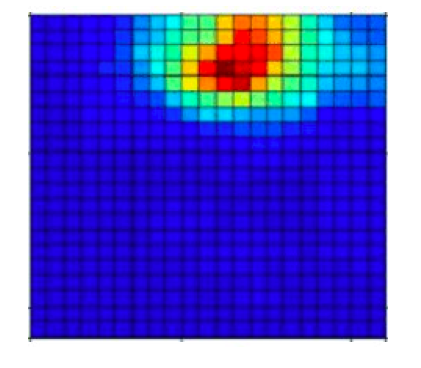 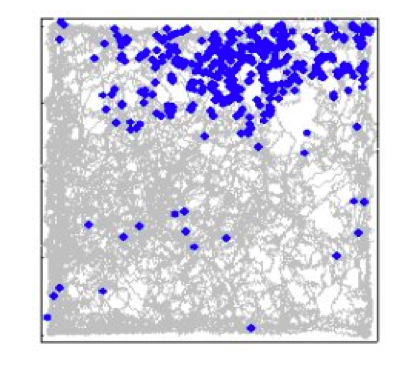 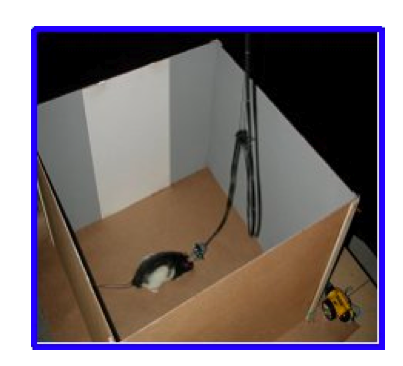 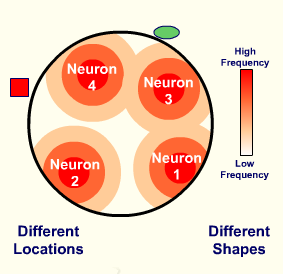 Place cells
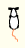 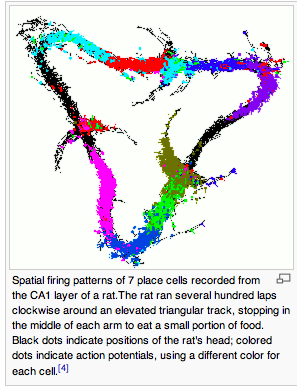 [Speaker Notes: Vídeo Place Cells]
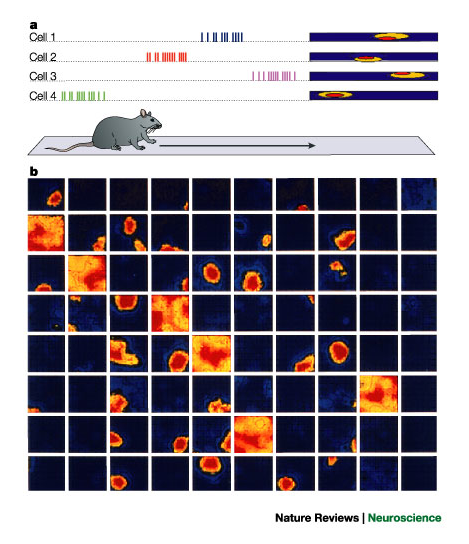 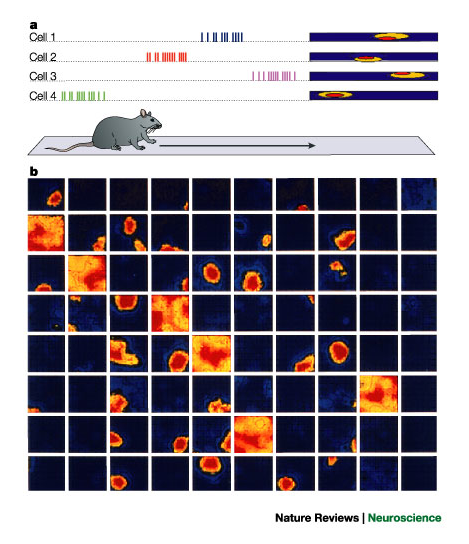 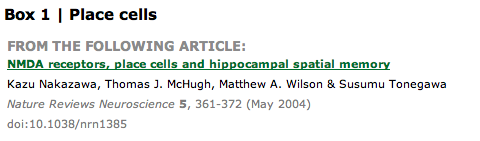 How does the brain work?
We don’t know, but it seems that the hippocampus has to do with spatial navigation
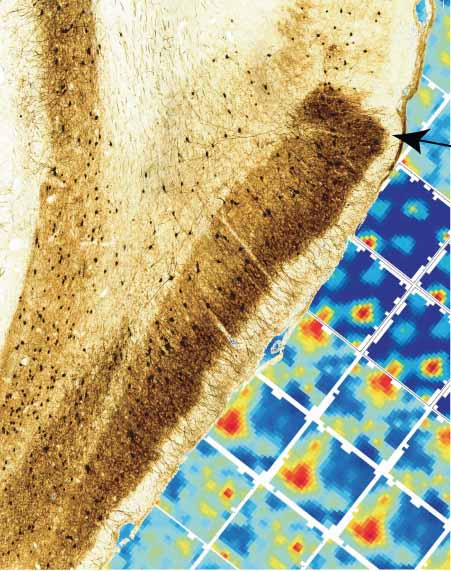 Grid Cells:
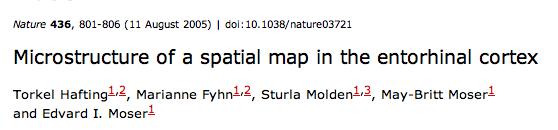 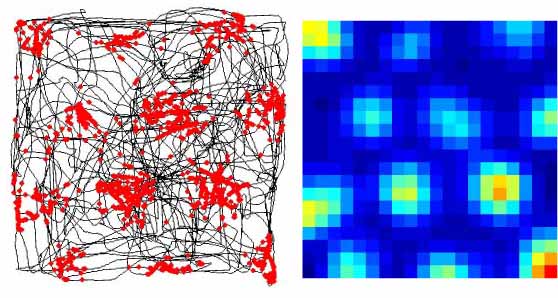 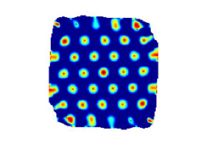 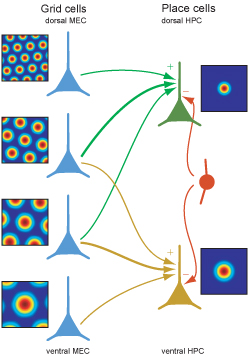 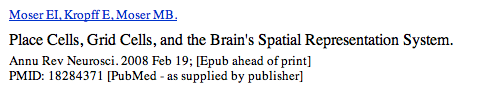 Time cells:
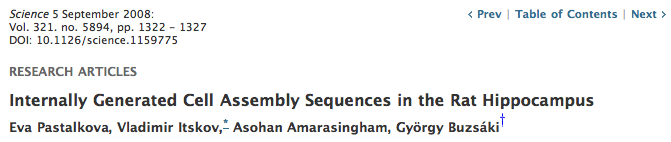 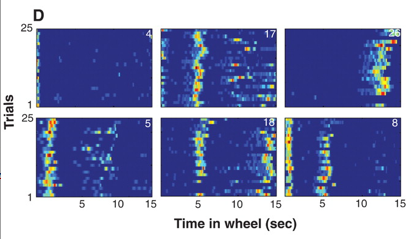 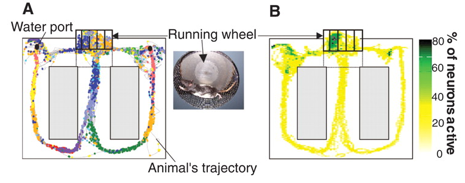 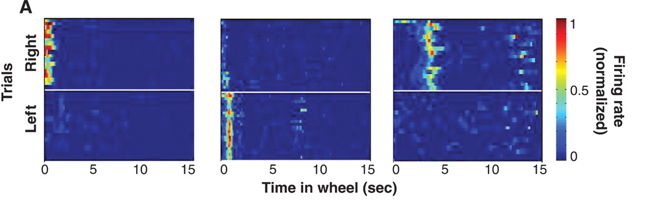 [Speaker Notes: Vídeo Buzsaki]
Meanwhile, in humans…
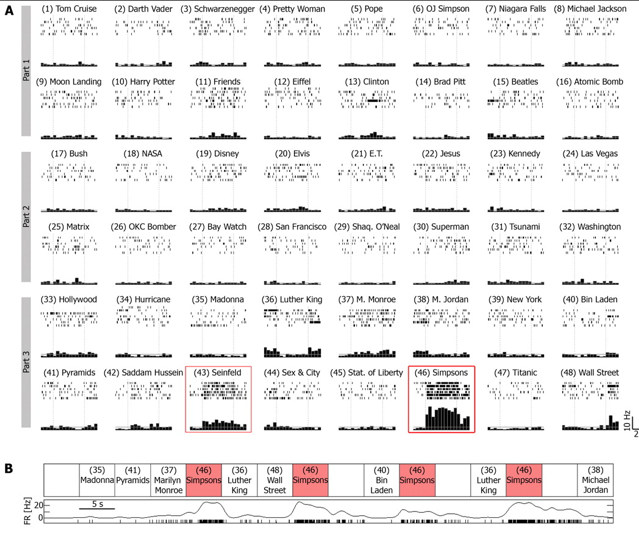 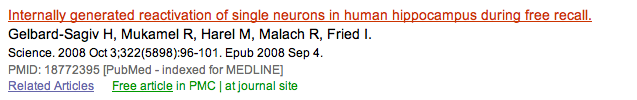 Continuous PSTH 		spike train
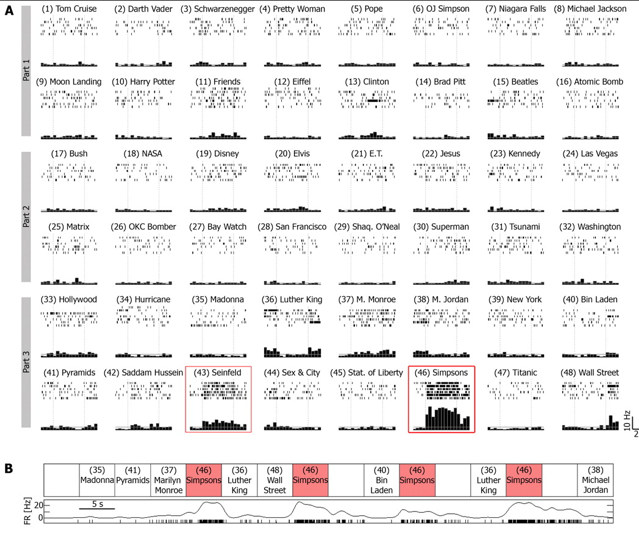 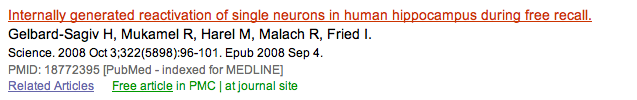 [Speaker Notes: Video Simpson cell]
The Neural Code
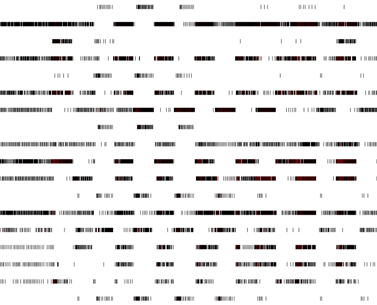 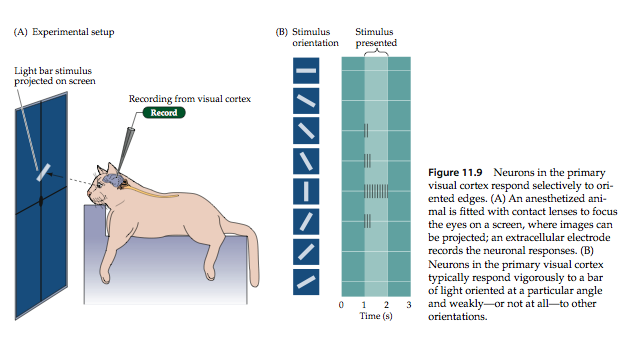 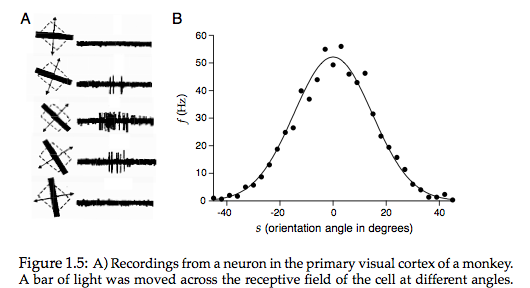 A population code (population vectors) is likely used by the brain
A classical result: Georgopoulos 1986
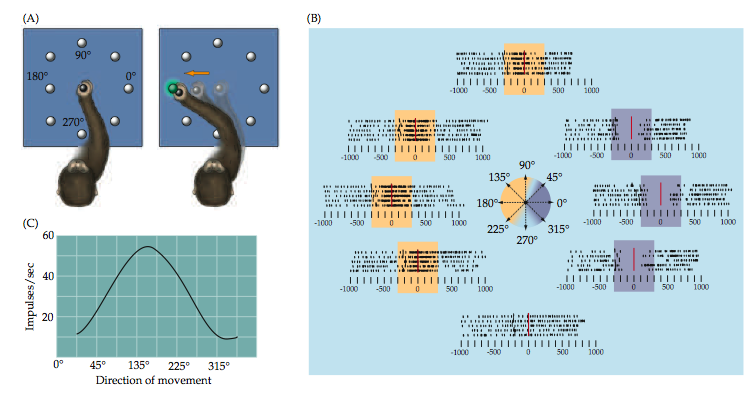 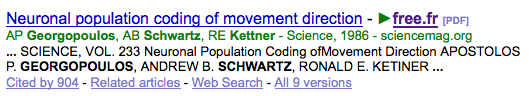 Population Vector
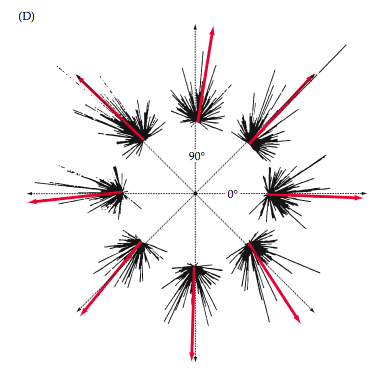 Population Vector    VS    Grandmother Cells


		




Is the neural code centralized or distributed?
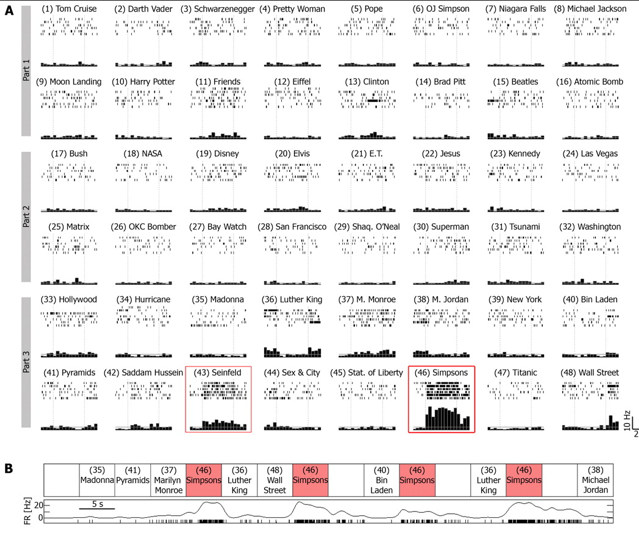 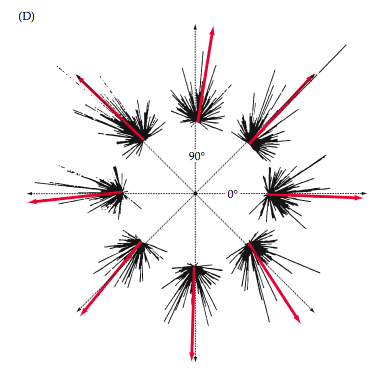 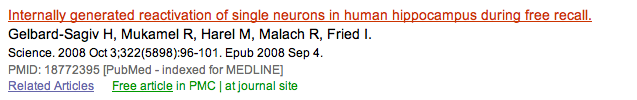 Monkeys Consciously Control a Robot Arm Using Only Brain Signals; Appear to "Assimilate" Arm As If it Were Their Own
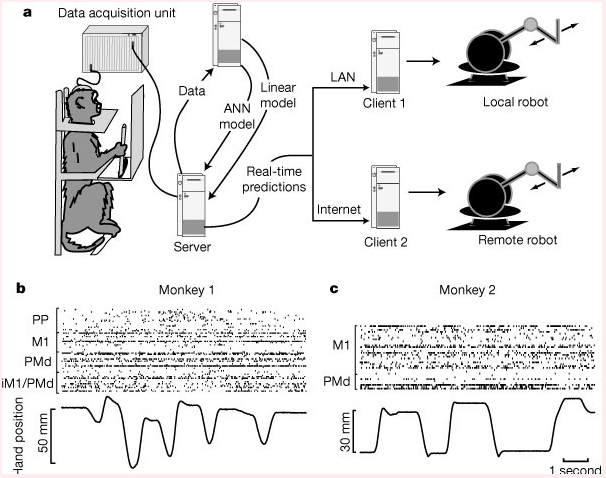 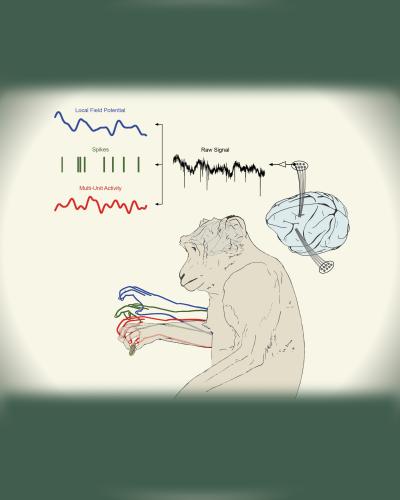 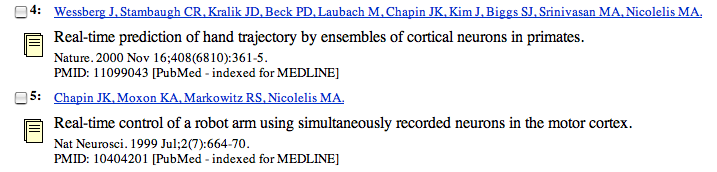 [Speaker Notes: Vídeo Nicolelis]
Cell Assemblies
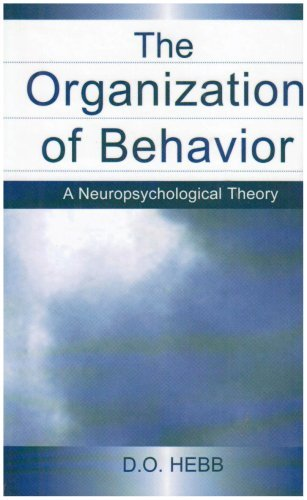 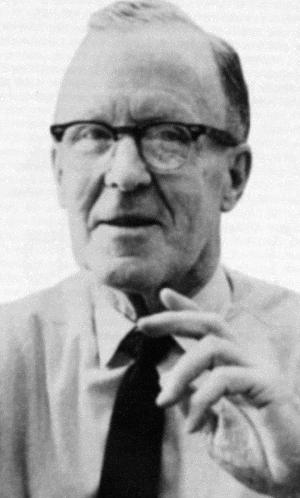 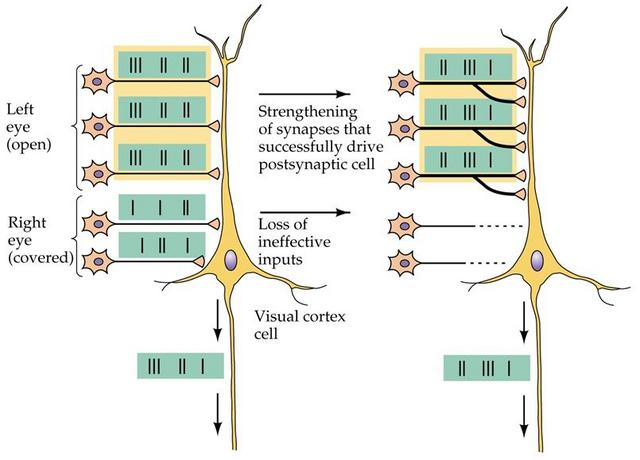 Hebb, 1949
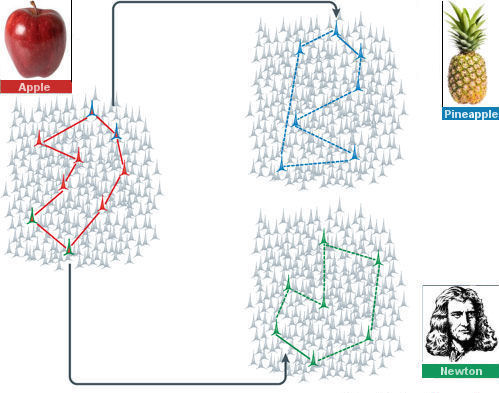 Quiroga, Adapted
Pattern Completion
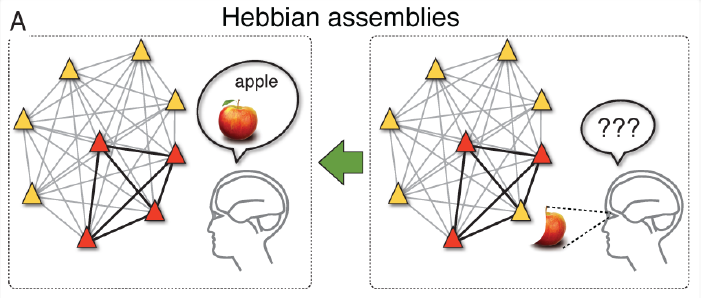 Gerstner et al, 2012
Phase Sequences
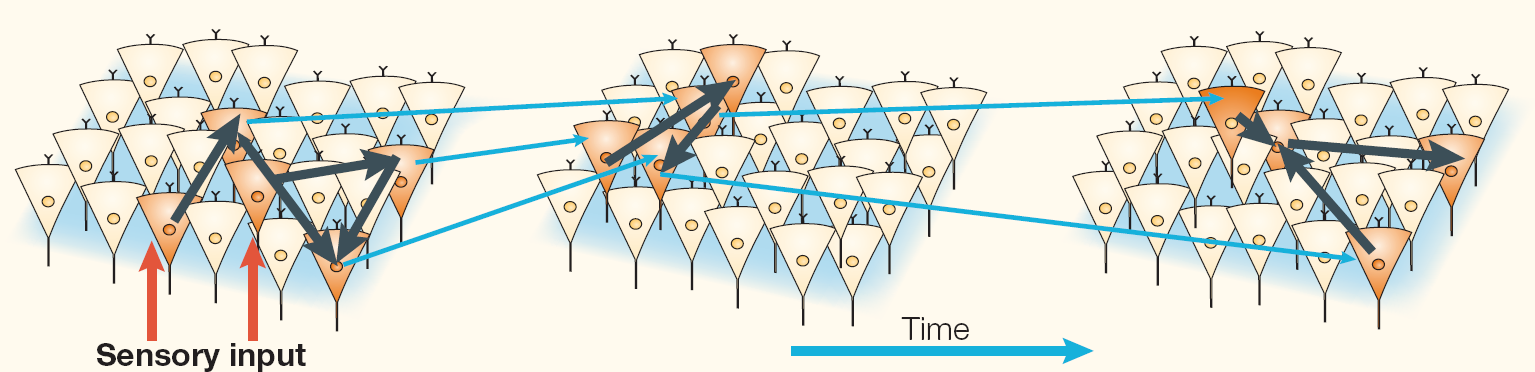 Harris, 2005
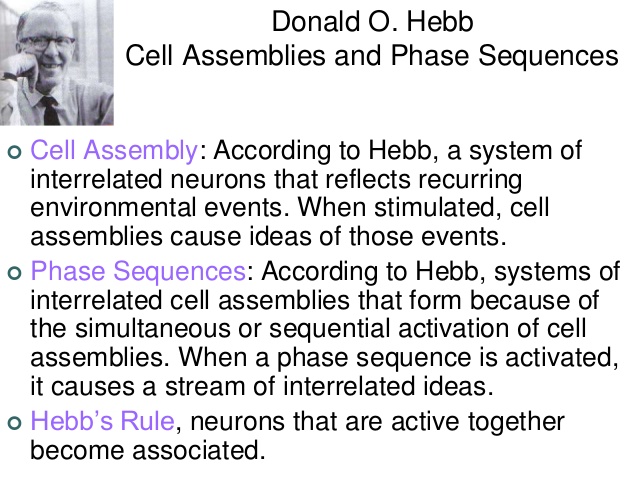 From SlideShare
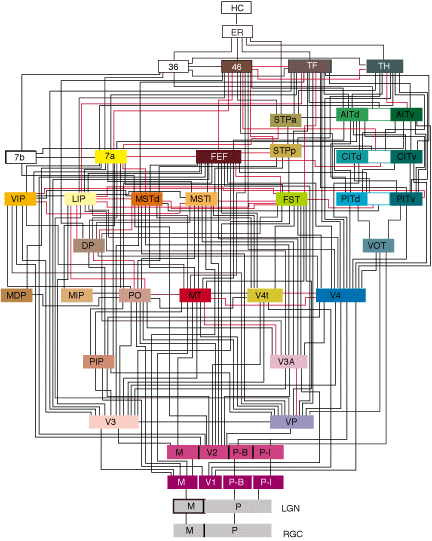 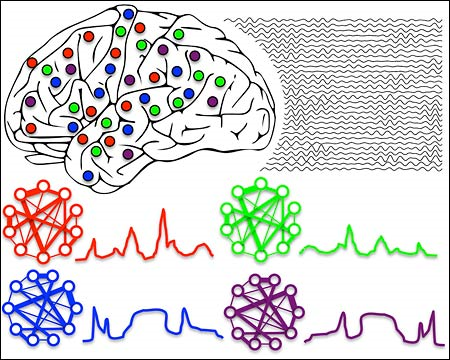 Canolty et al (2010)
Felleman & Van Essen (1991)
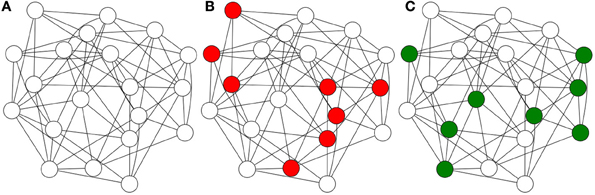 Brogliato et al (2014)
How to identify cell assemblies?
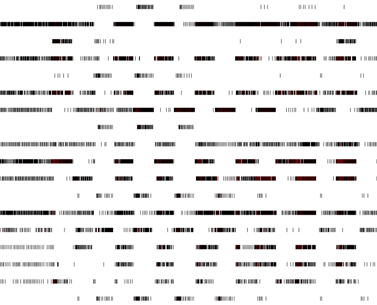 Pairwise correlations:
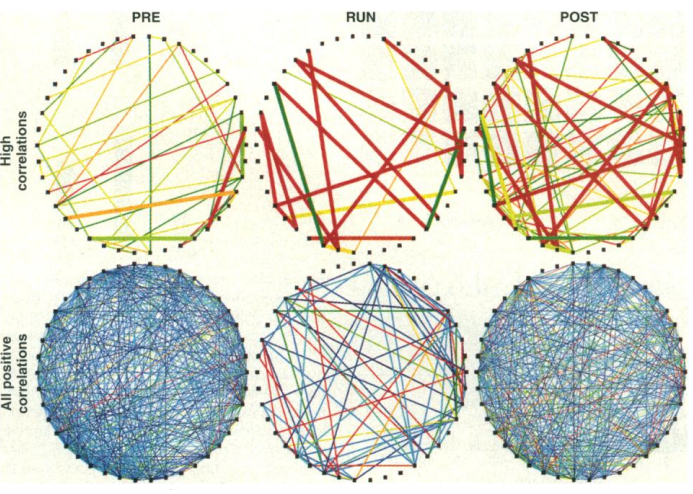 Wilson & McNaughton (1994)
Population analyses
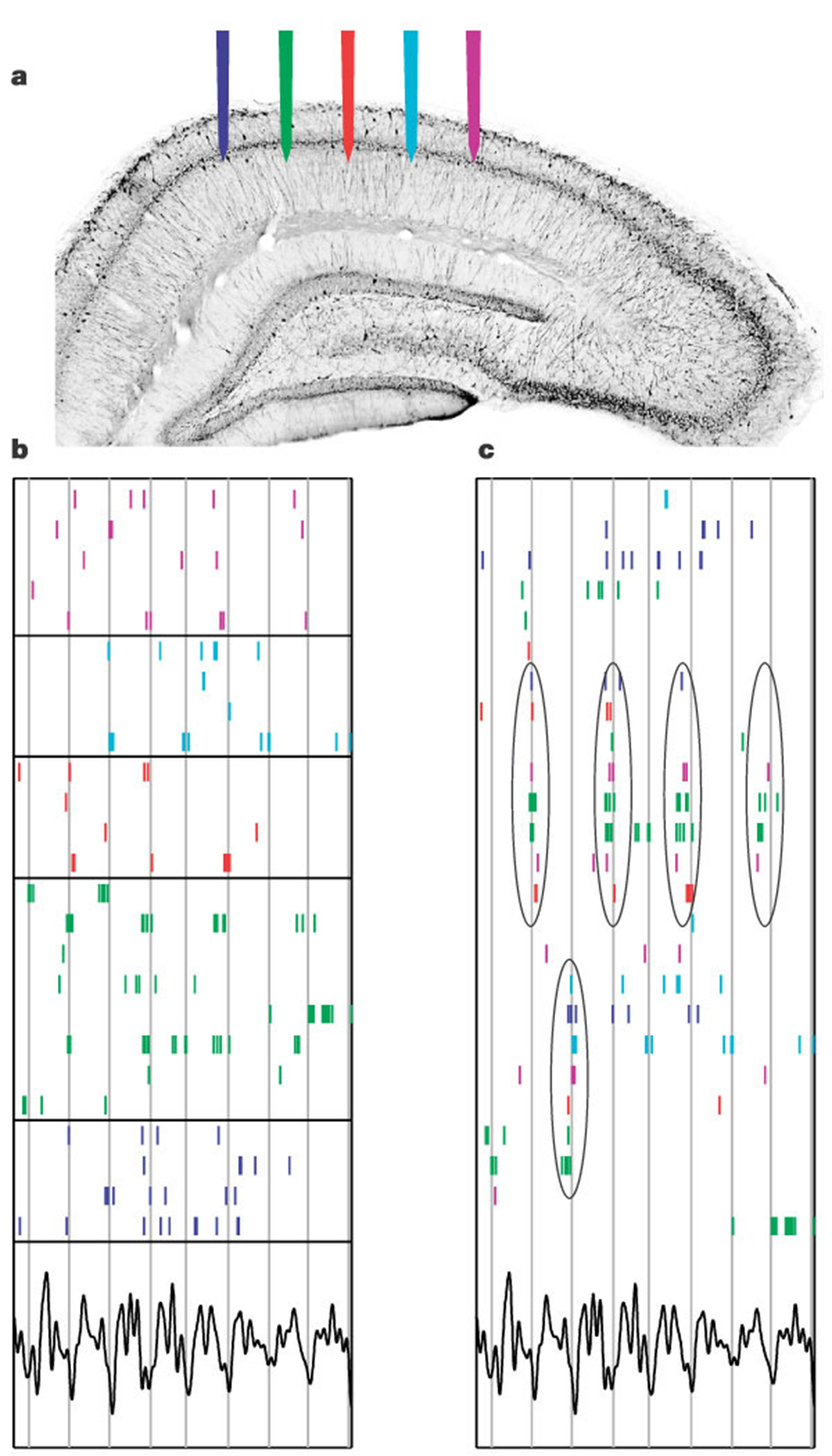 Harris et al (2003)
Detecting Cell AssembliesbyPrincipal Component Analysis
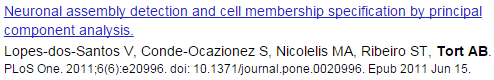 A Remark:This framework is an extension of the following work:
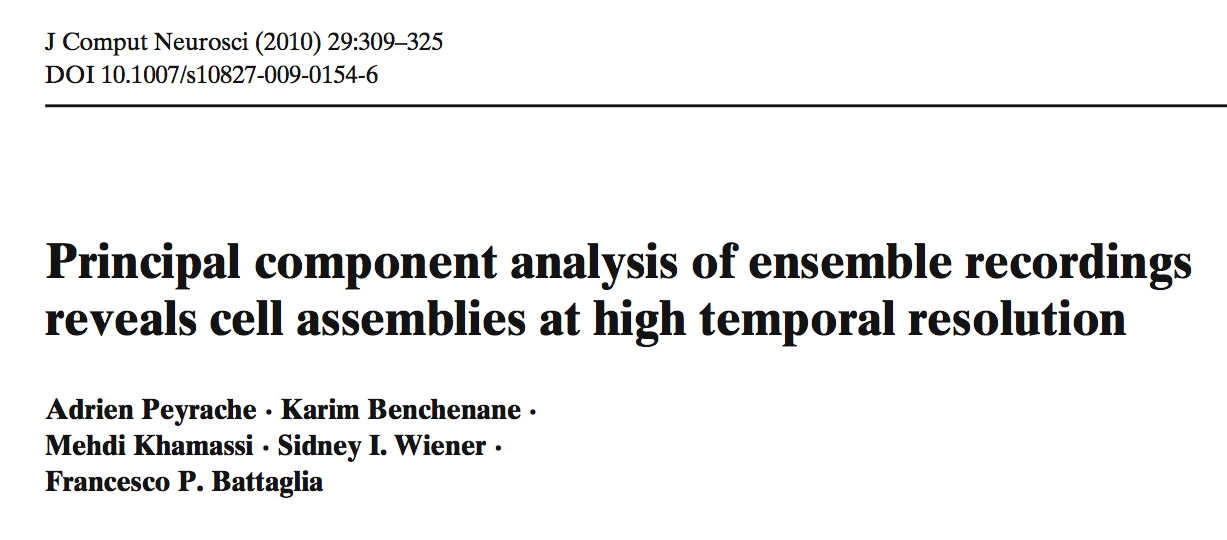 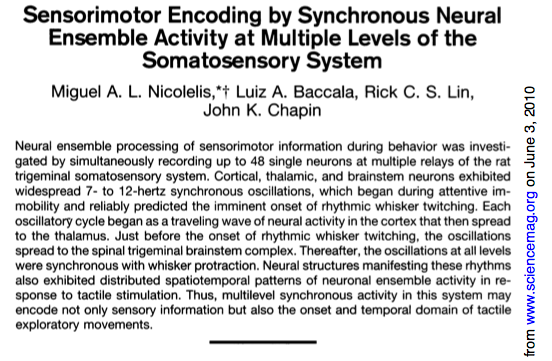 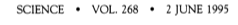 Intro to PCA(principal component analysis)
What we need to know:

PCA finds orthogonal directions of maximal variance in multidimenstional data
PCA is used for dimensionality reduction
In the end, PCA helps interpreting multidimensional data (such as the activity of multiple neurons in time)
Finding the direction of maximal variance
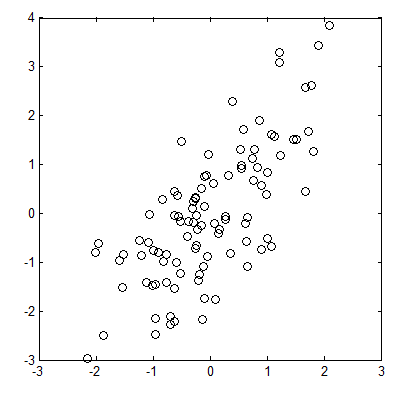 Compute Variance of Projected Data
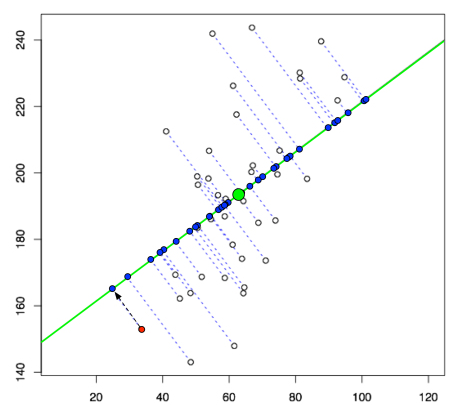 Vector projection
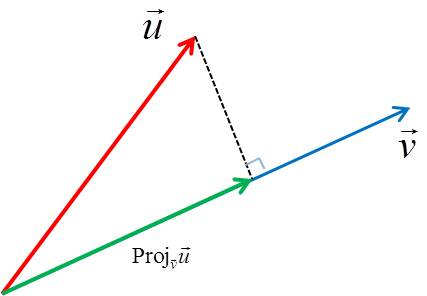 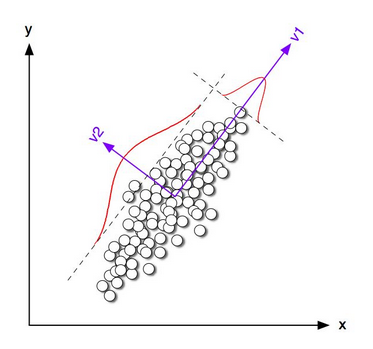 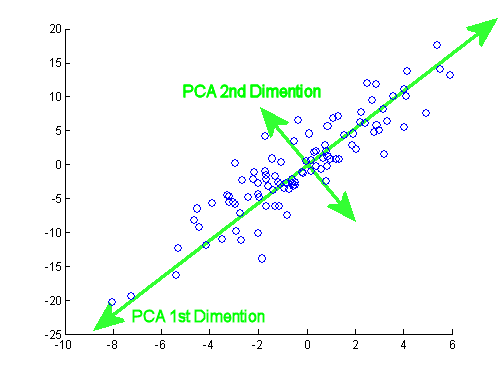 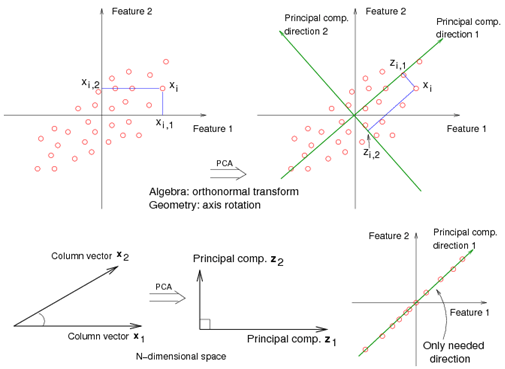 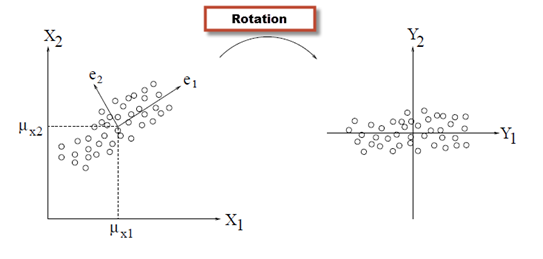 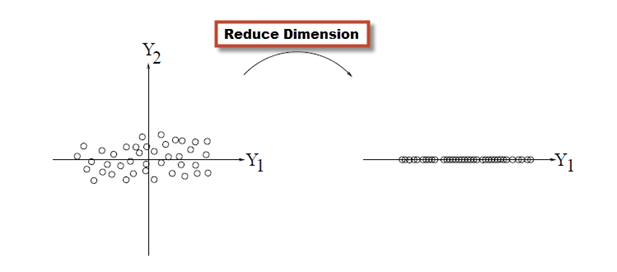 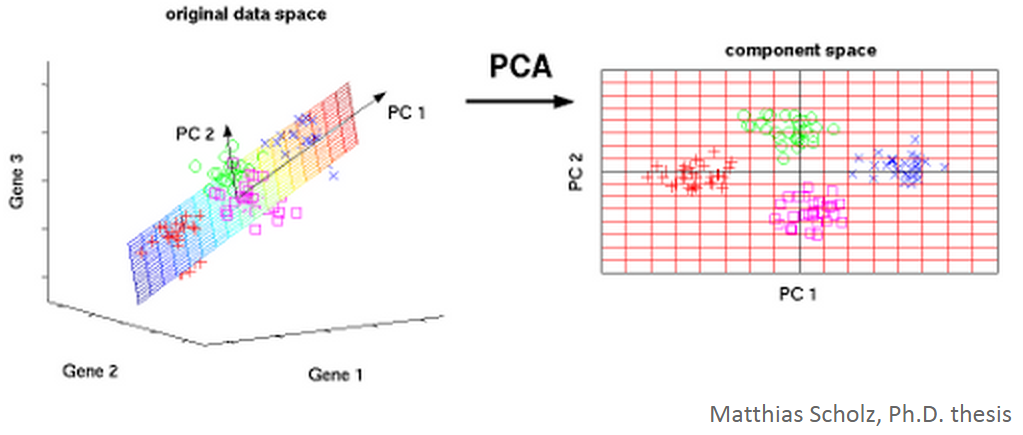 How to compute the principal components?
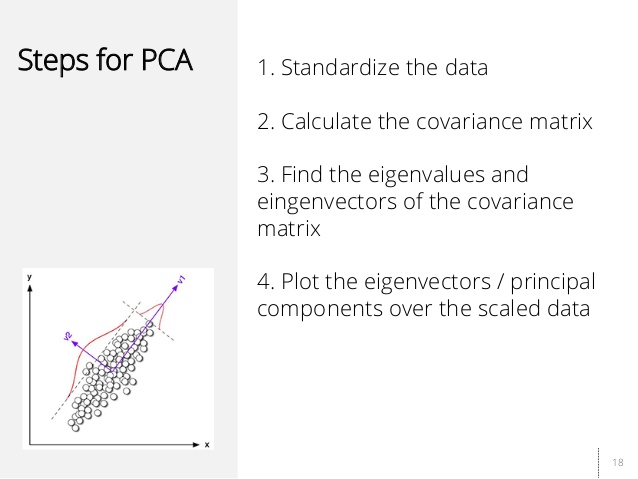 From SlideShare
Standardize your data:
Calculate Covariance Matrix
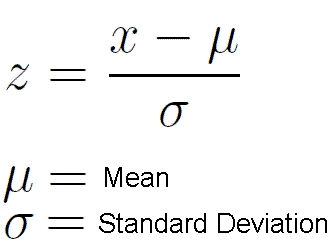 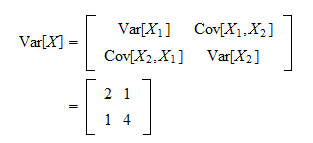 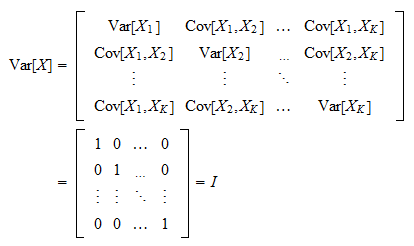 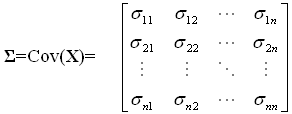 Compute Eigenvector and Eigenvalues 
of the Covariance Matrix
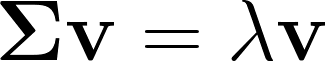 Principal components = eigenvectors of the covariance matrixThe eigenvalues give the variance at the respective direction
Dimensionality Reduction:Discard PCs with low variance
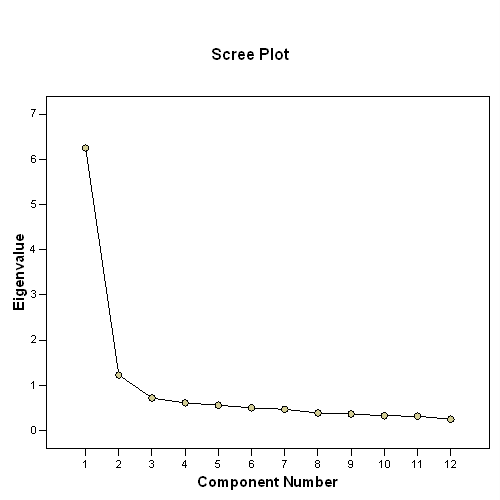 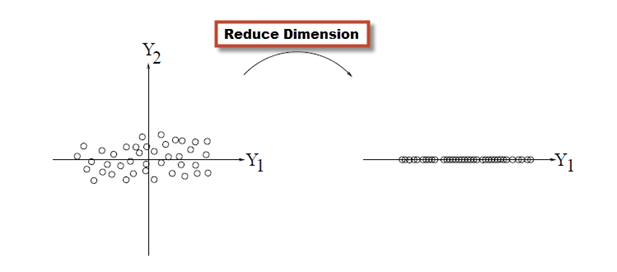 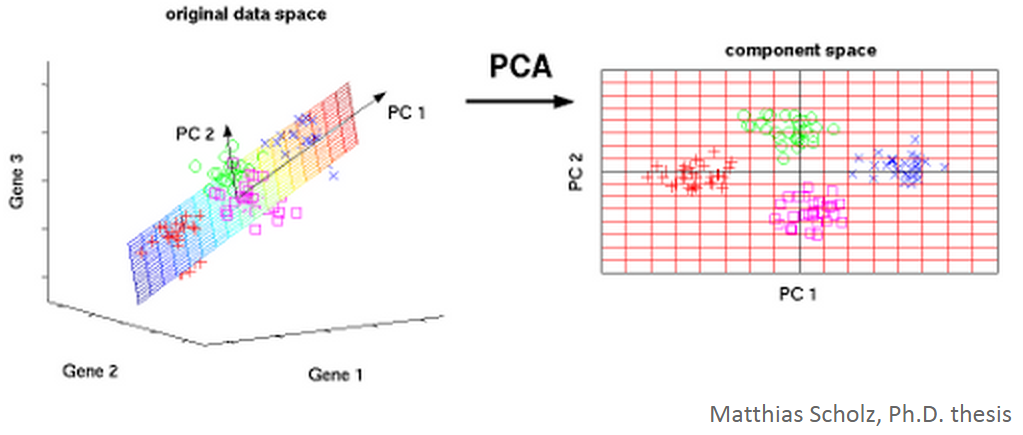 Matlab?
Back to neurons...
Where are the cell assemblies?
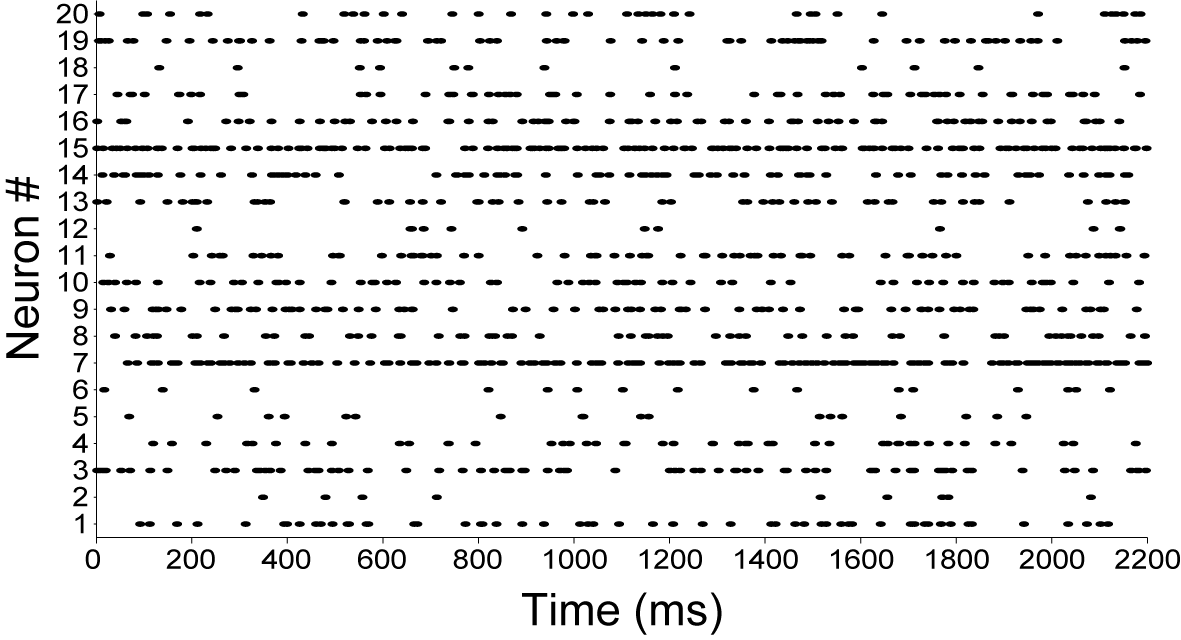 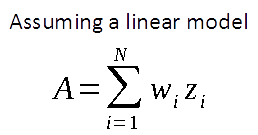 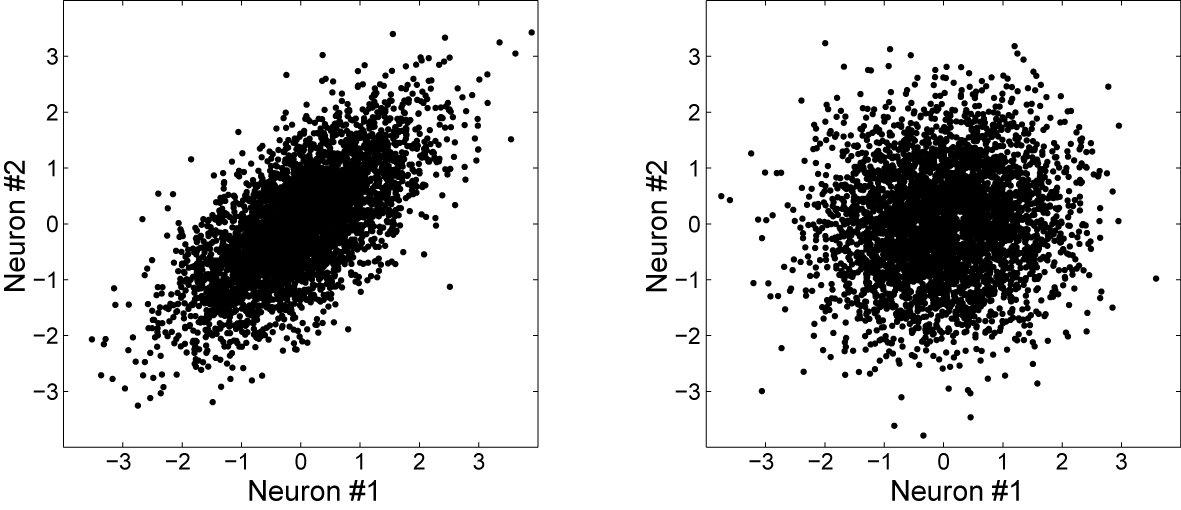 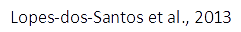 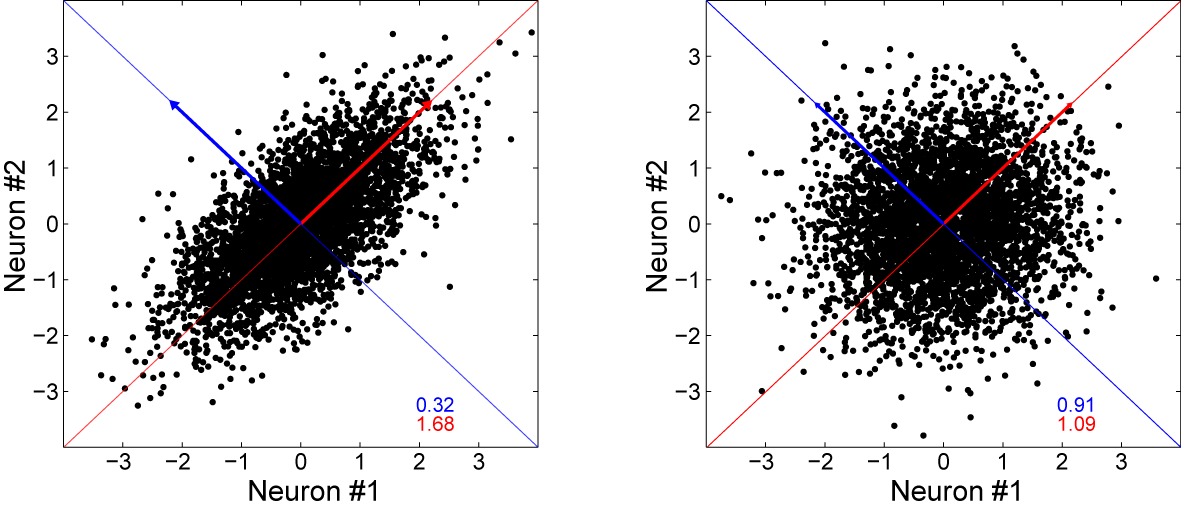 General Framework
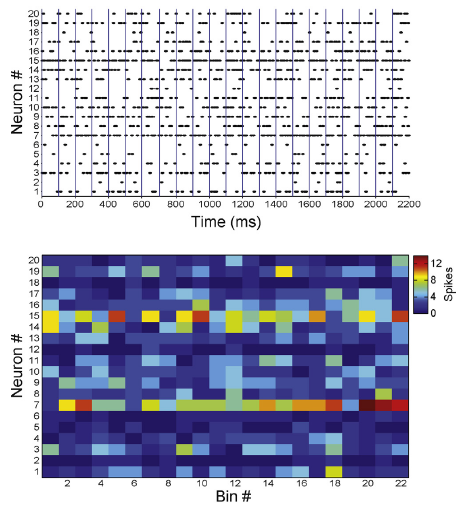 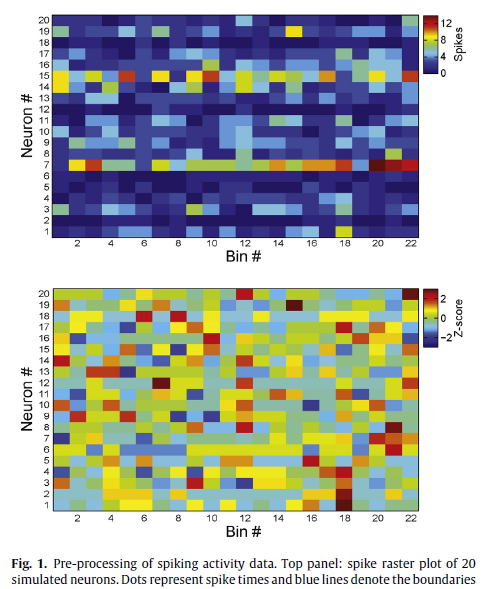 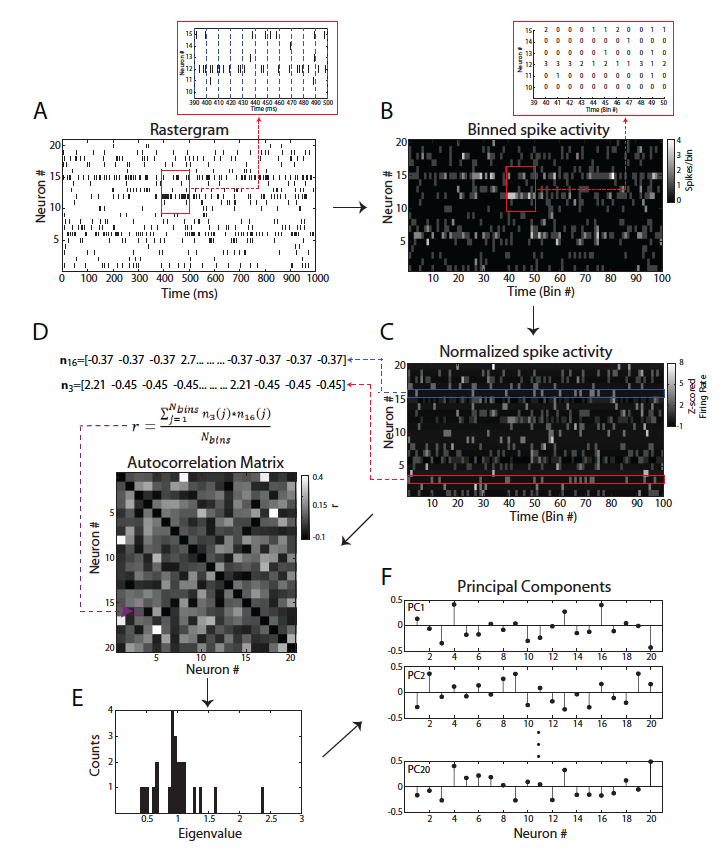 General Framework
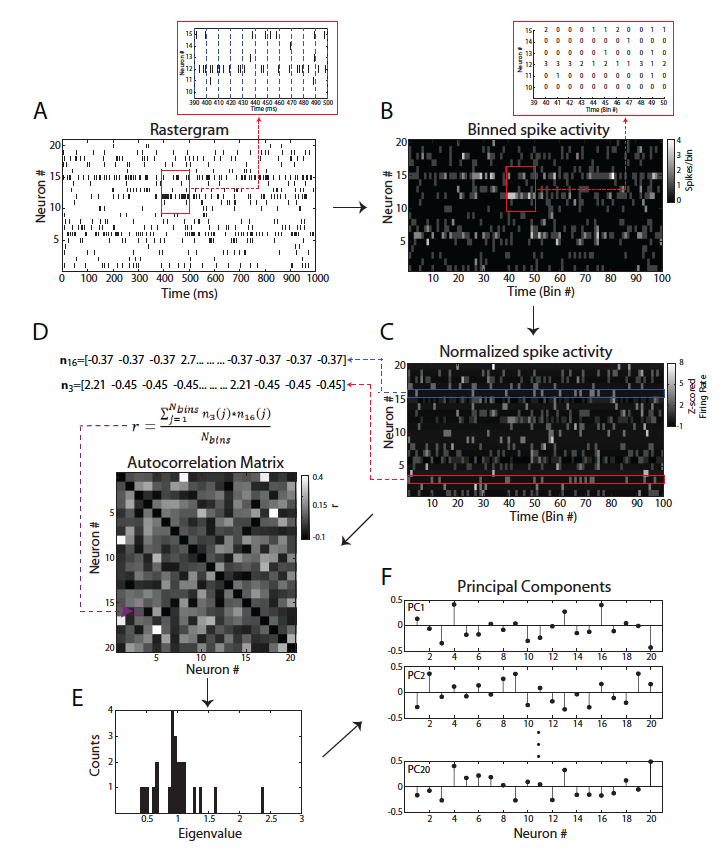 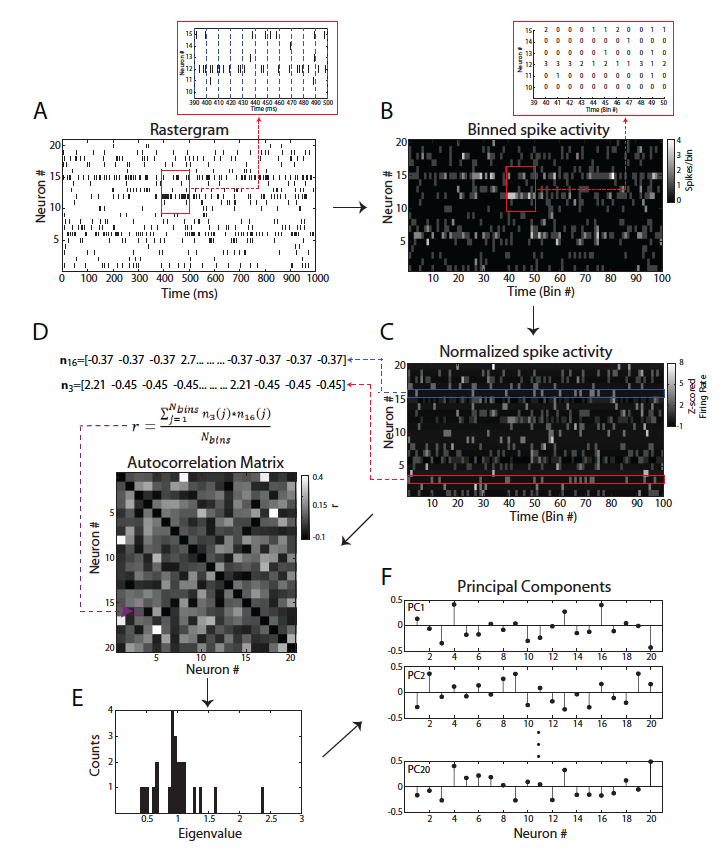 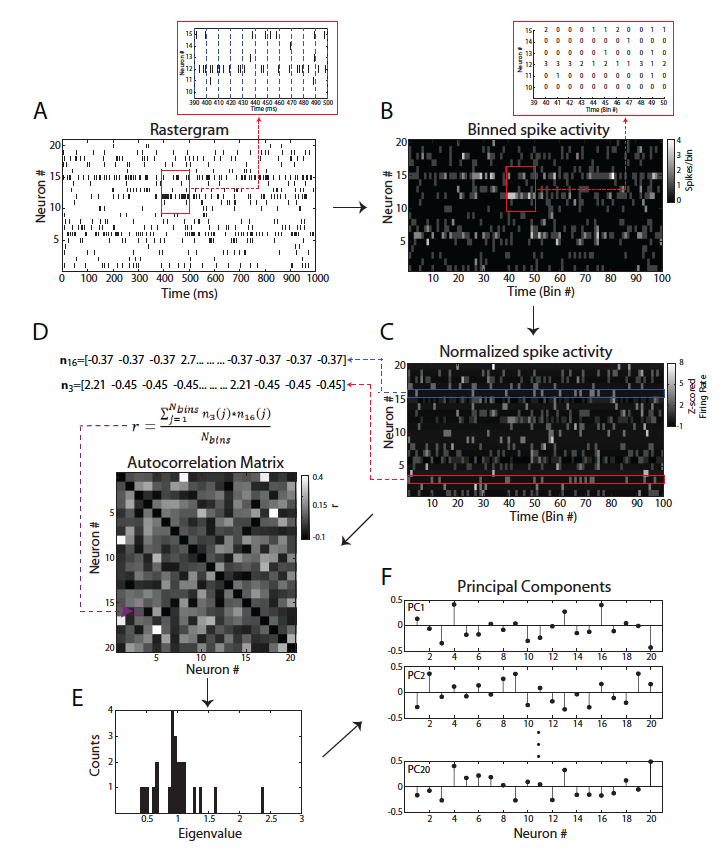 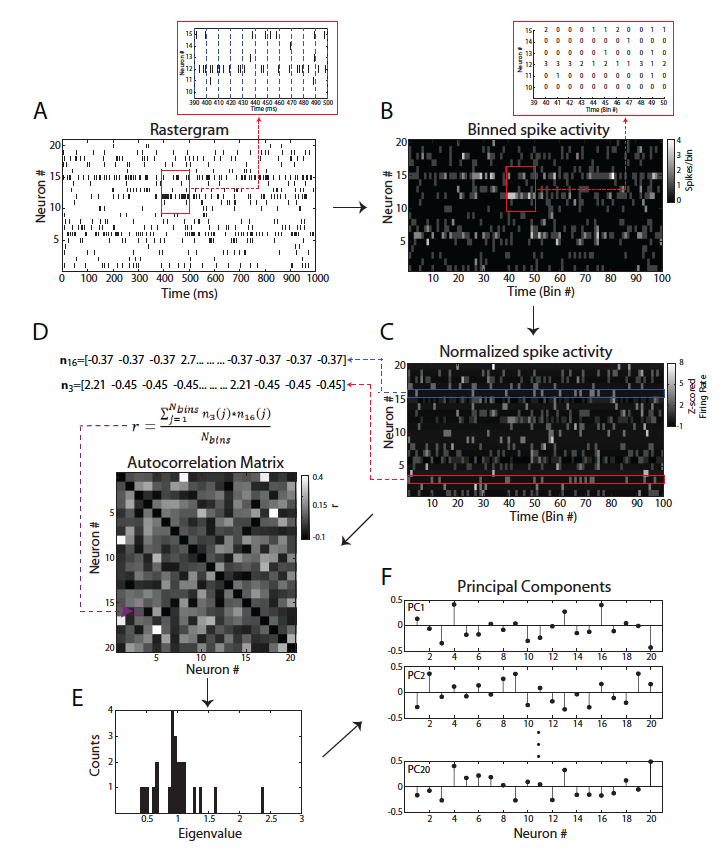 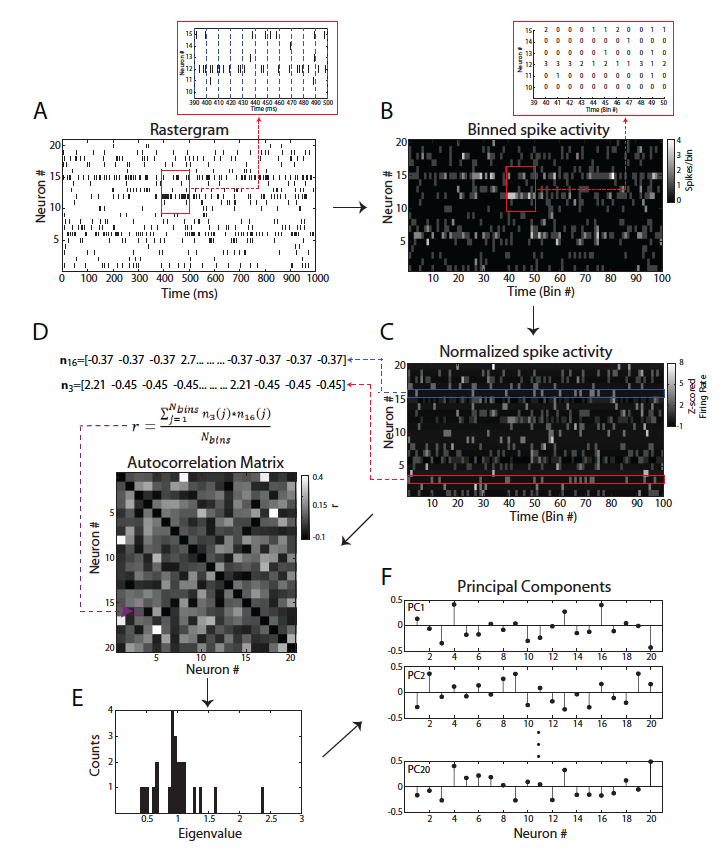 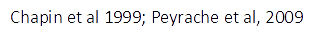 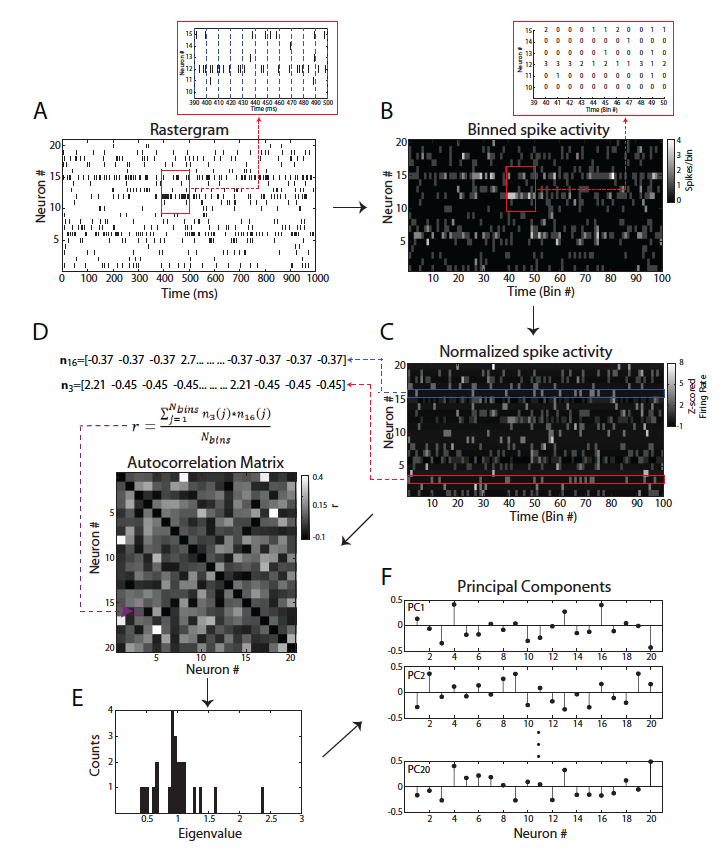 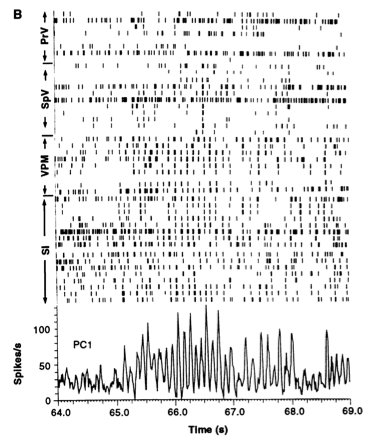 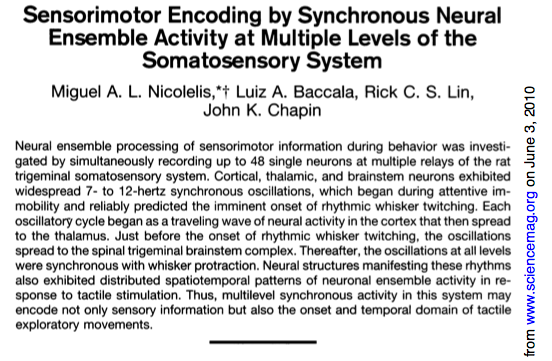 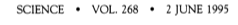 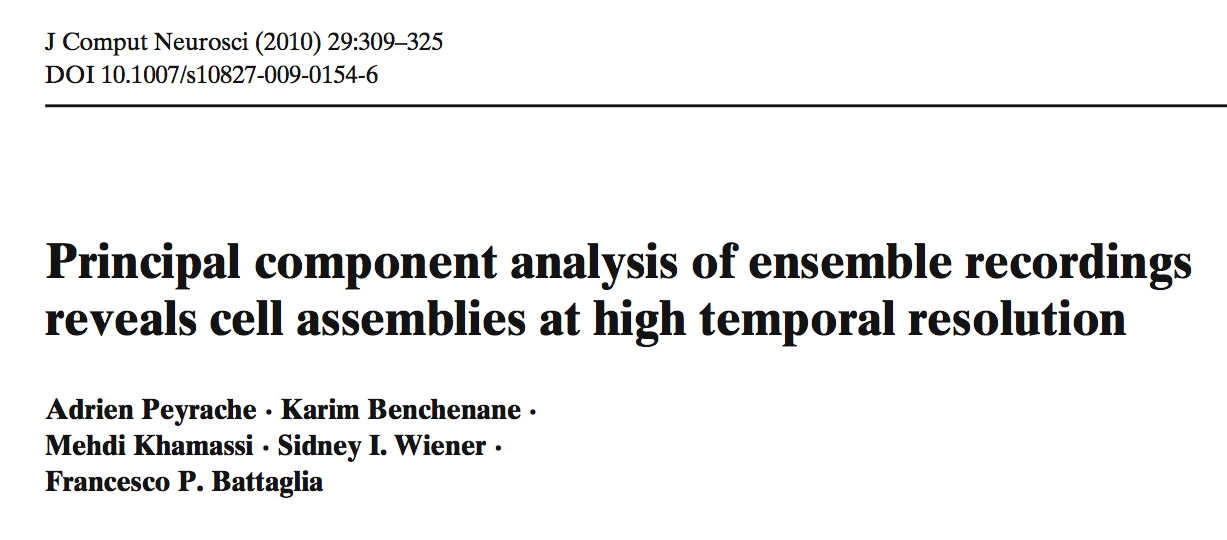 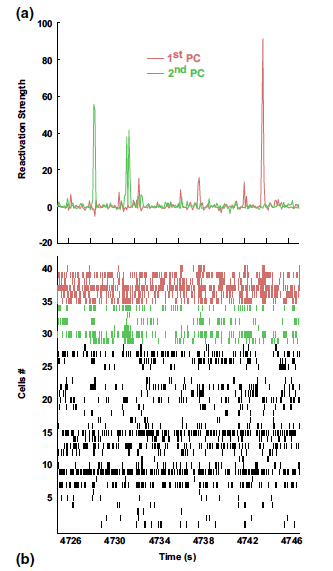 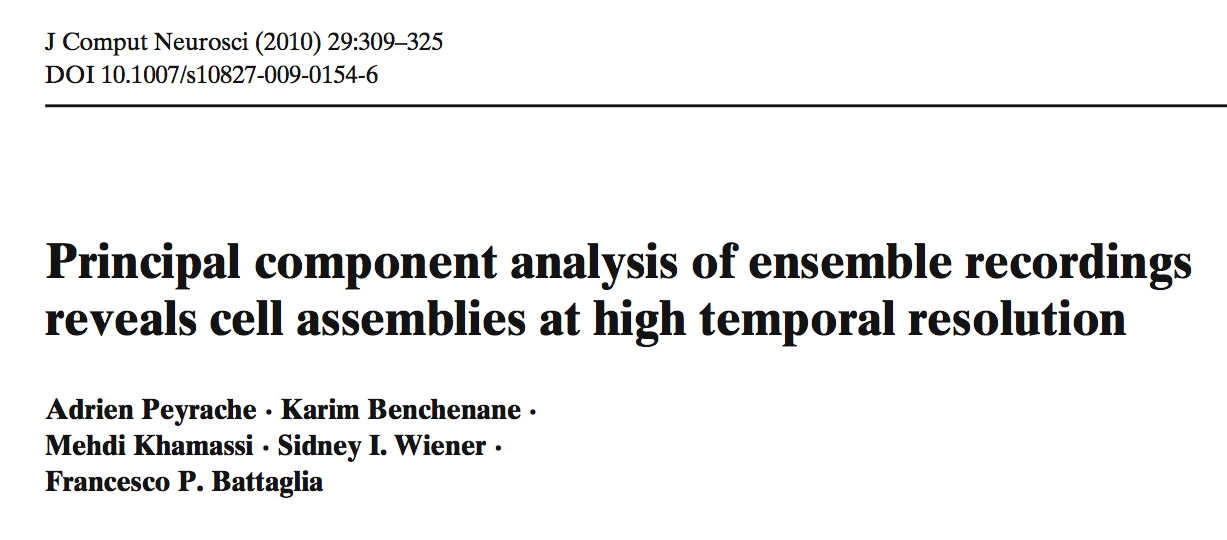 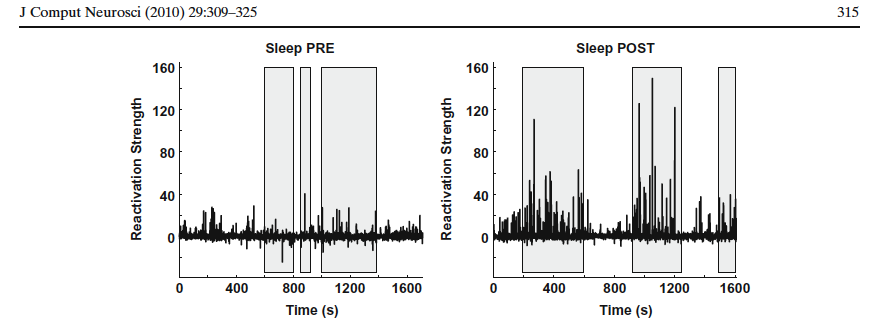 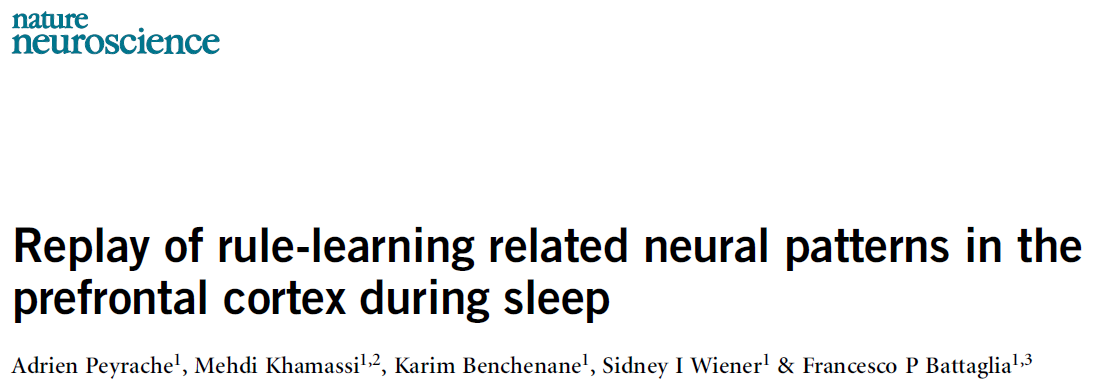 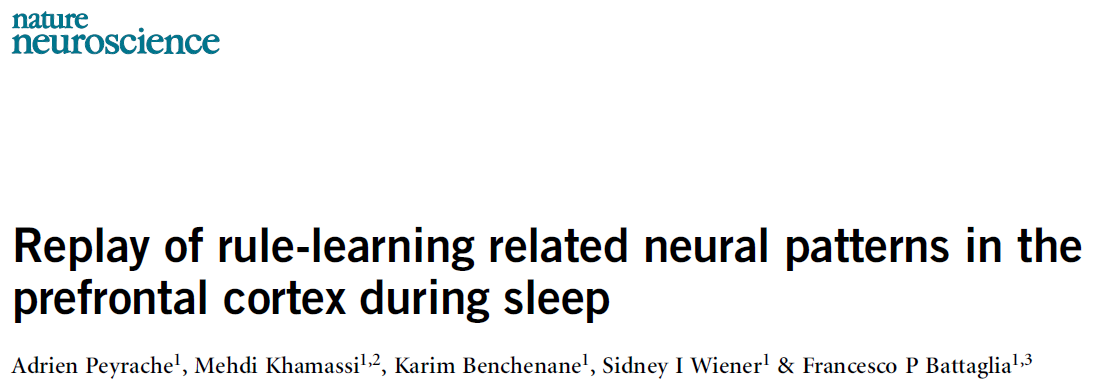 Cool results coming out of the PCA-based framework...
Assembly Patterns 
(or Projectors)
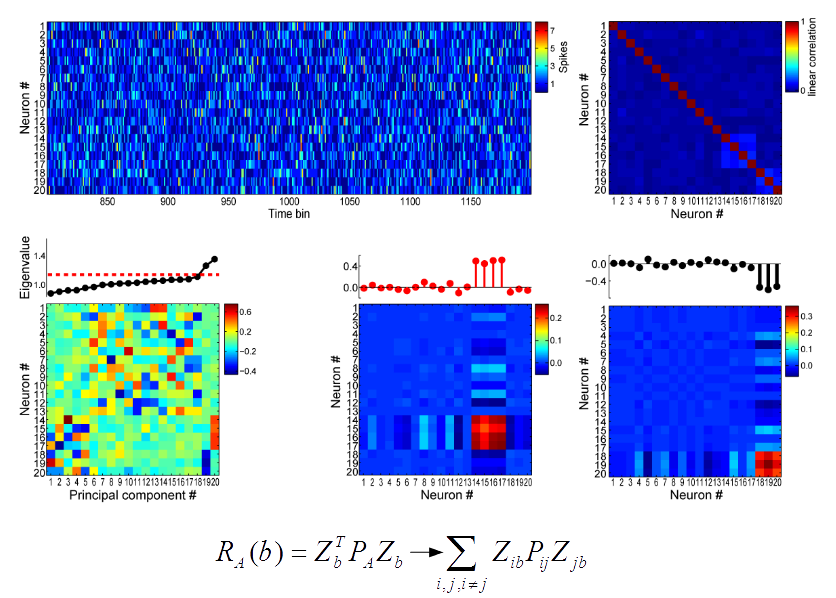 PC 
PCxPC 
(outer product)
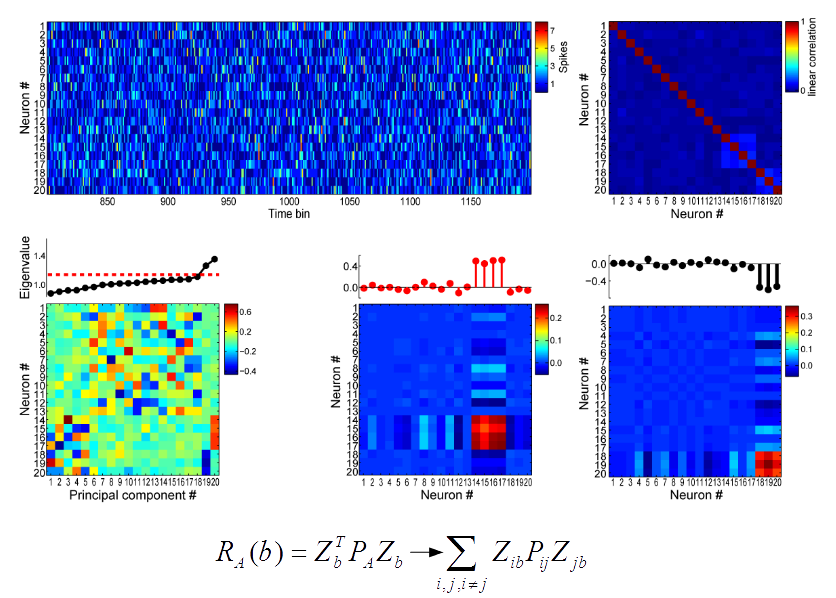 Often squared projection is used:
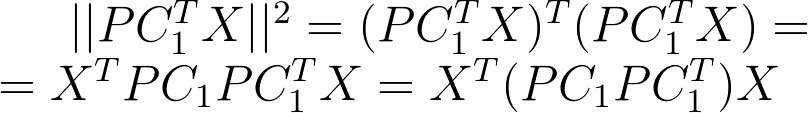 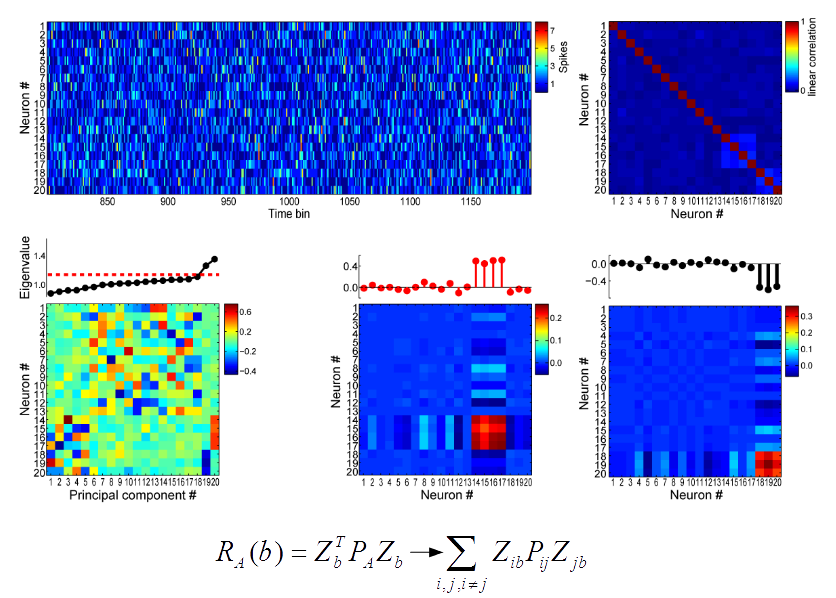 The outer product:
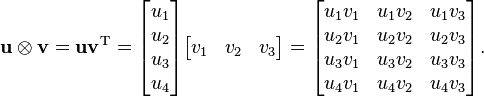 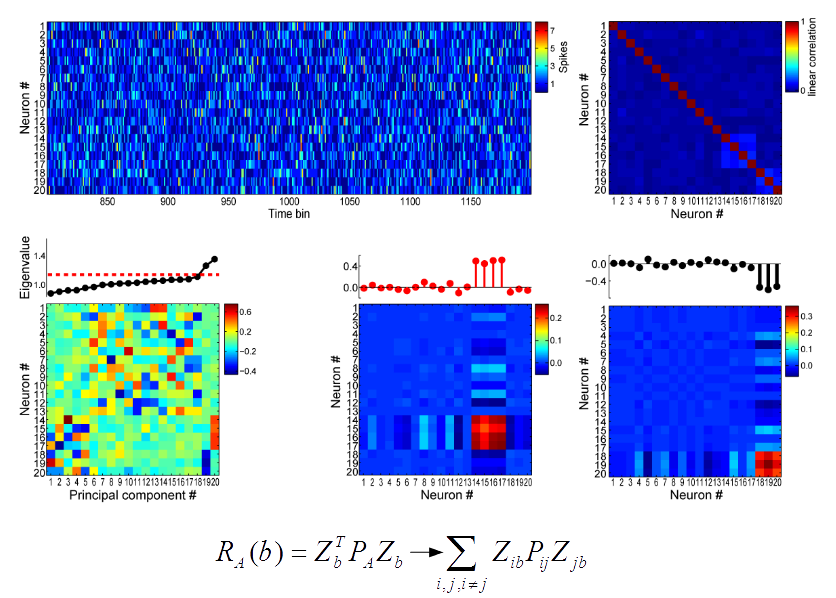  One can then delete the diagonal
How do we now which assemblies are meaningfull?That is, how many principal components should we take into account?
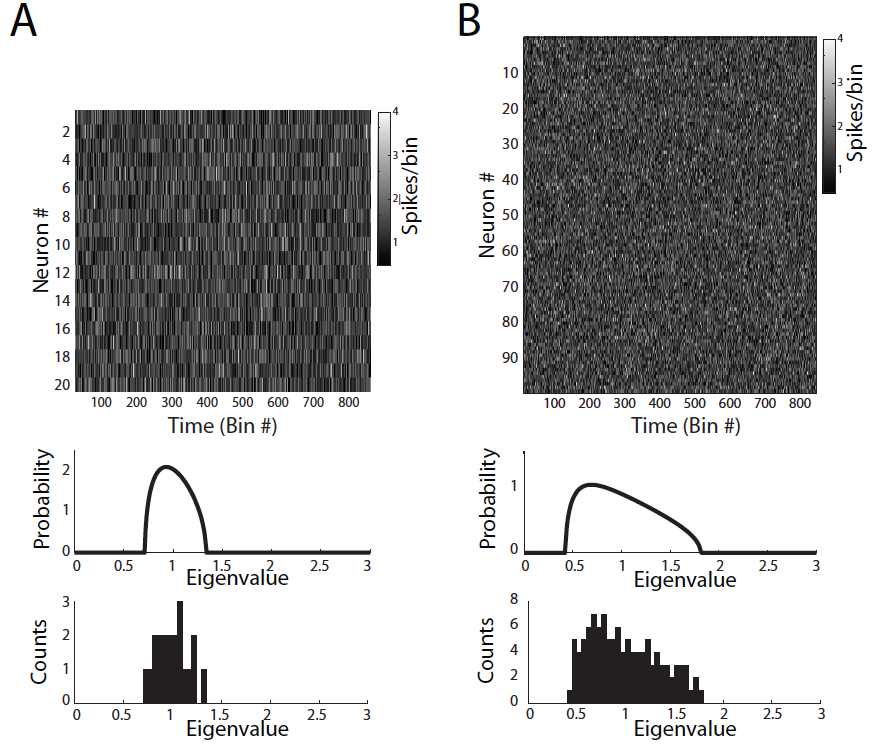 Random Matrix Theory:
The Marcenko-Pastur Distribution
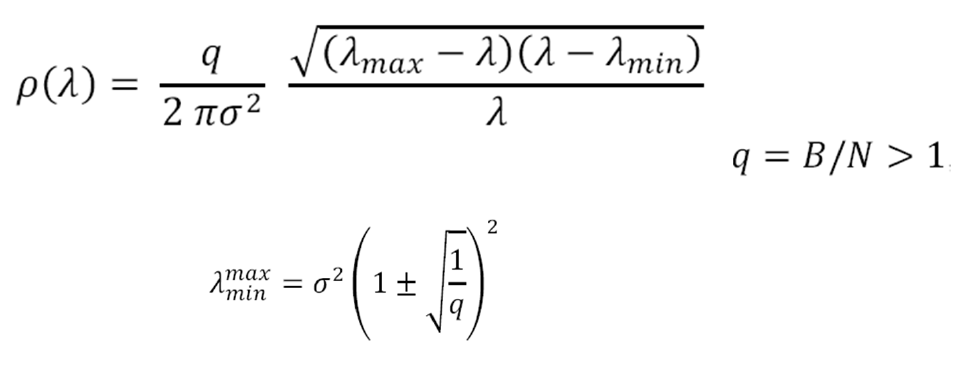 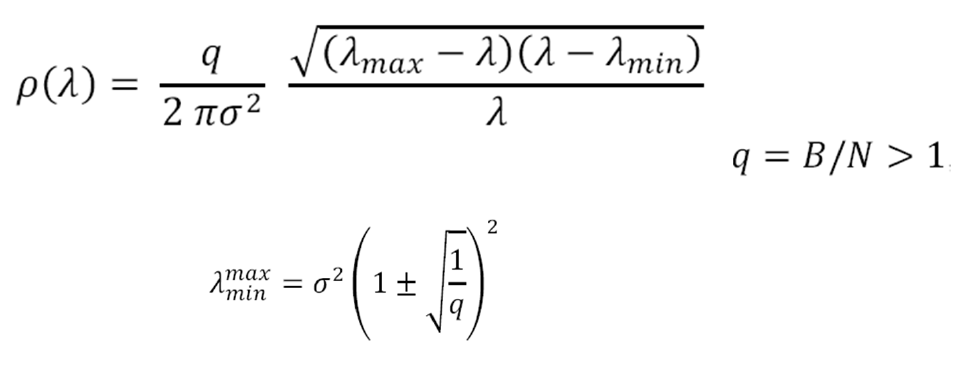 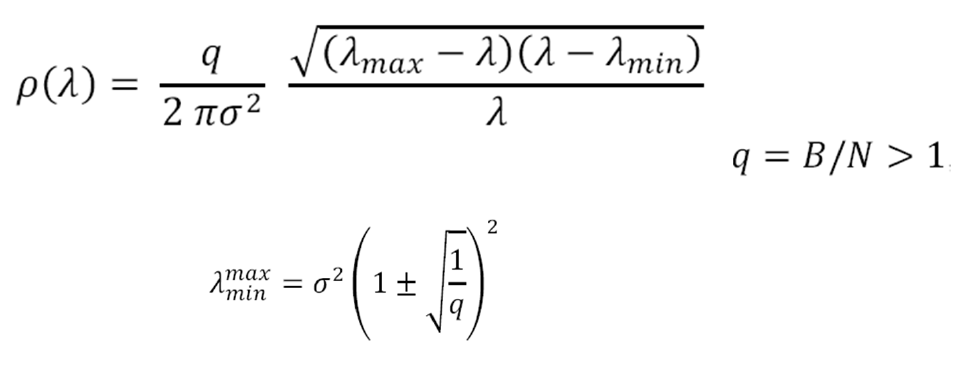 Number of Neurons
Number of Time Bins
Chance Distribution Width α
Lopes-dos-Santos et al 2011
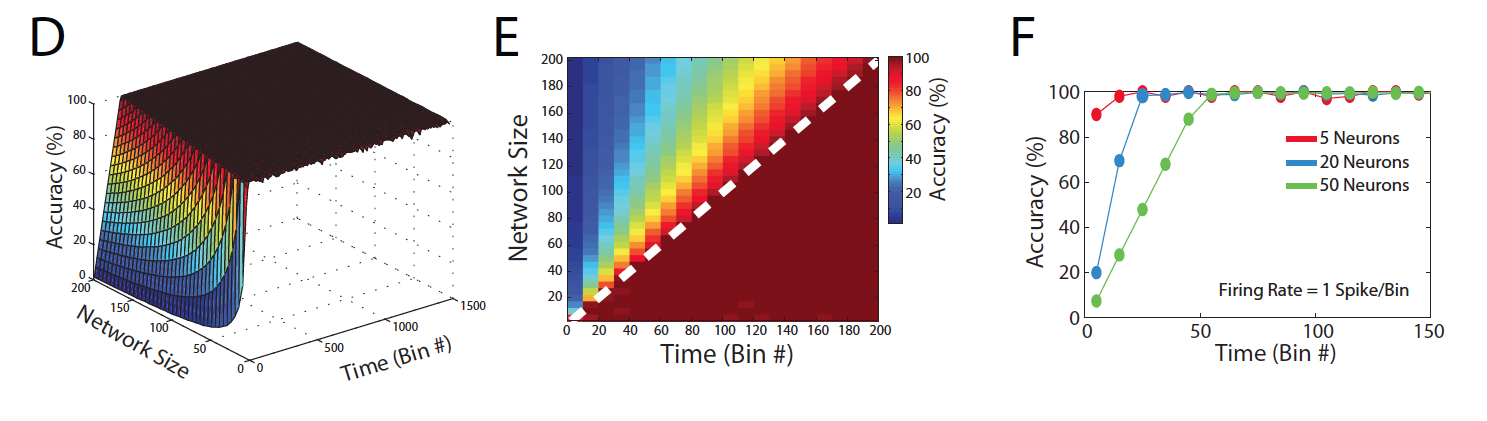 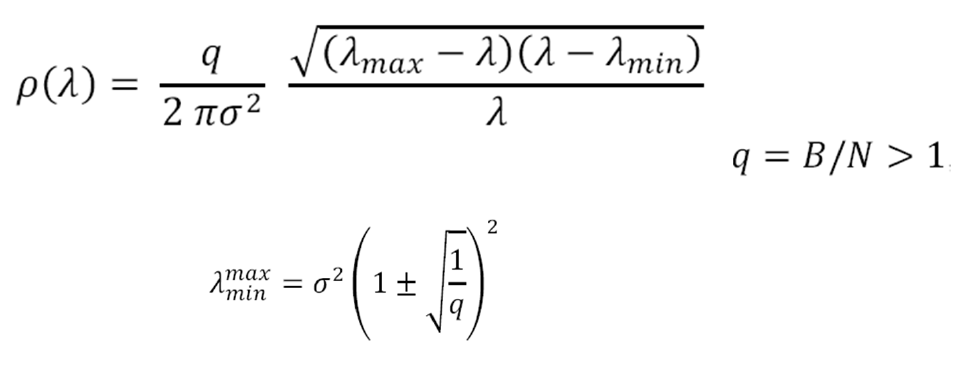 Lopes-dos-Santos et al 2011
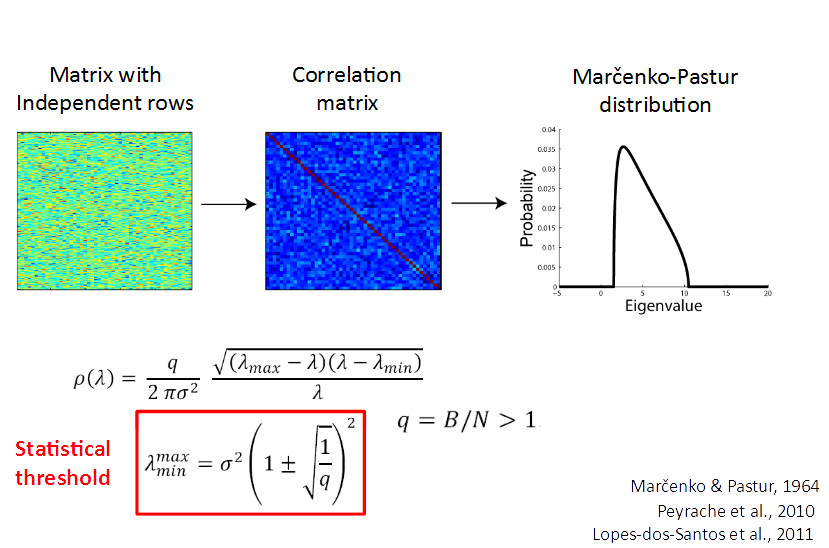 Number of eigenvalues above chance distribution mark the number of cell assemblies
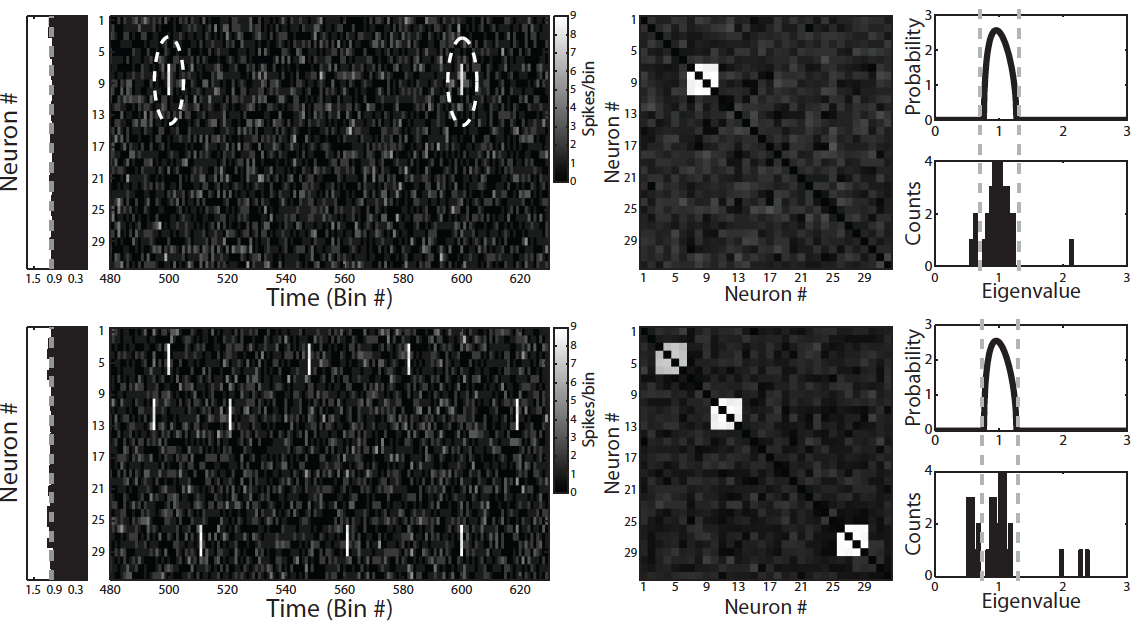 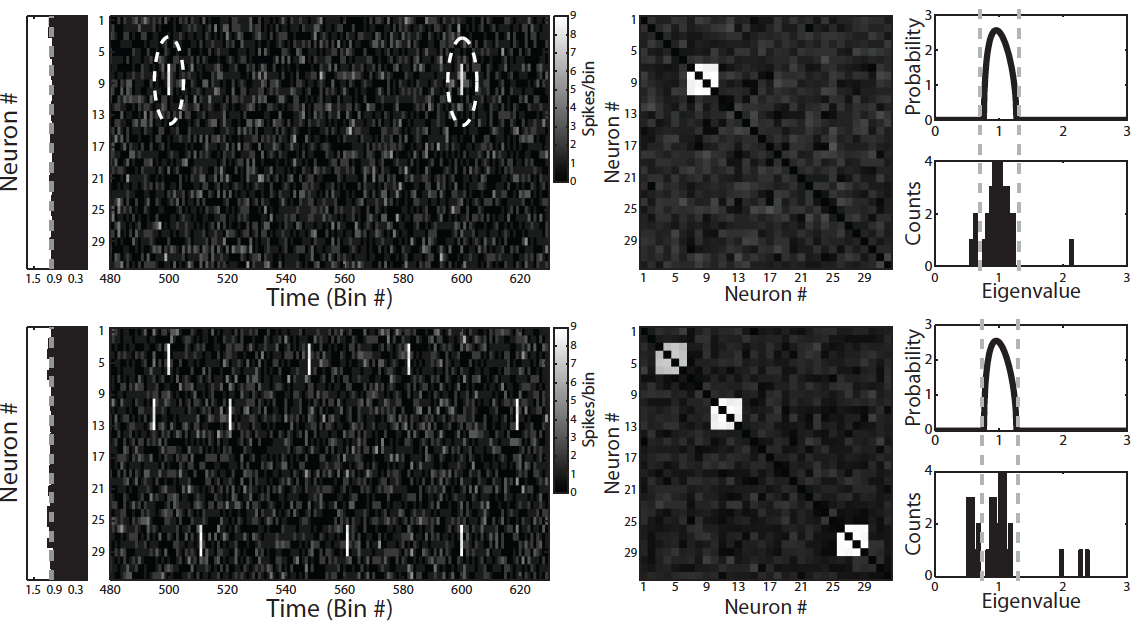 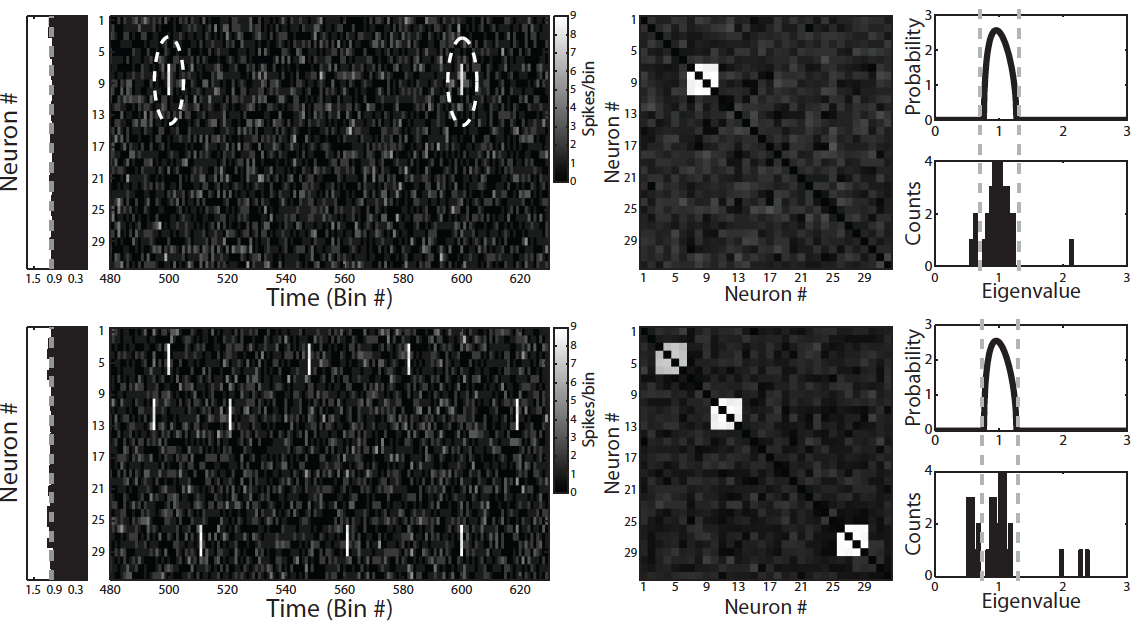 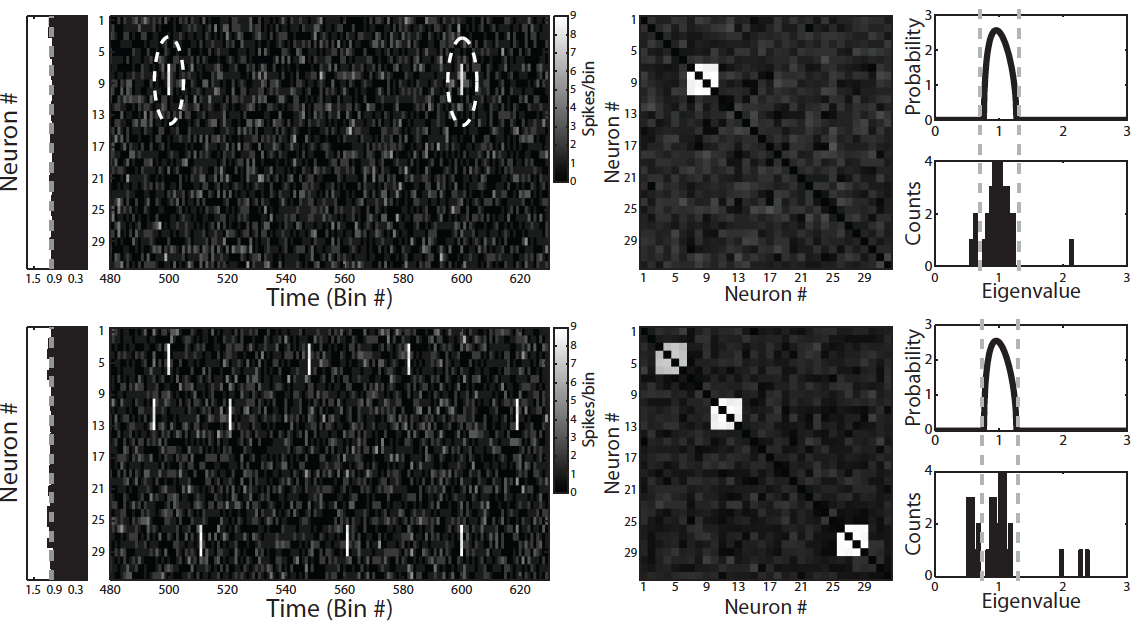 Using a statistical threshold for the number of assemblies:
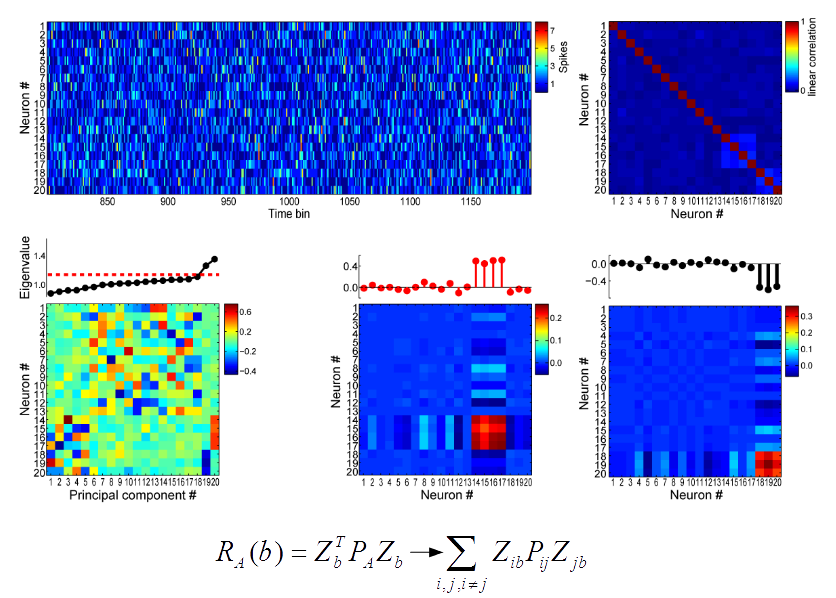 Projecting the activity of detected cell assemblies:
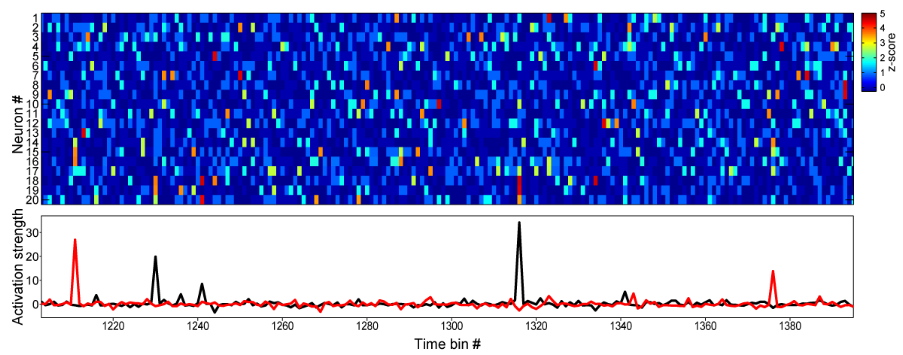 Matlab?
So far so good, we can now detect (by Marcenko-Pastur) and track (via Projectors) cell assembly activity...
... except that the PCA-based framework has important limitations.
Original PCA approach fails to track individual assembly activity if there are common neurons among assemblies
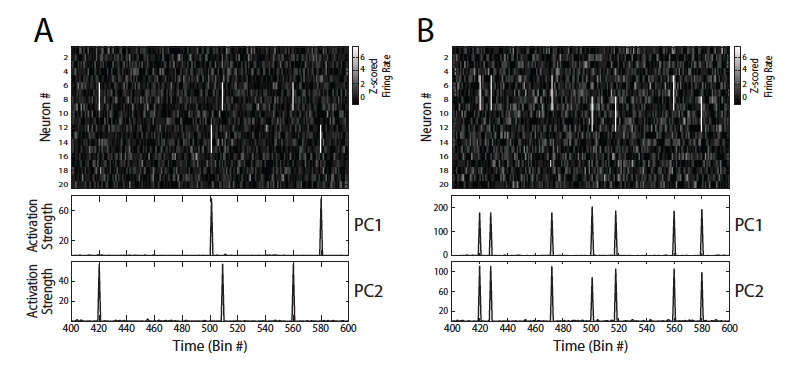 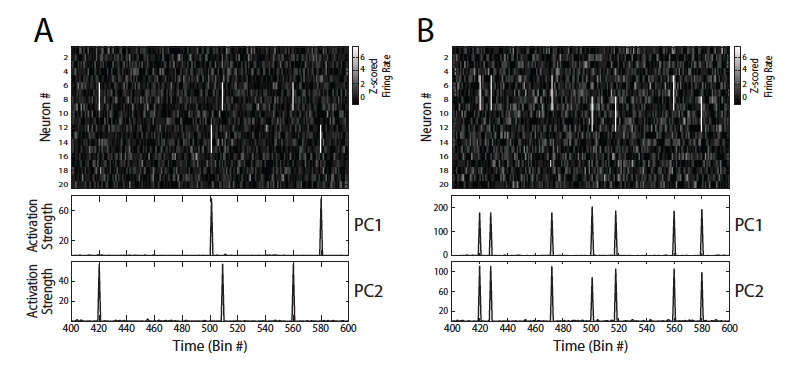 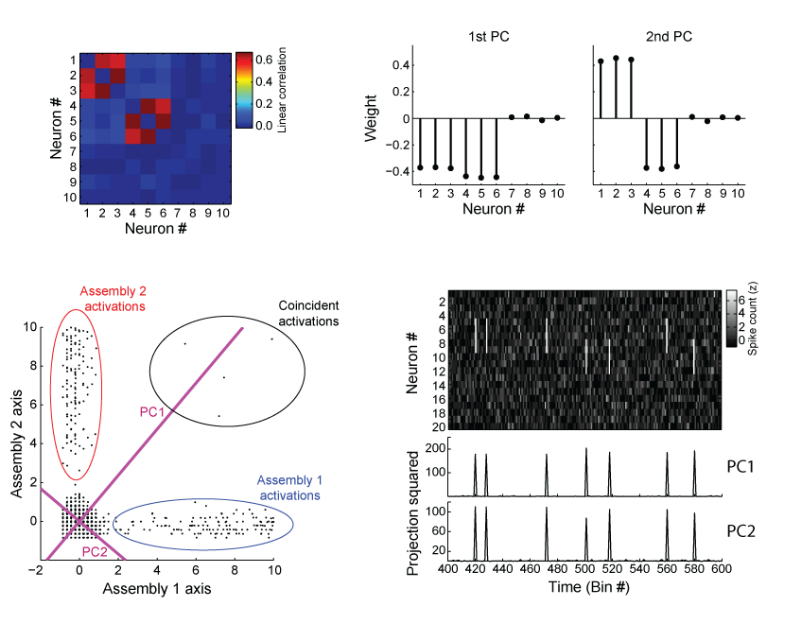 Assemblies having the same weight are not well separated by PCs
In Lopes-dos-Santos et al (2011) we solved some of these issues by means of “Assembly Vectors”...
The mean idea came from also counting the number of directions with lower variance than chance
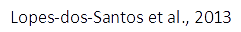 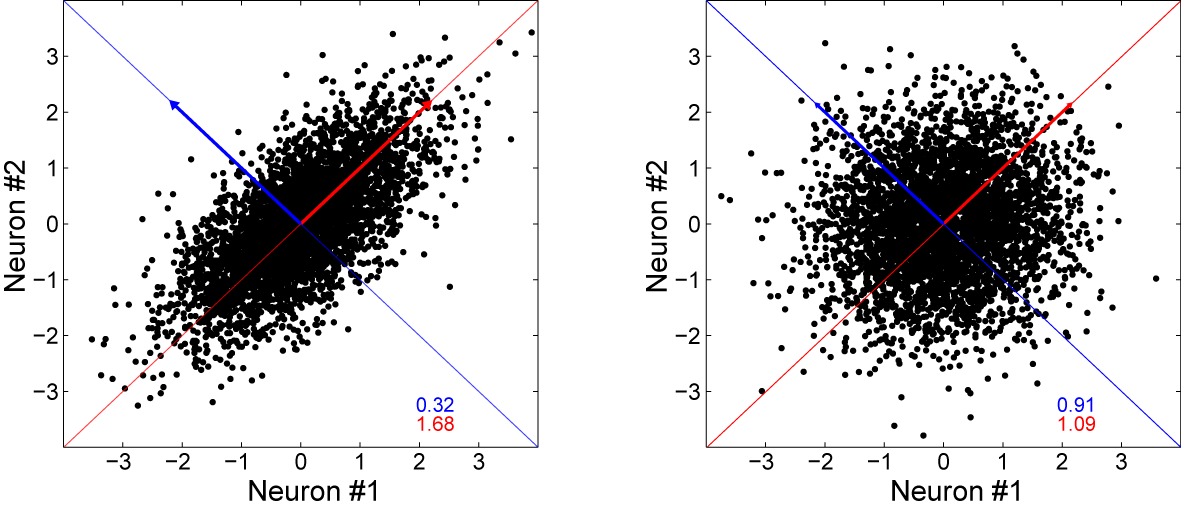 In addition to one dimension with increased variance, another dimension has reduced variance
Number of eigenvalues above and below chance distribution mark the total number of cell assembly neurons
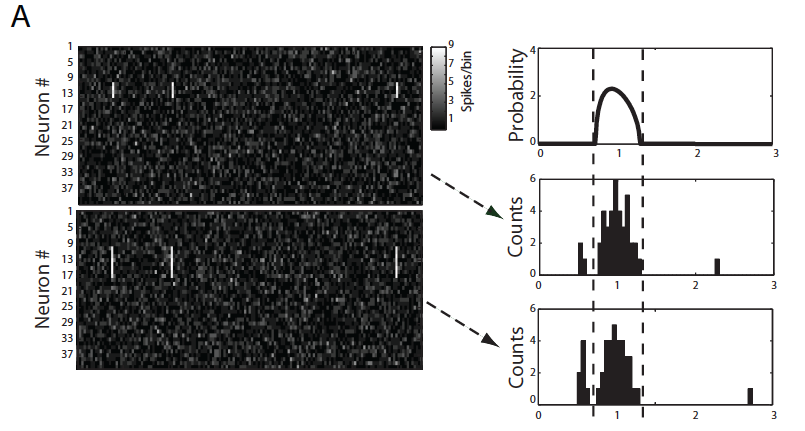 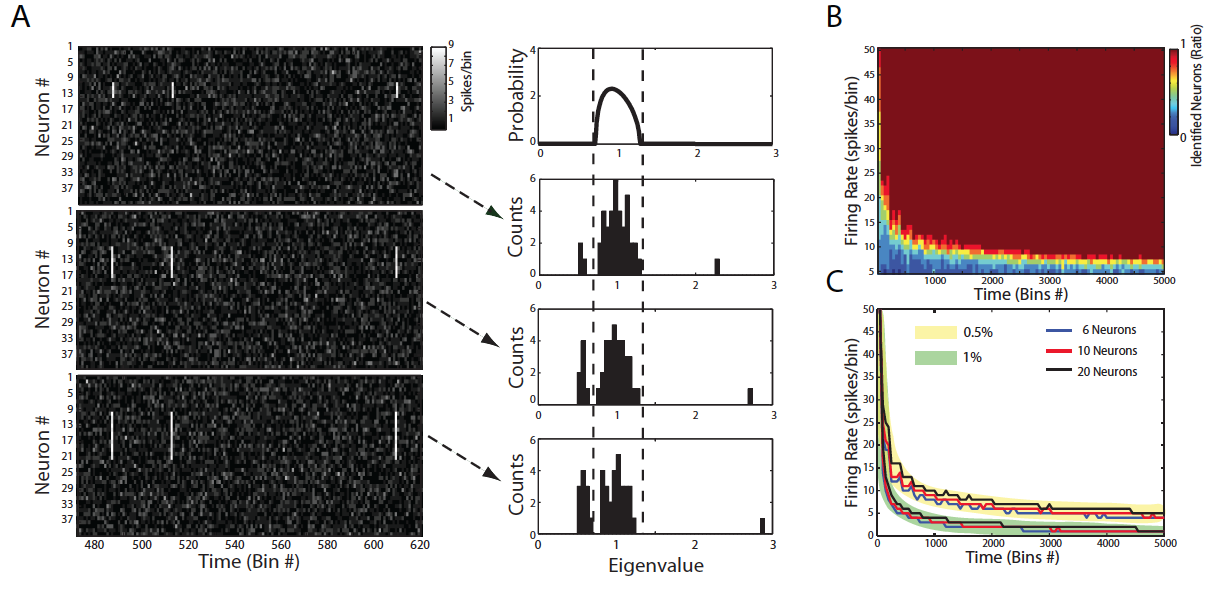 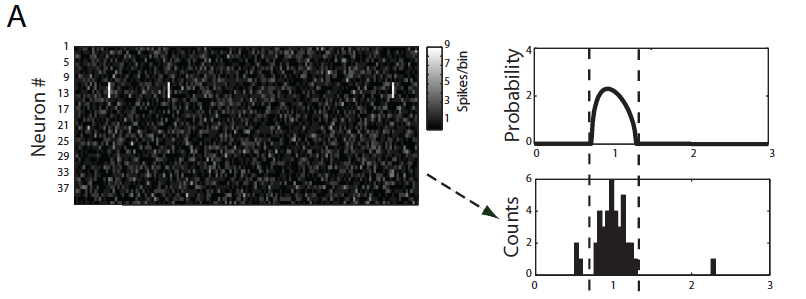 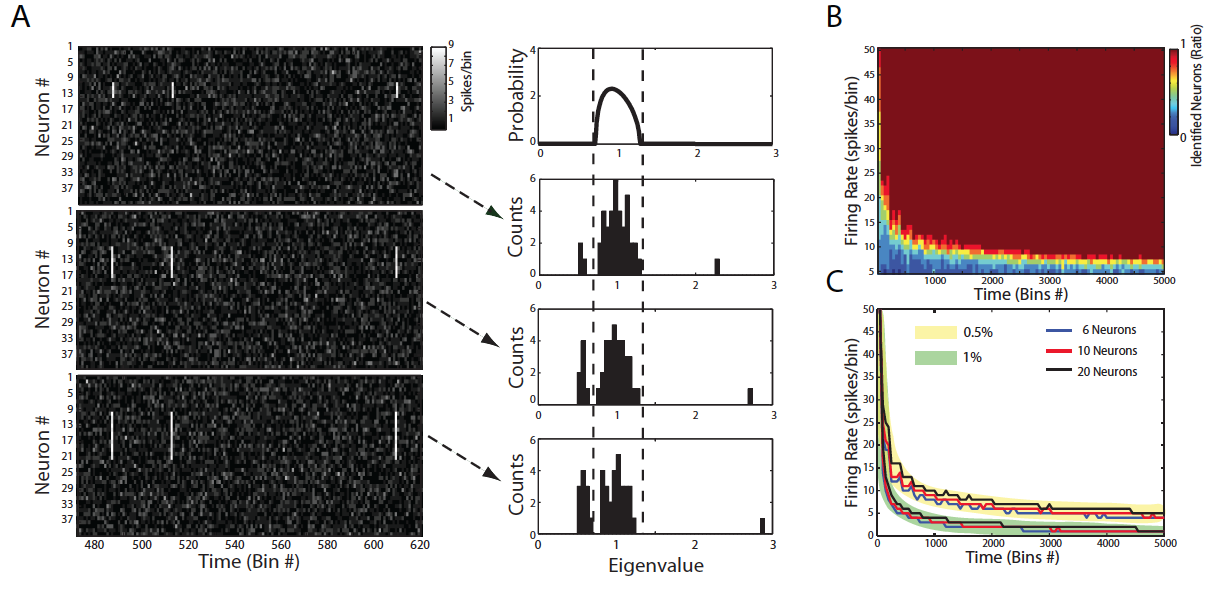 Assembly Vectors to project assembly activity instead of PCs:
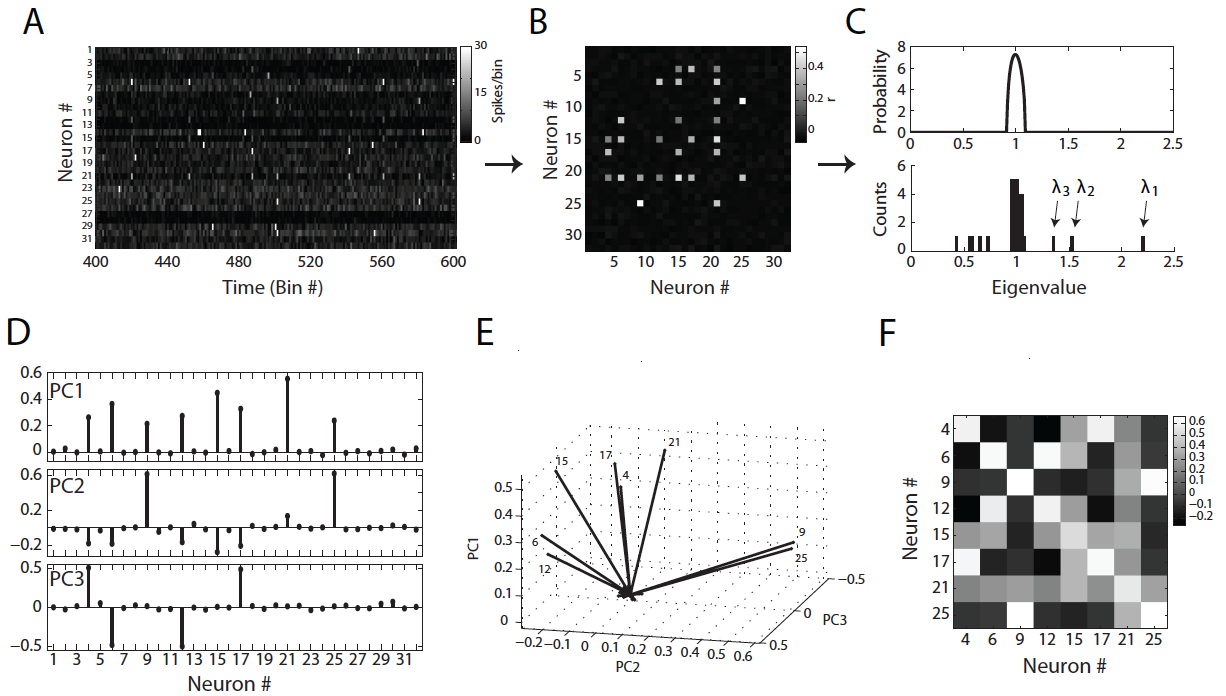 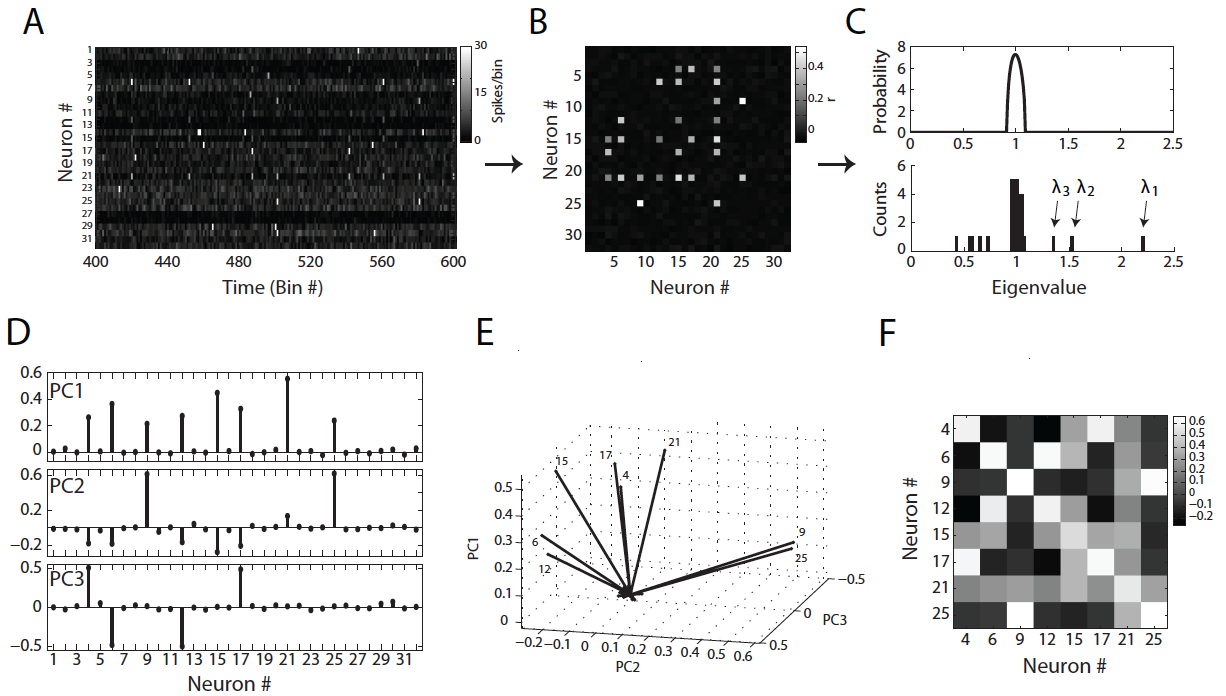 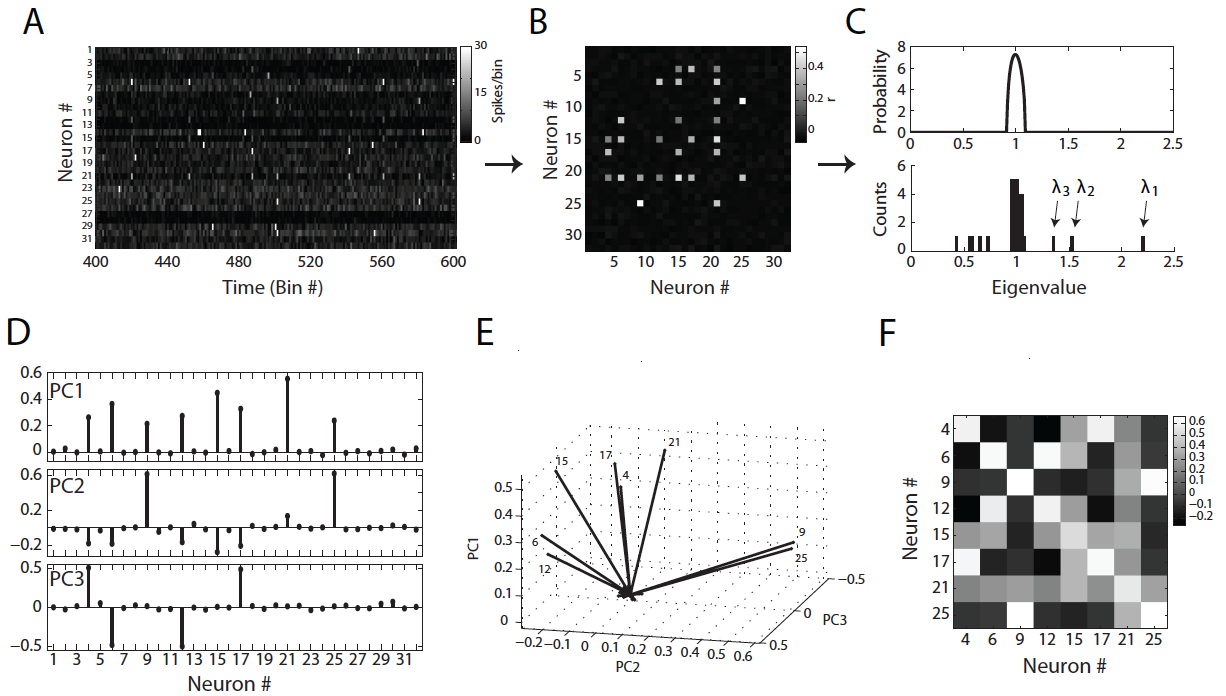 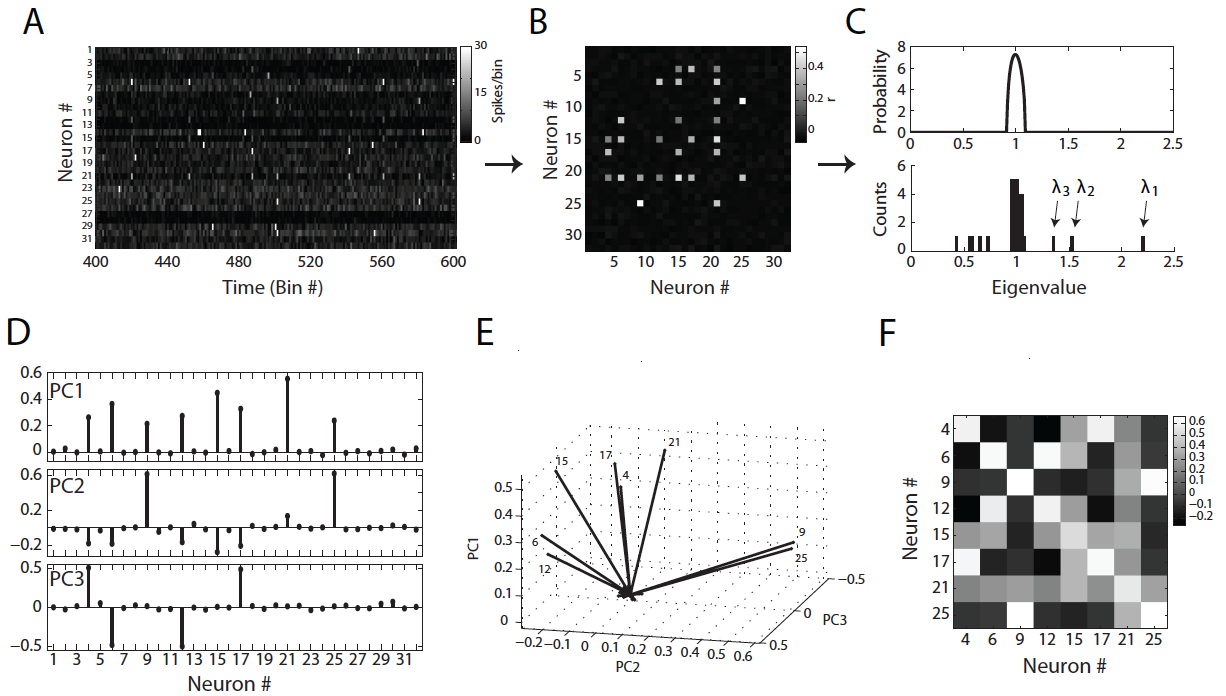 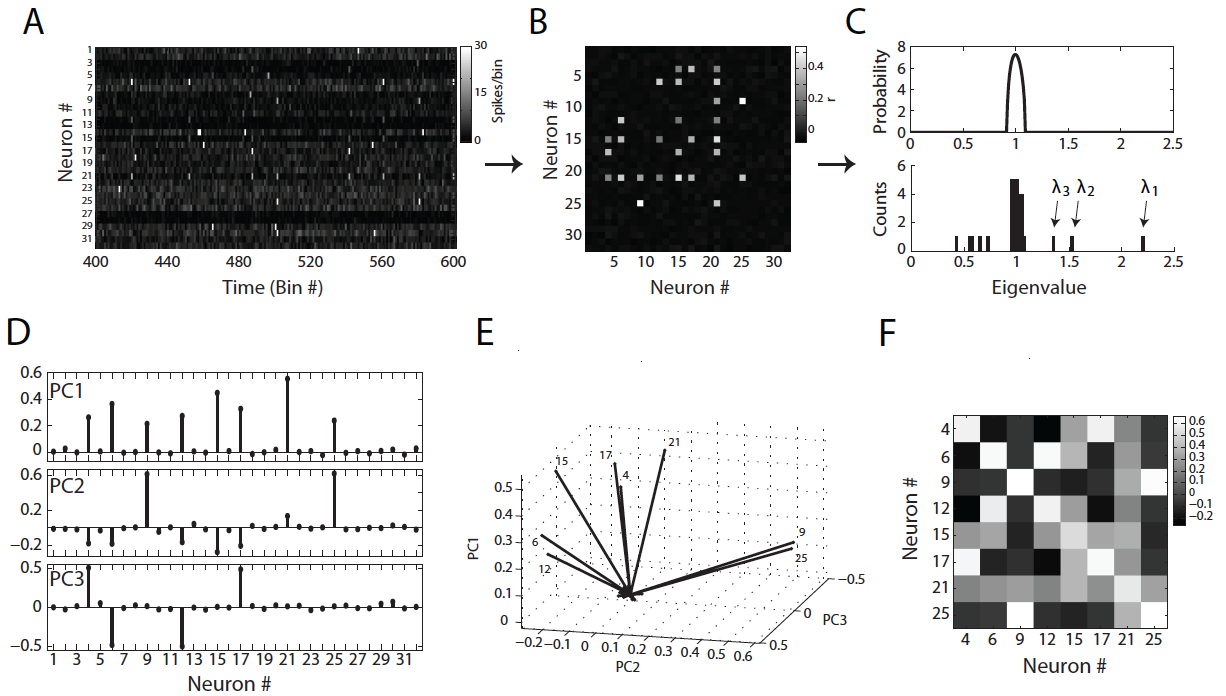 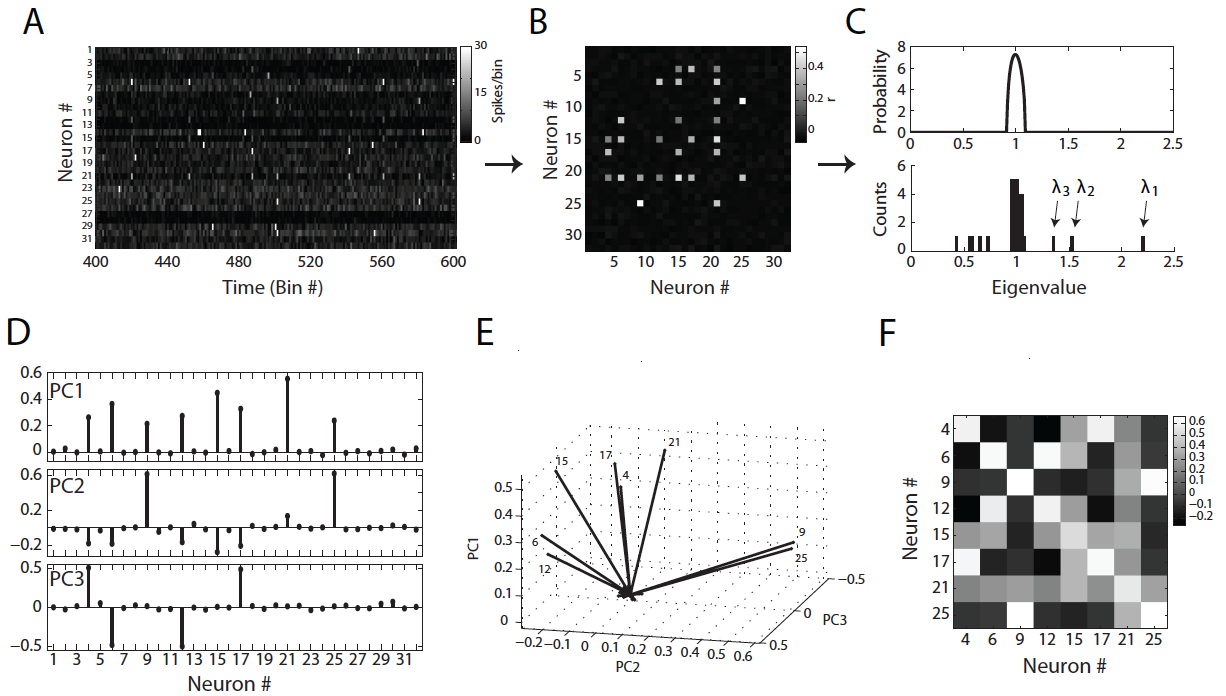 Lopes-dos-Santos et al 2011
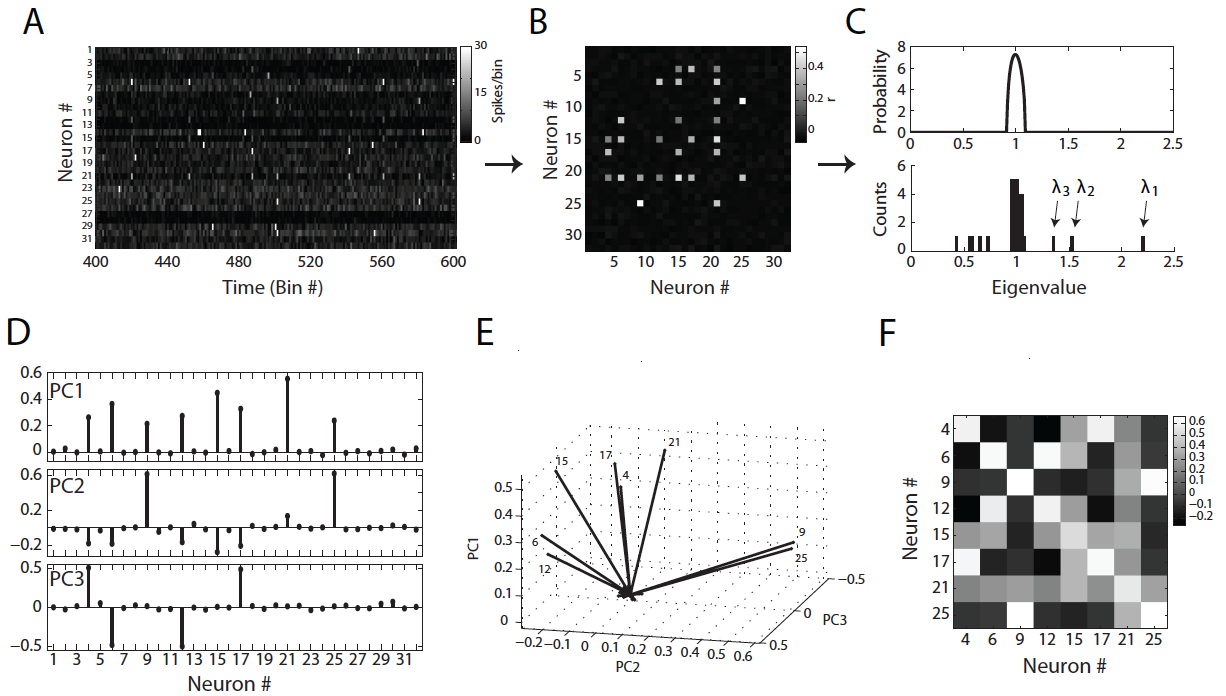 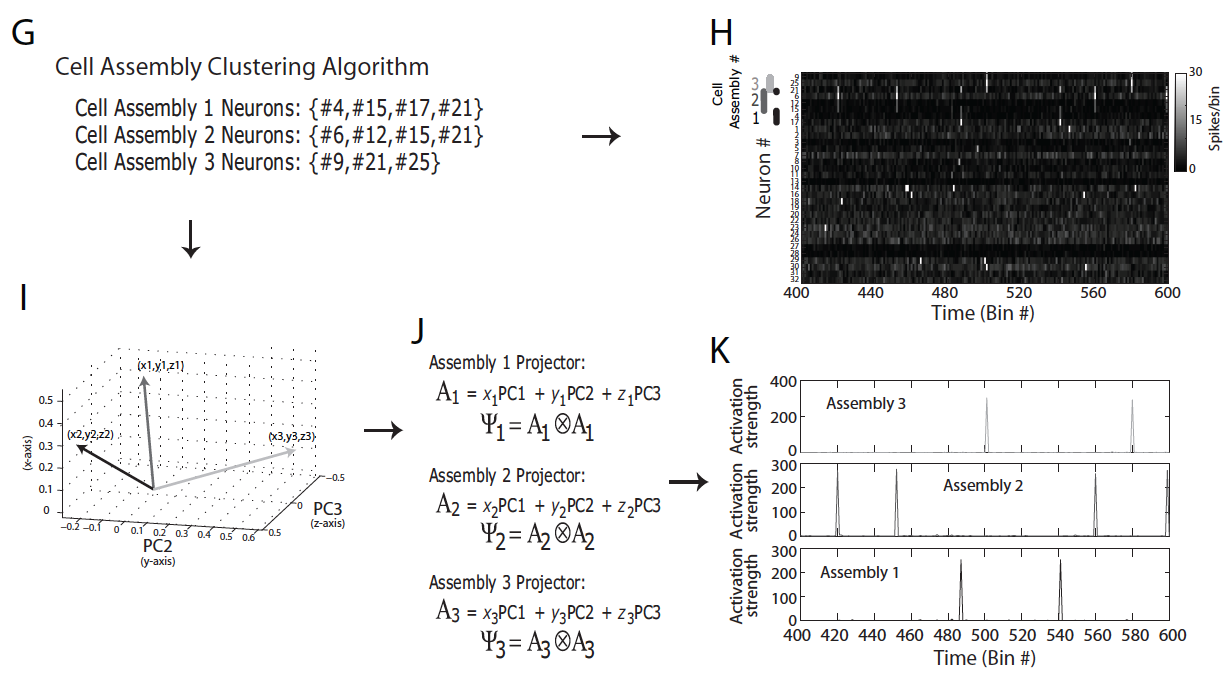 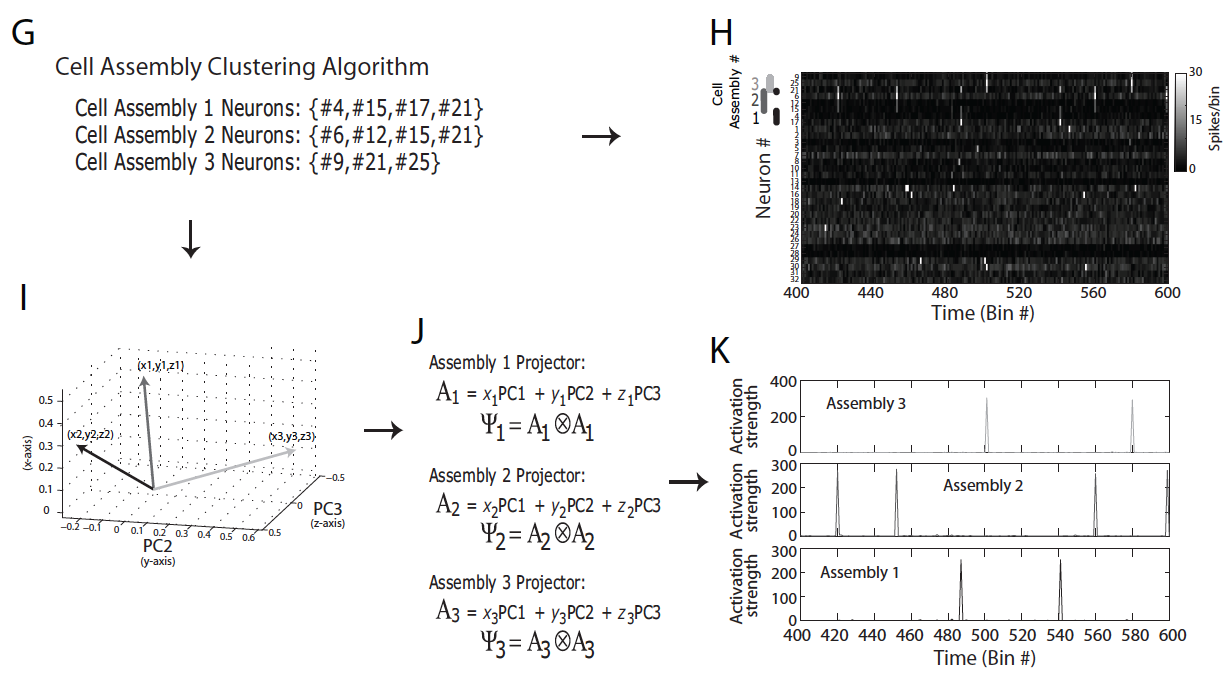 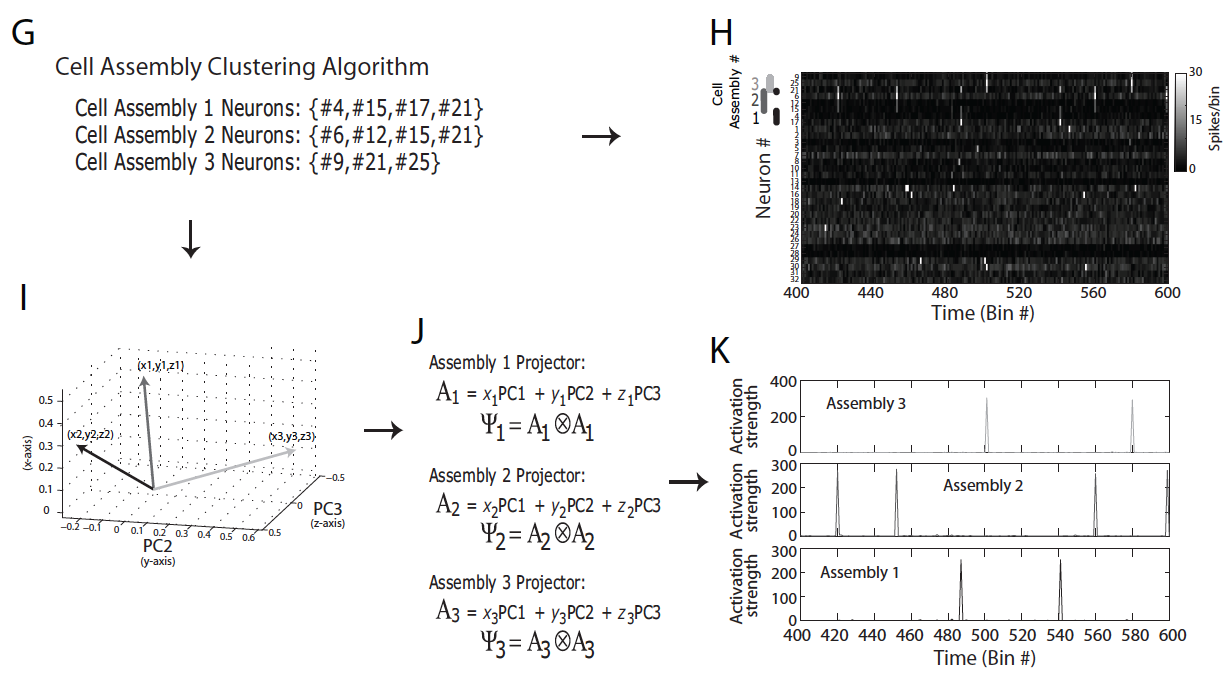 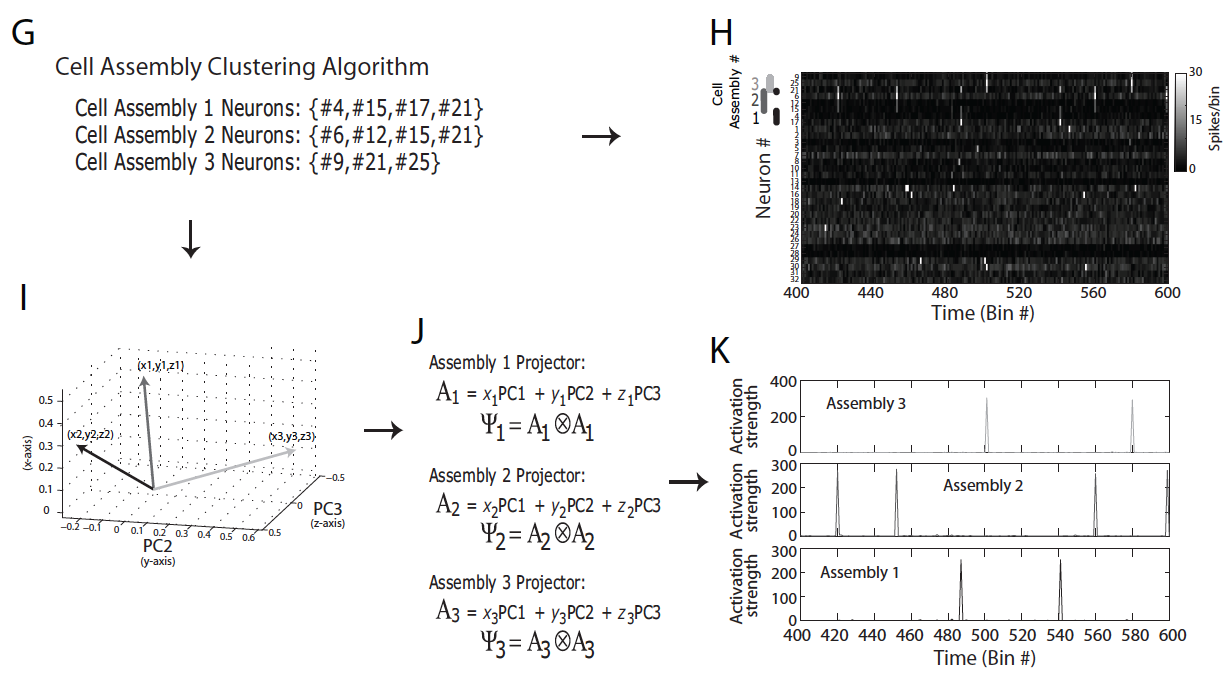 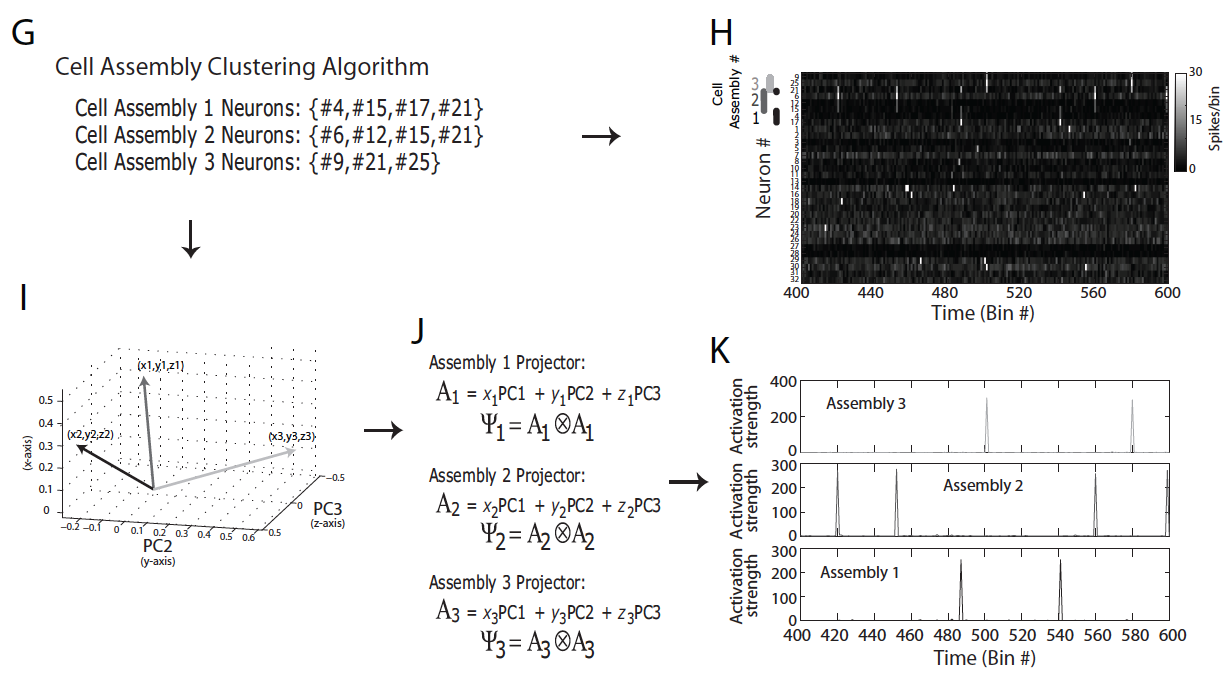 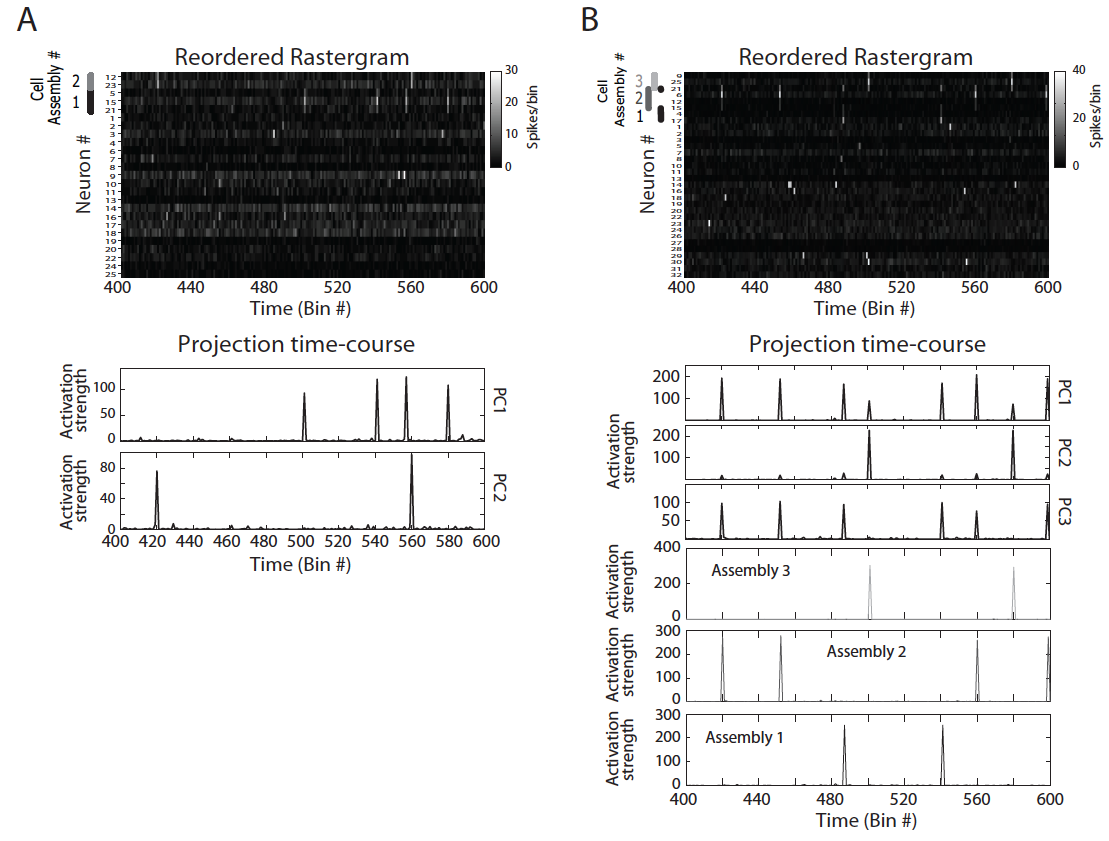 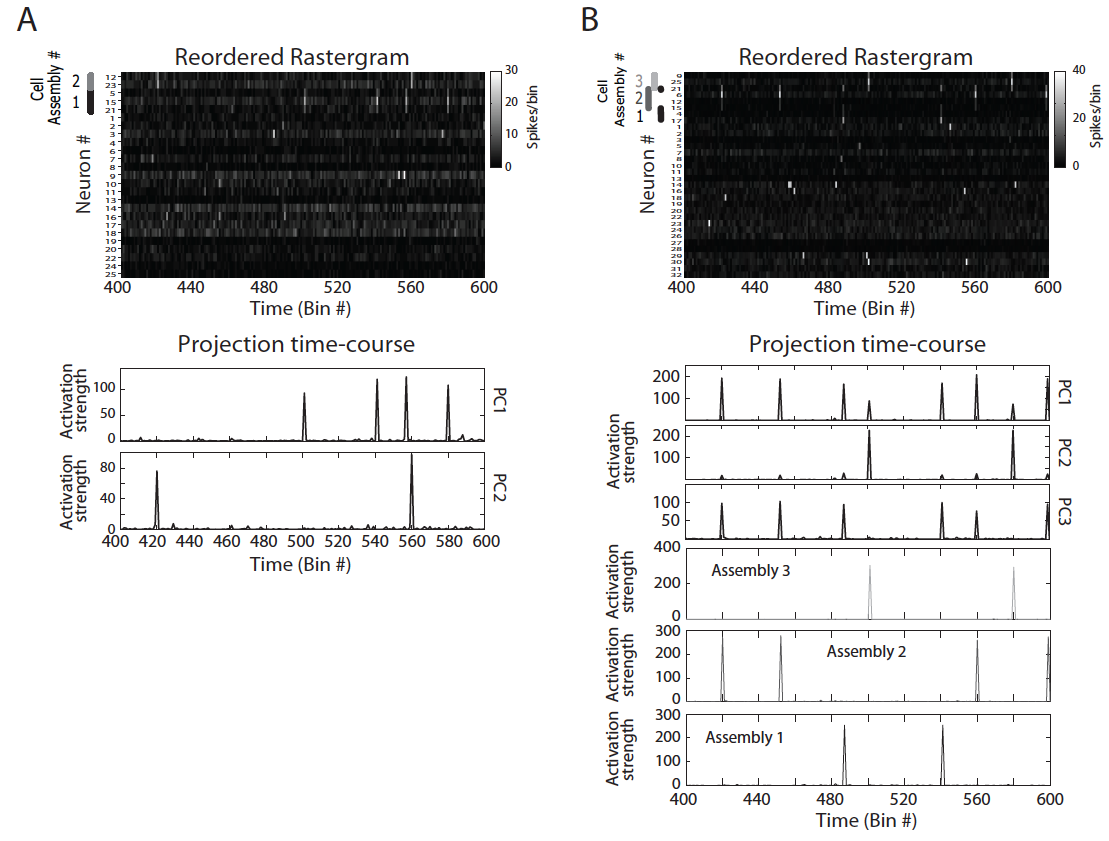 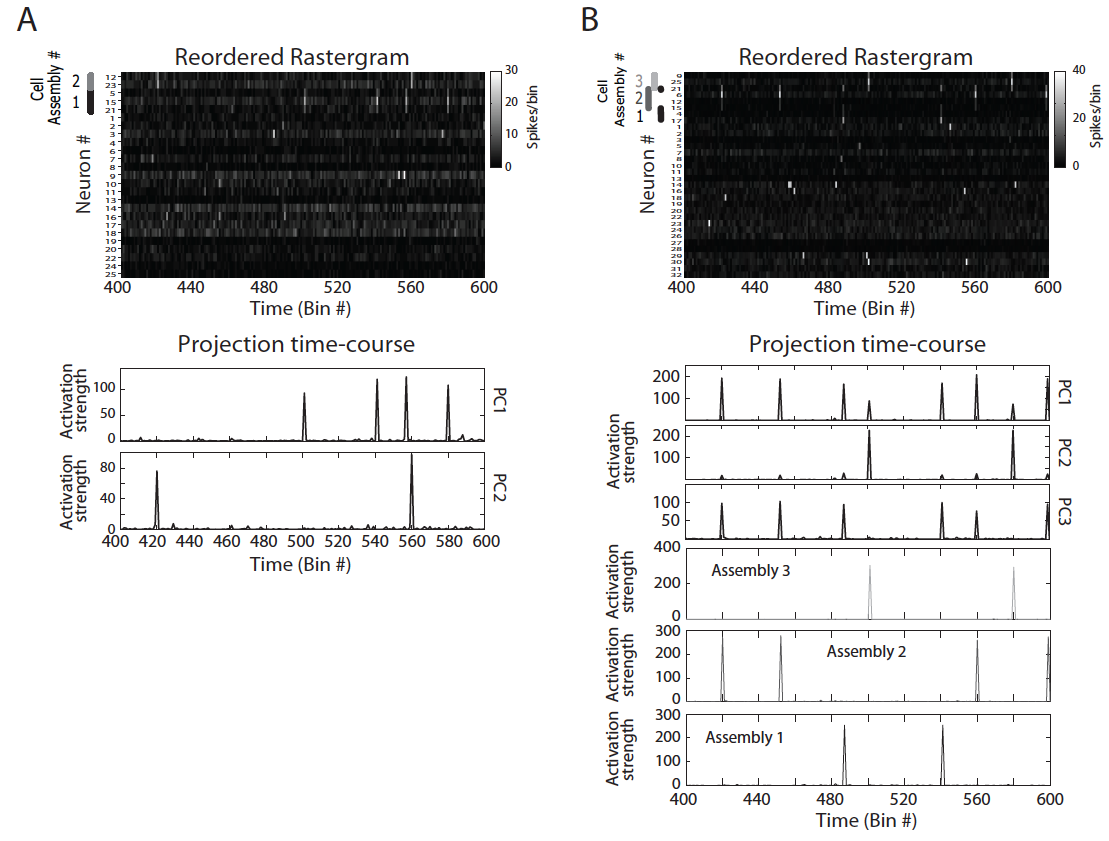 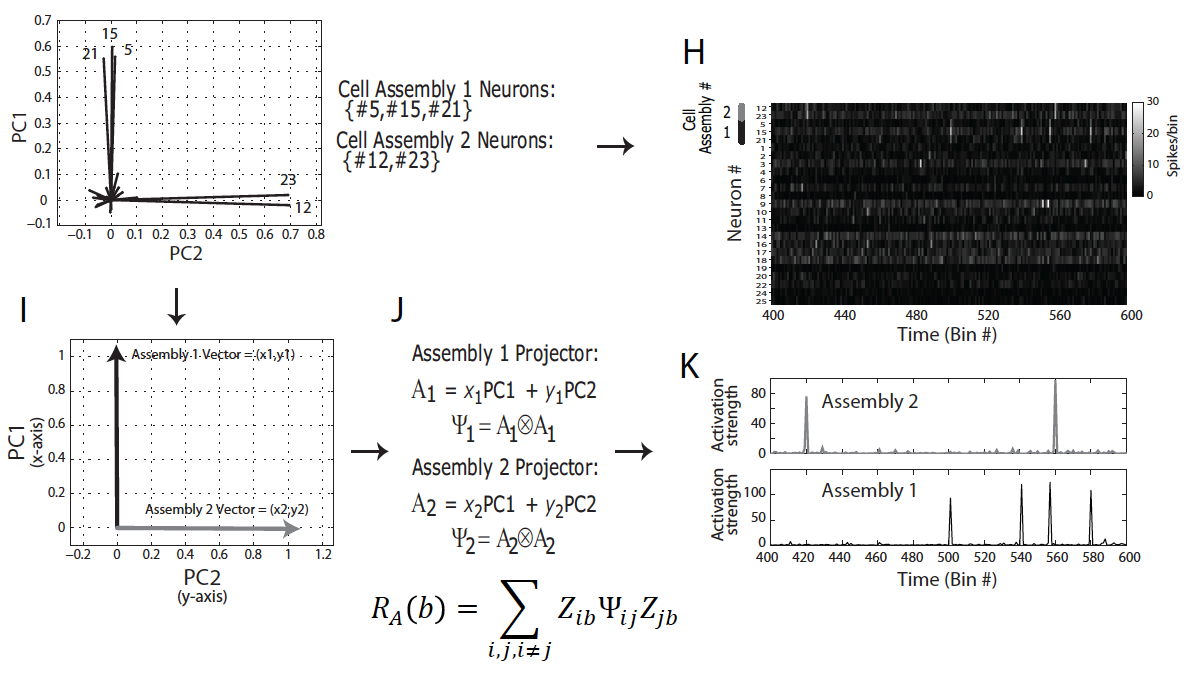 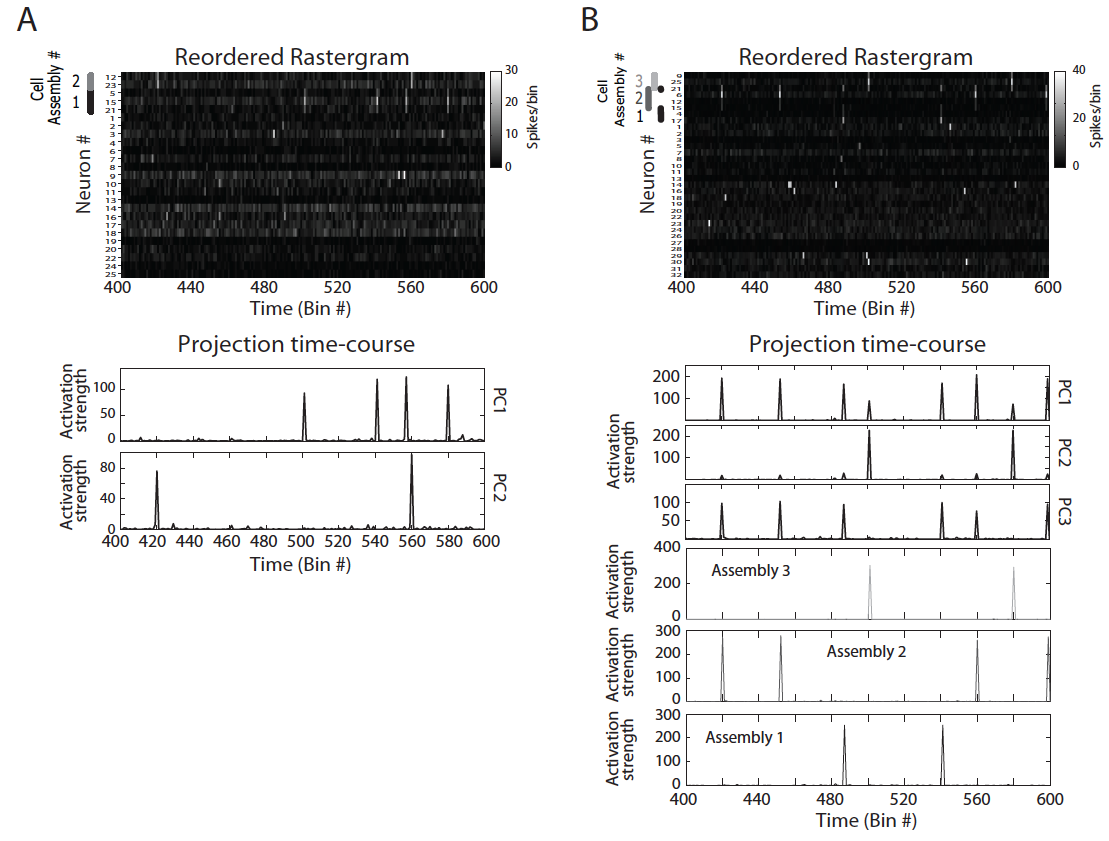 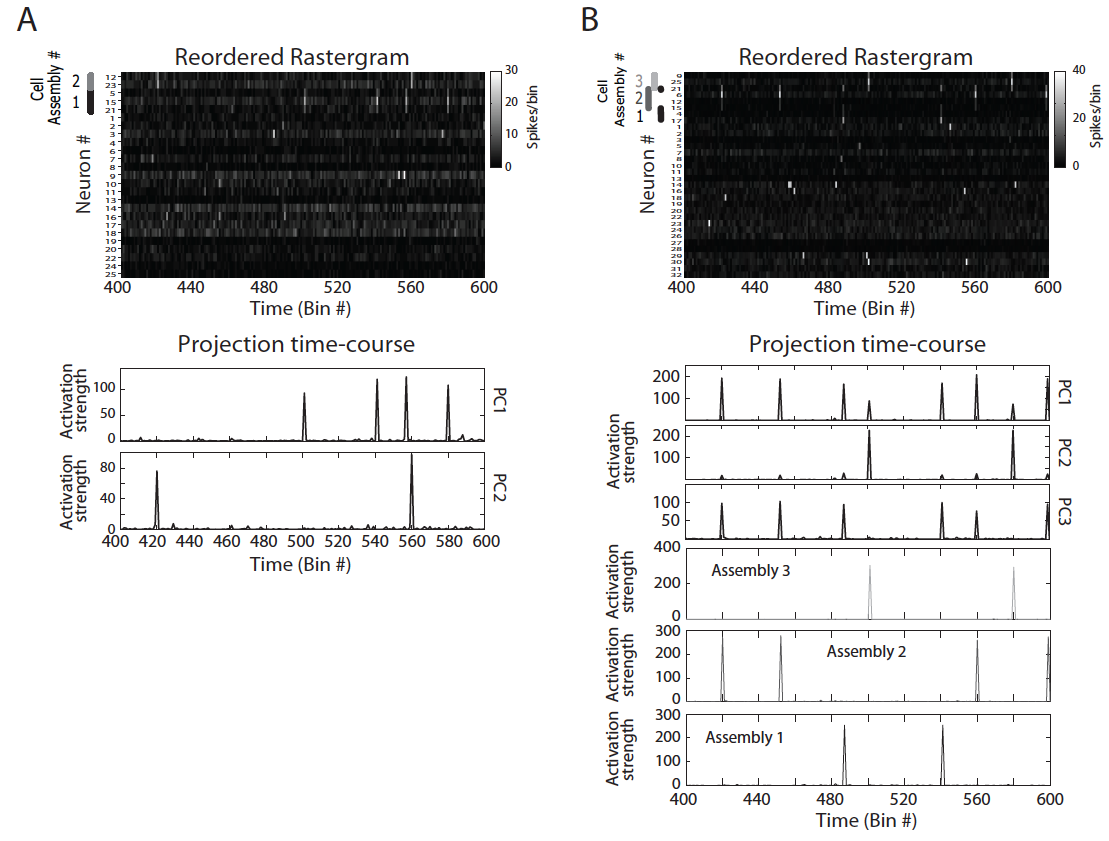 Assembly Vectors method overview:
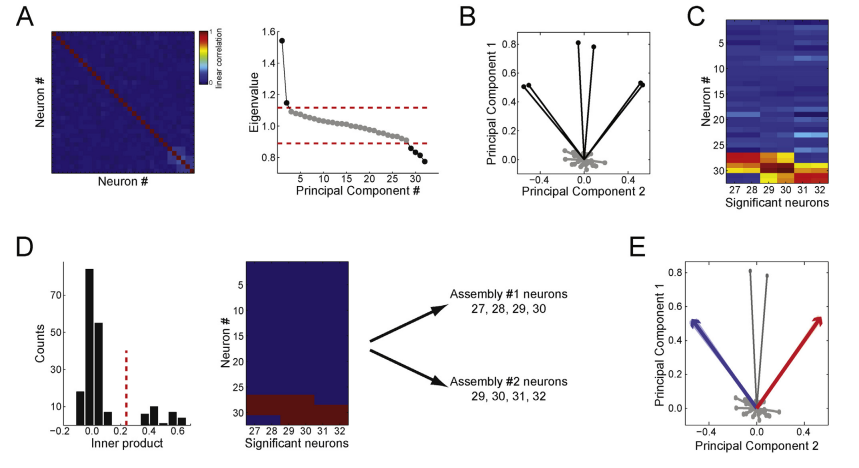 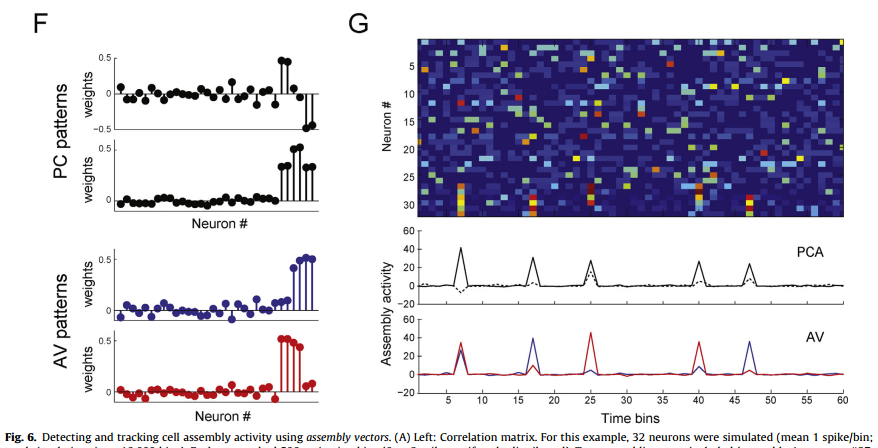 In Lopes-dos-Santos et al (2011) we solved some of the PCA issues by means of “Assembly Vectors”...
... but later on we foud a much simpler way of achieving similar and even better results (Lopes-dos-Santos et al 2013),
by means  of Independent Component Analysis
Detecting Cell AssembliesbyIndependent Component Analysis
(actually PCA is still used)
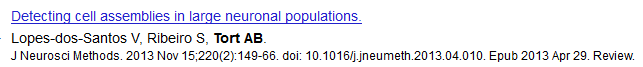 Intro to ICA(independent component analysis)
What we need to know:

A type of blind source separation

ICA finds directions in multidimenstional data that are most statistically independent
Correlation vs Independence
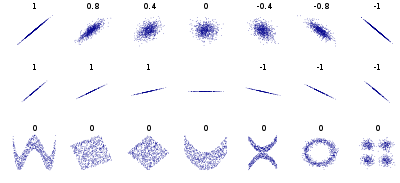 Statistical Independence:
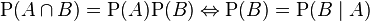 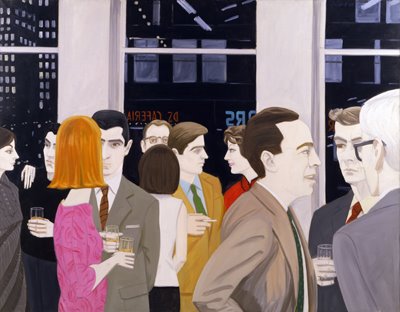 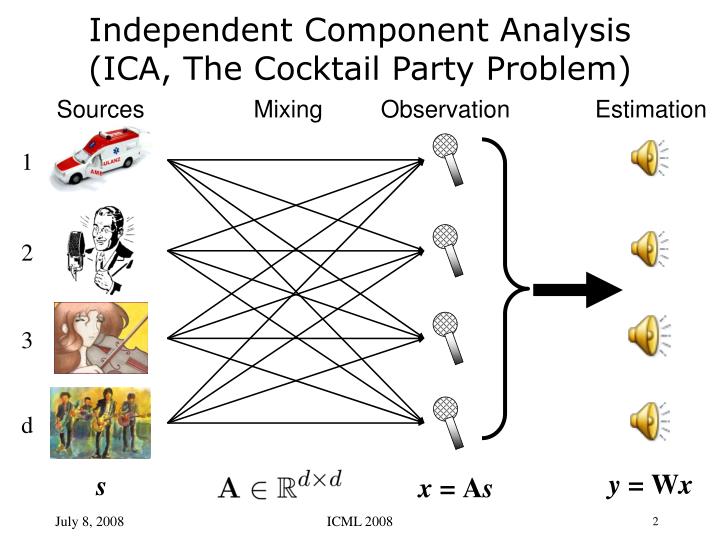 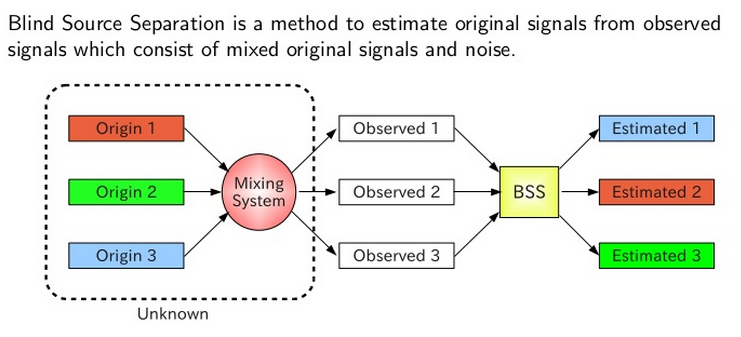 From Slide Share
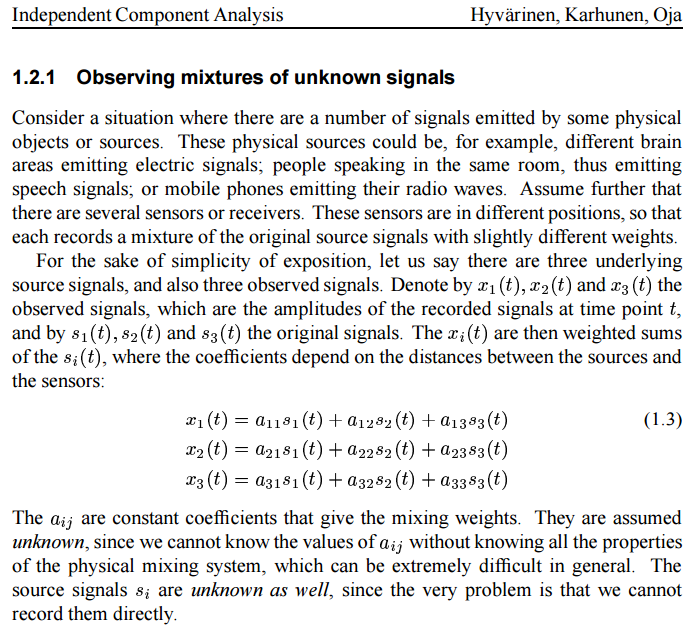 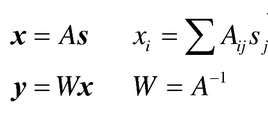 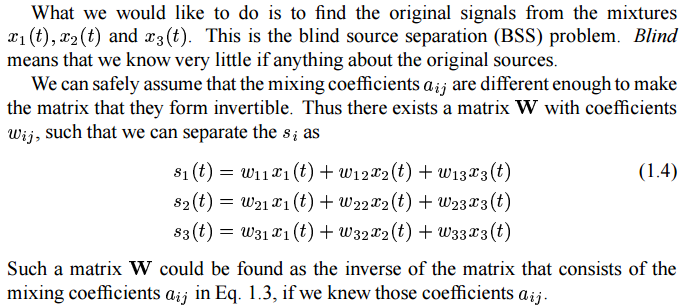 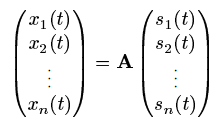 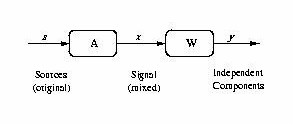 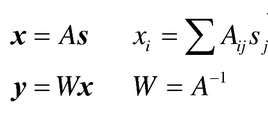 Principle behind ICA:
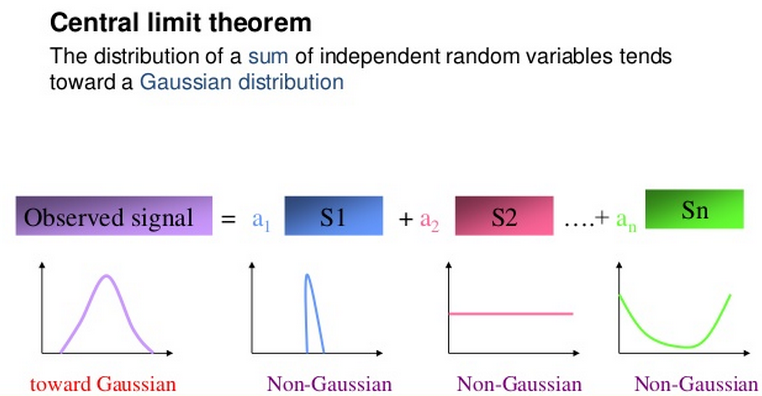 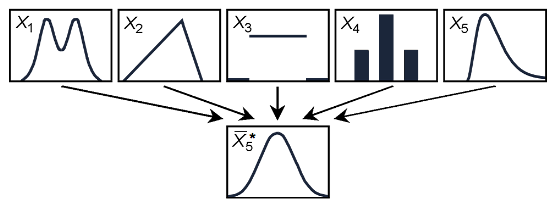 In essence what you do is to search for an umixing matrix W 
such that y=Wx produces the most independent y (i.e., source estimates)
Some bla bla bla (actually very important info):
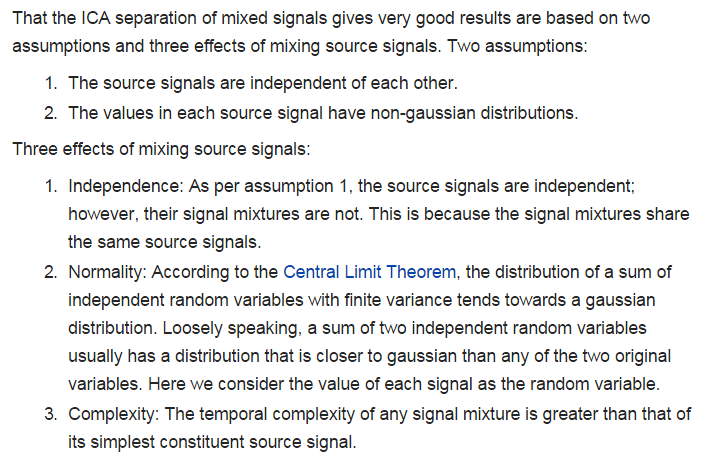 I love Wikipedia...
More bla bla bla:
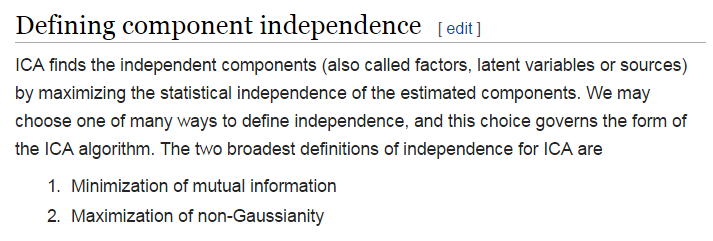 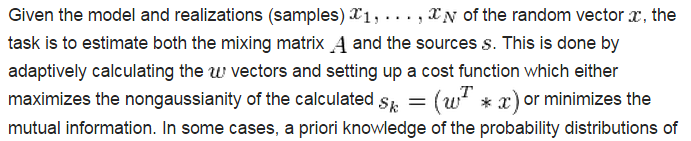 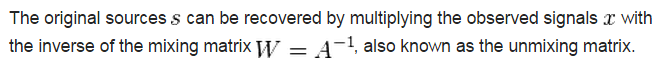 Wikipedia again...
ICA algorithm in action:
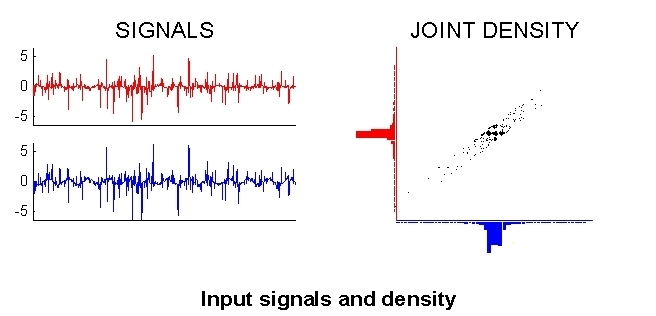 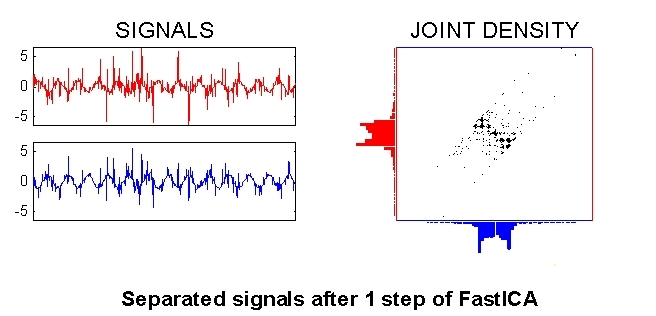 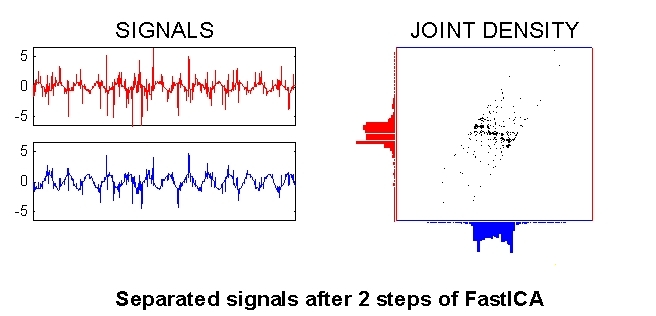 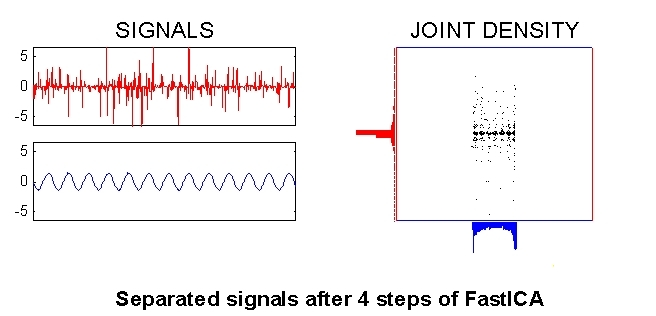 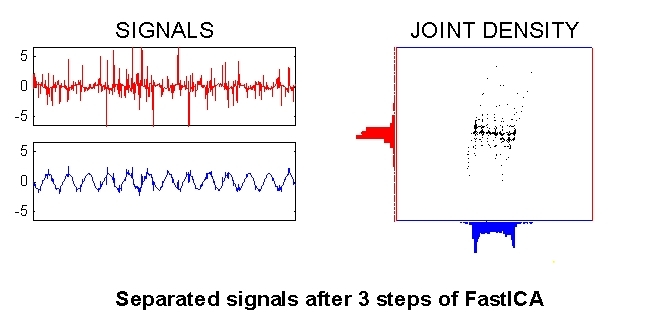 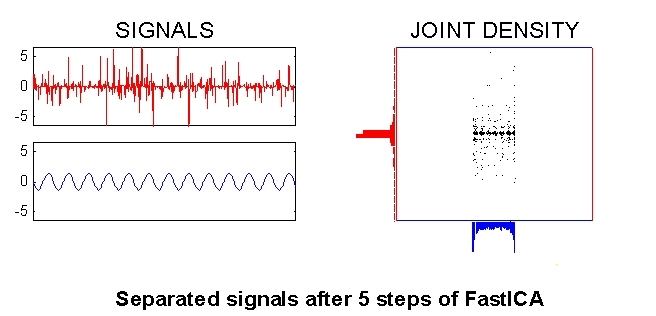 http://research.ics.aalto.fi/ica/icademo/
Impressive results (actually, very typical):
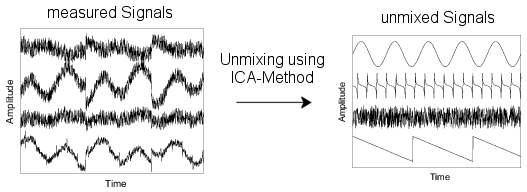 Tons of applications... (denoising for example)
PCA vs ICA:
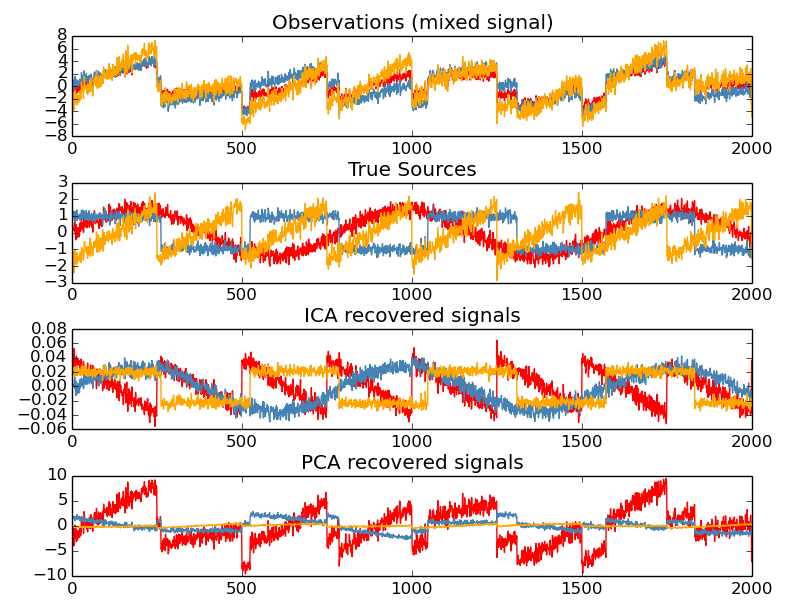 Back to neurons...
To detect cell assemblies:
ICA is applied after dimensionality reduction by PCA.
Only the significant PCs (that is, PCs with variance statistically above chance) are used to project the Spike Matrix into a new basis.
The number of ICs correspond to the number of cell assemblies (number of significant PCs).
So the method is not purely ICA-based, but PCA  ICA.
See also Laubach et al 1999.
PCA vs ICA:
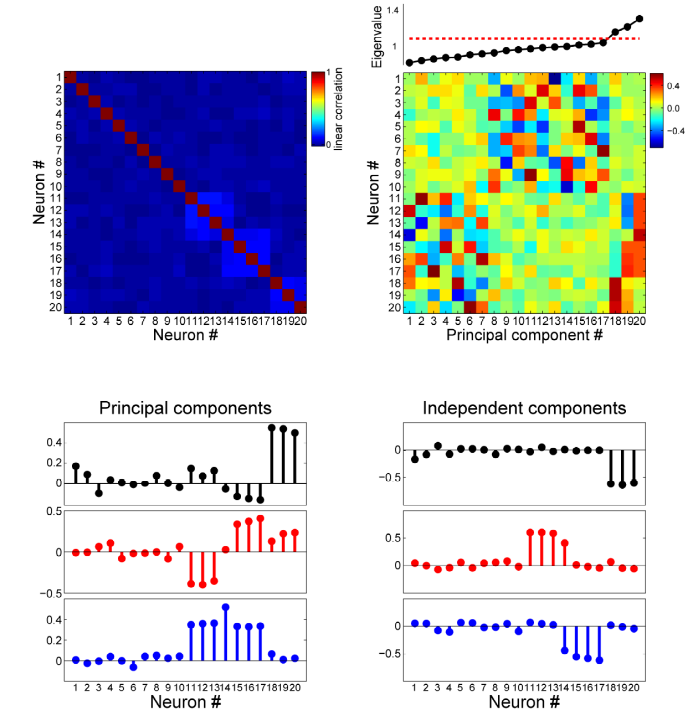 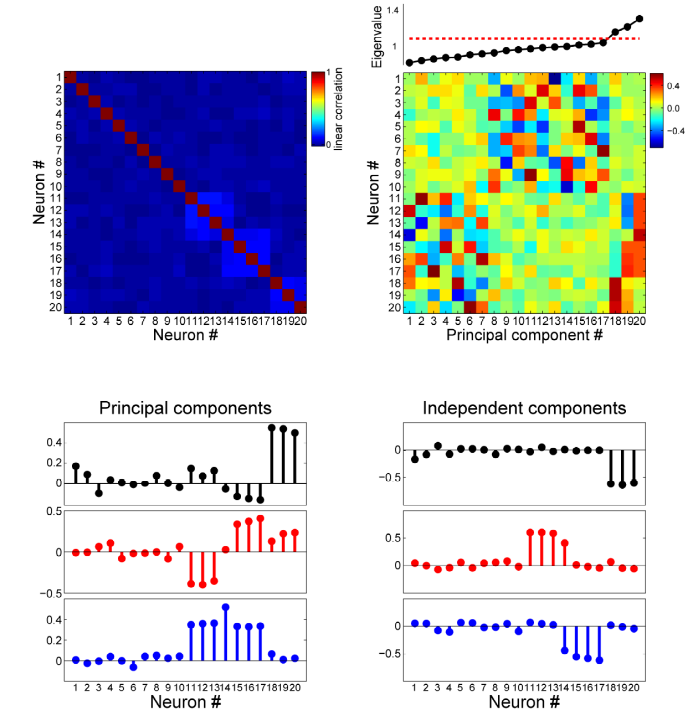 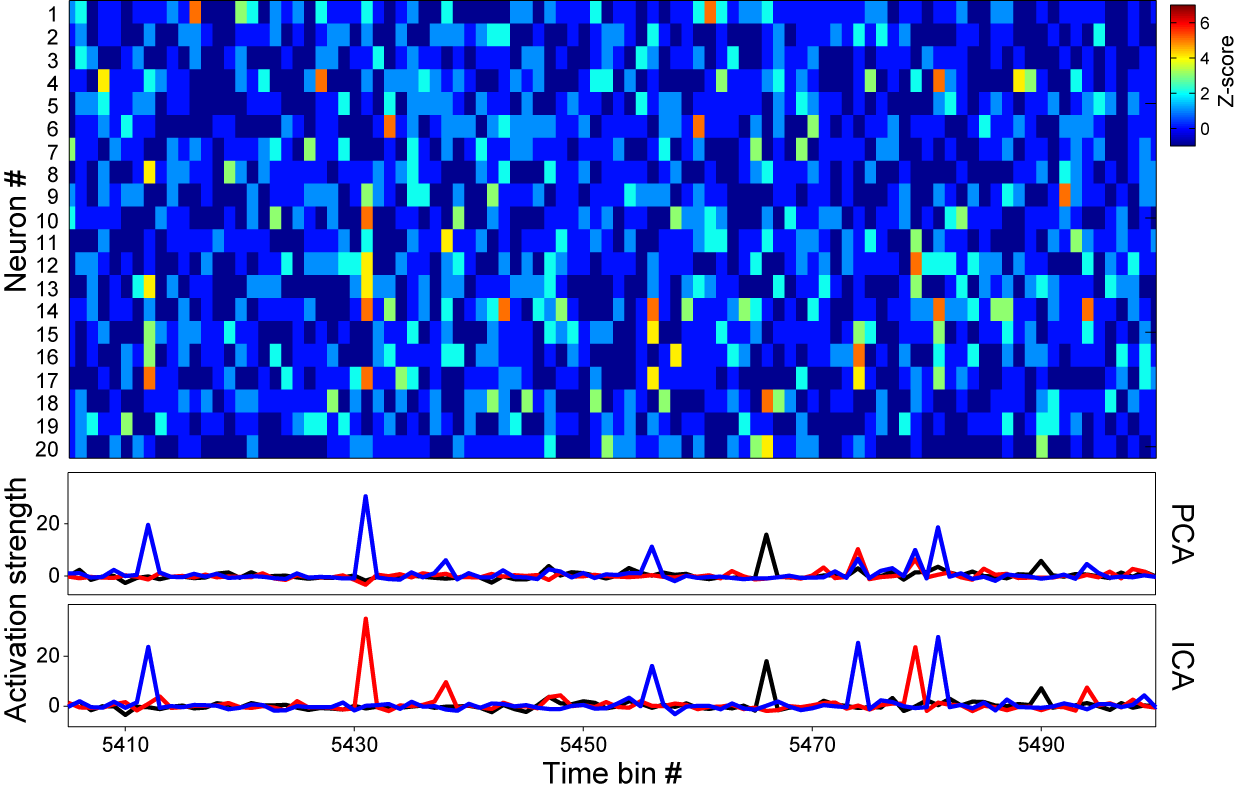 Comparing PCA- vs AV- vs ICA-based methods:
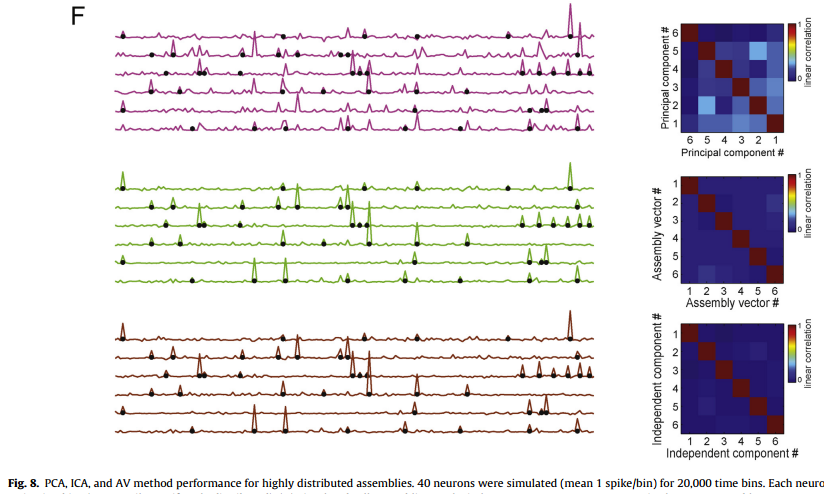 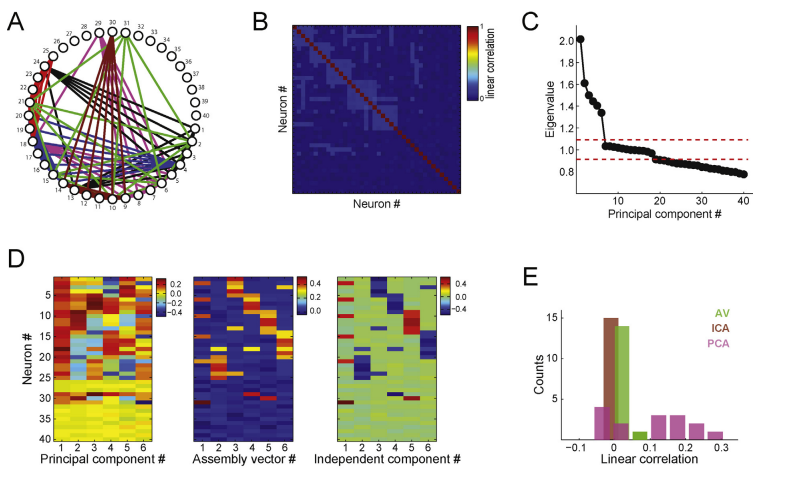 Comparing PCA- vs AV- vs ICA-based methods (a more complicated case):
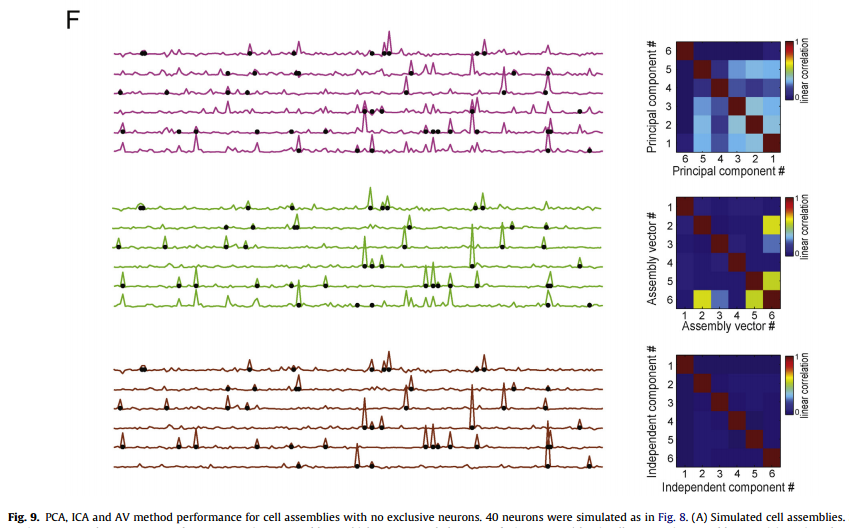 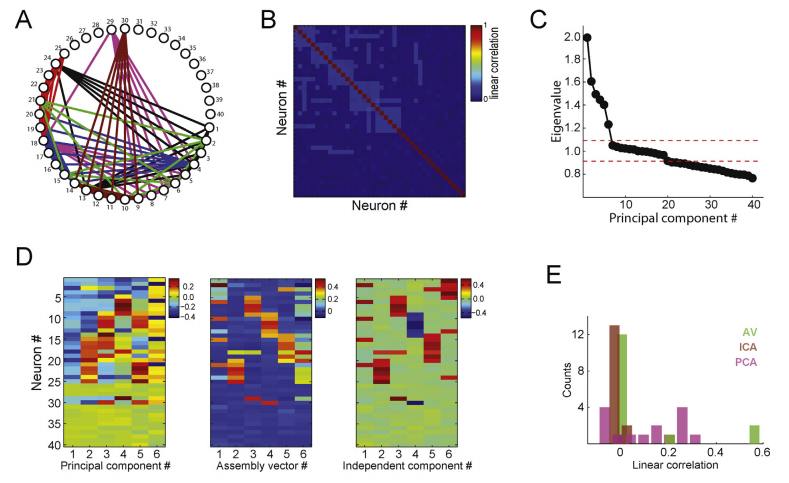 Increasing time-course resolution and playing around with LFPs:
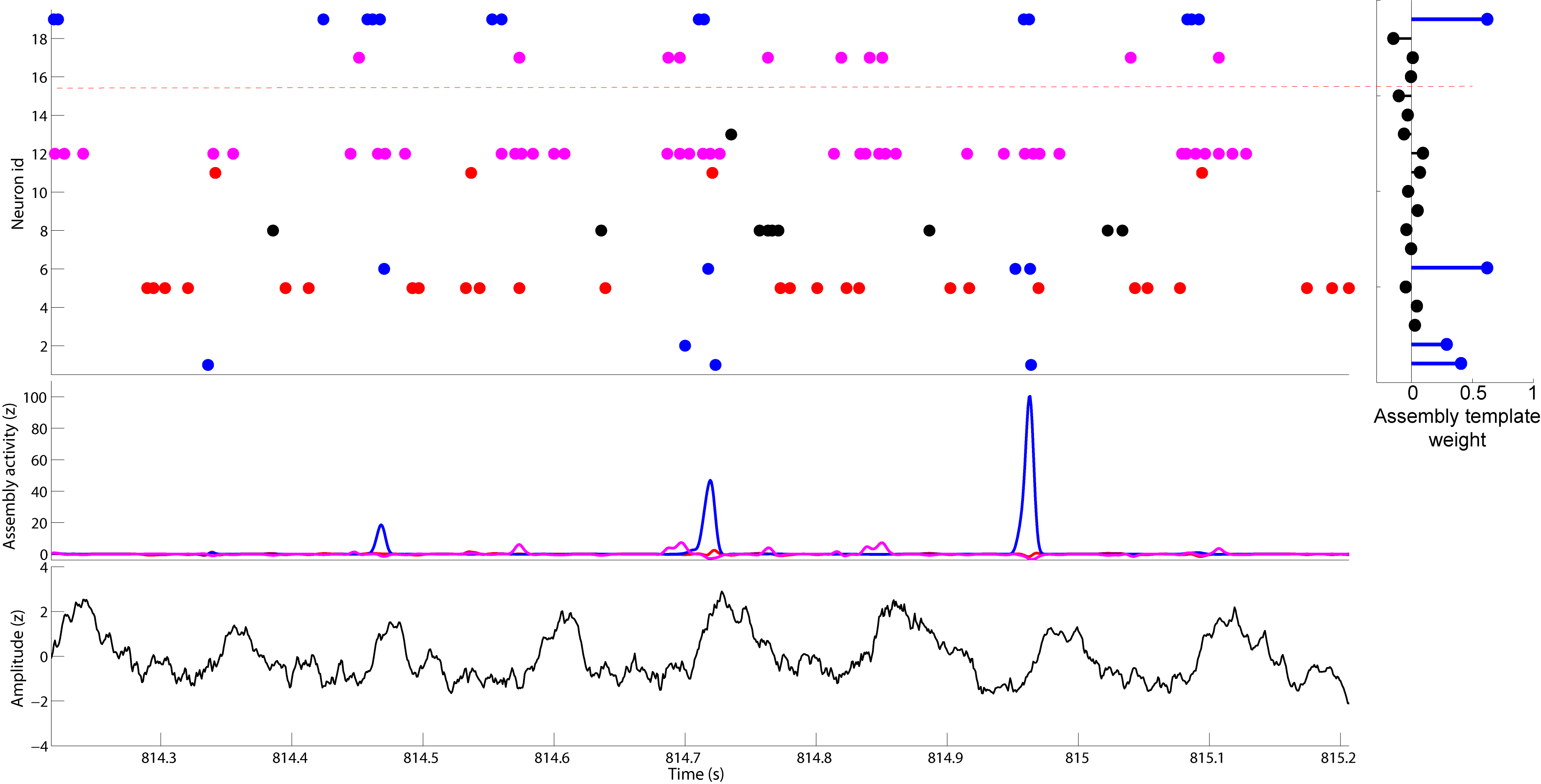 Cool results coming out...
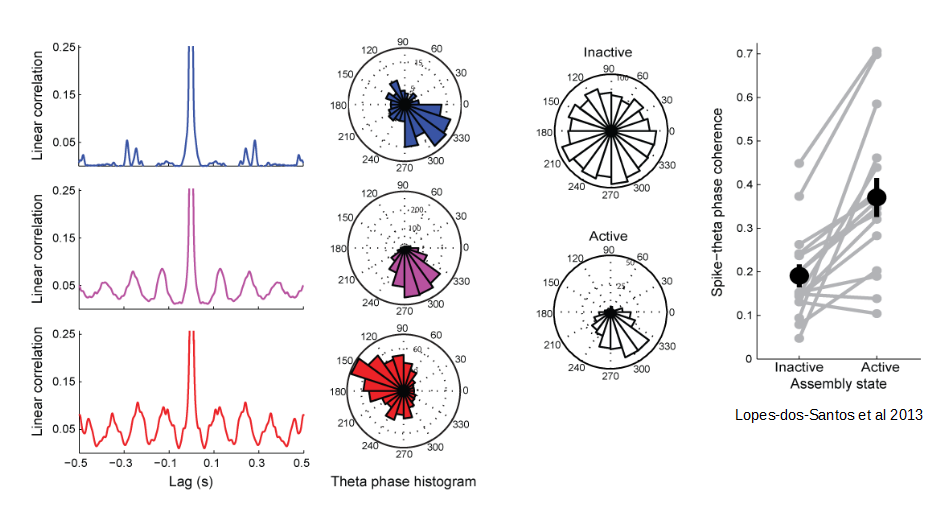 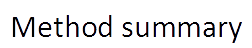 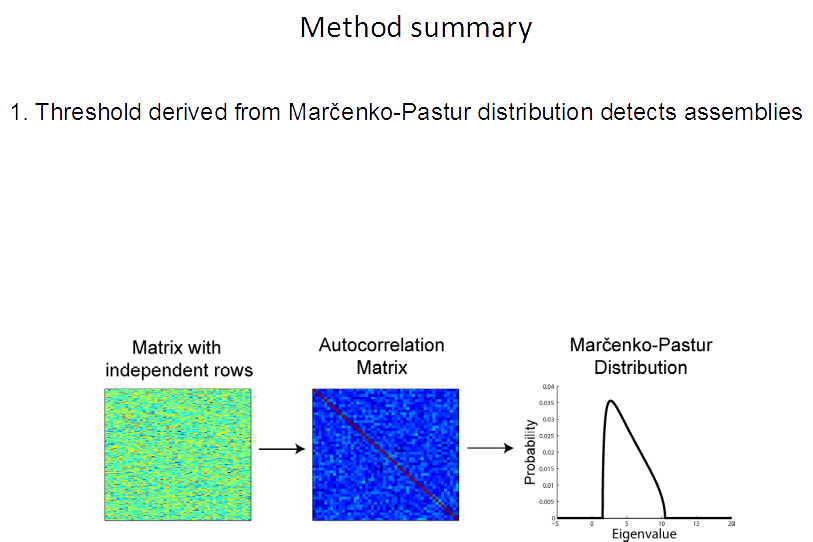 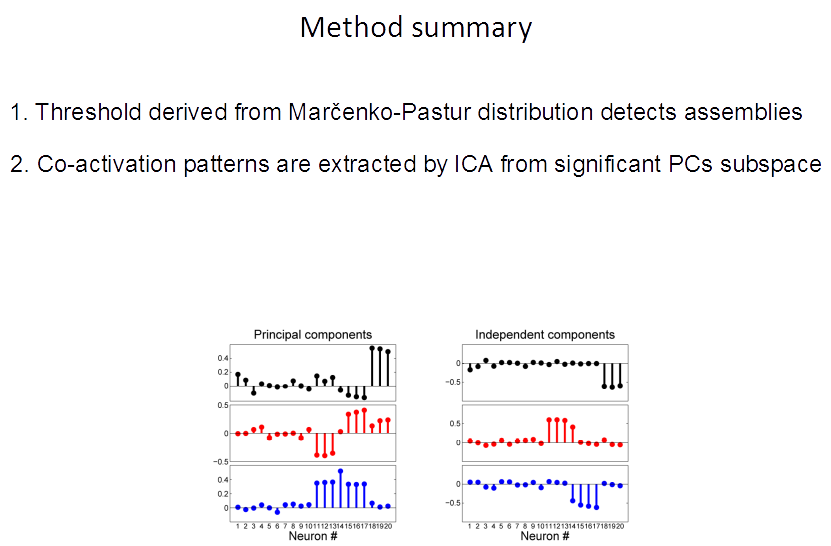 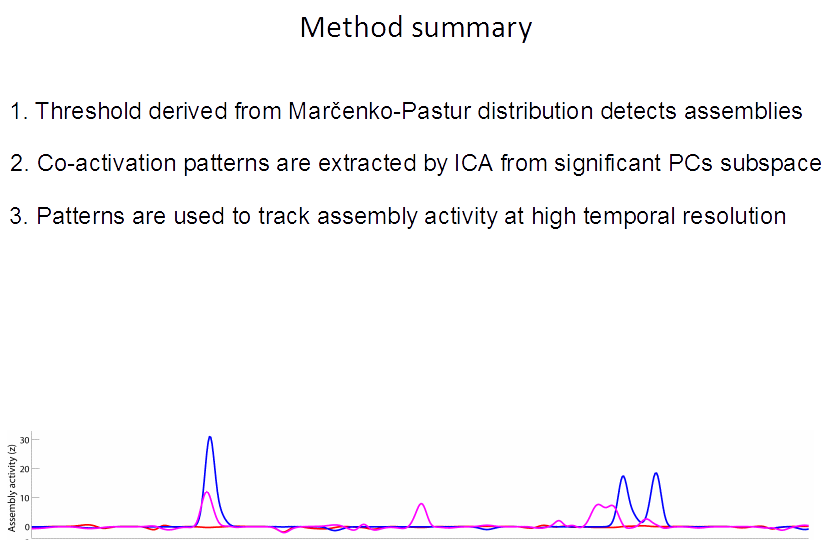 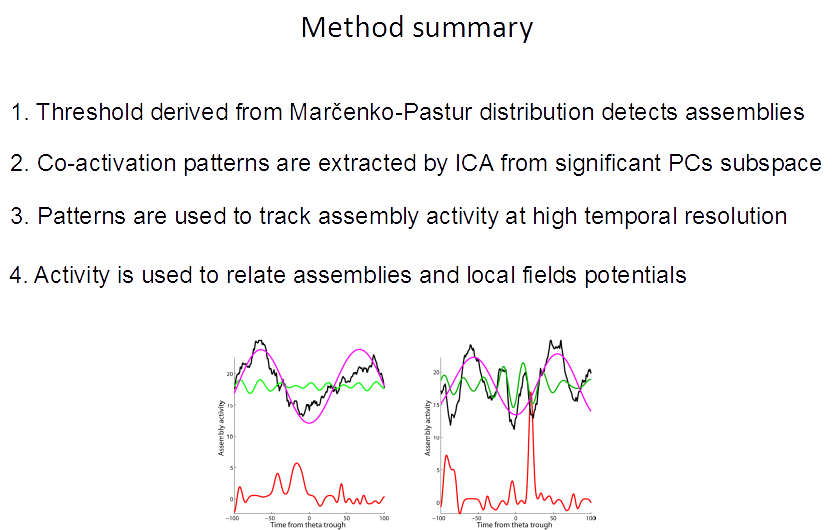 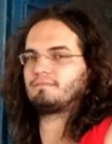 Vítor Lopes-dos-Santos
Possible next steps: phase sequences
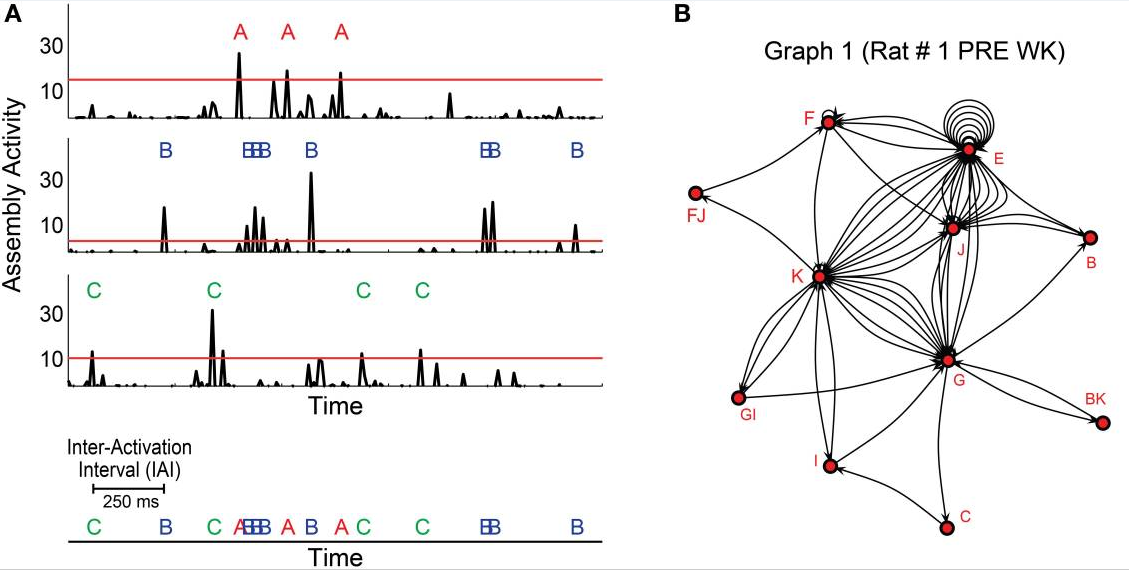 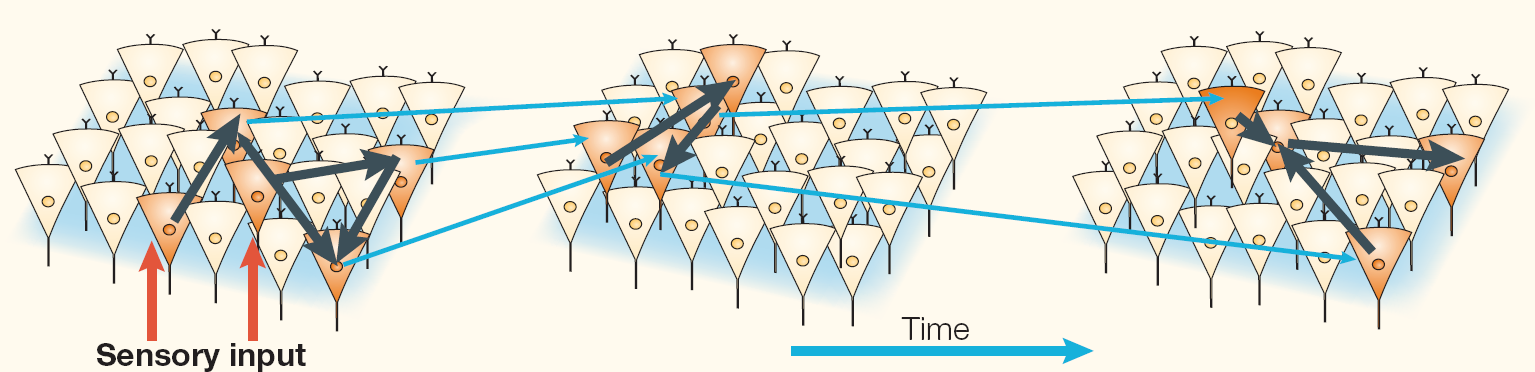 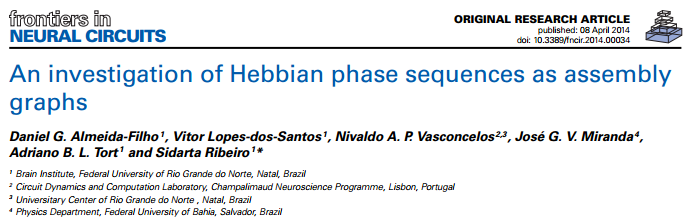 The end